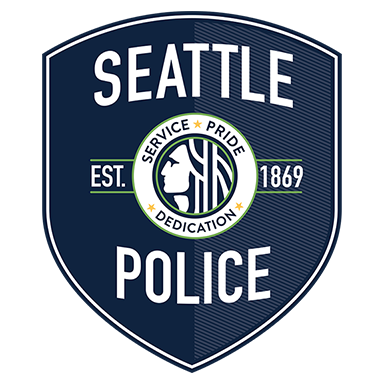 2017-219301
6818 62nd Avenue NE
#4303
Detective Kim Biggs
 Certified Crime Scene Analyst
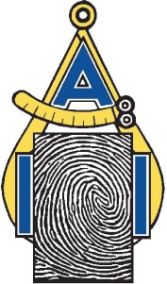 6818 62 Ave. NE
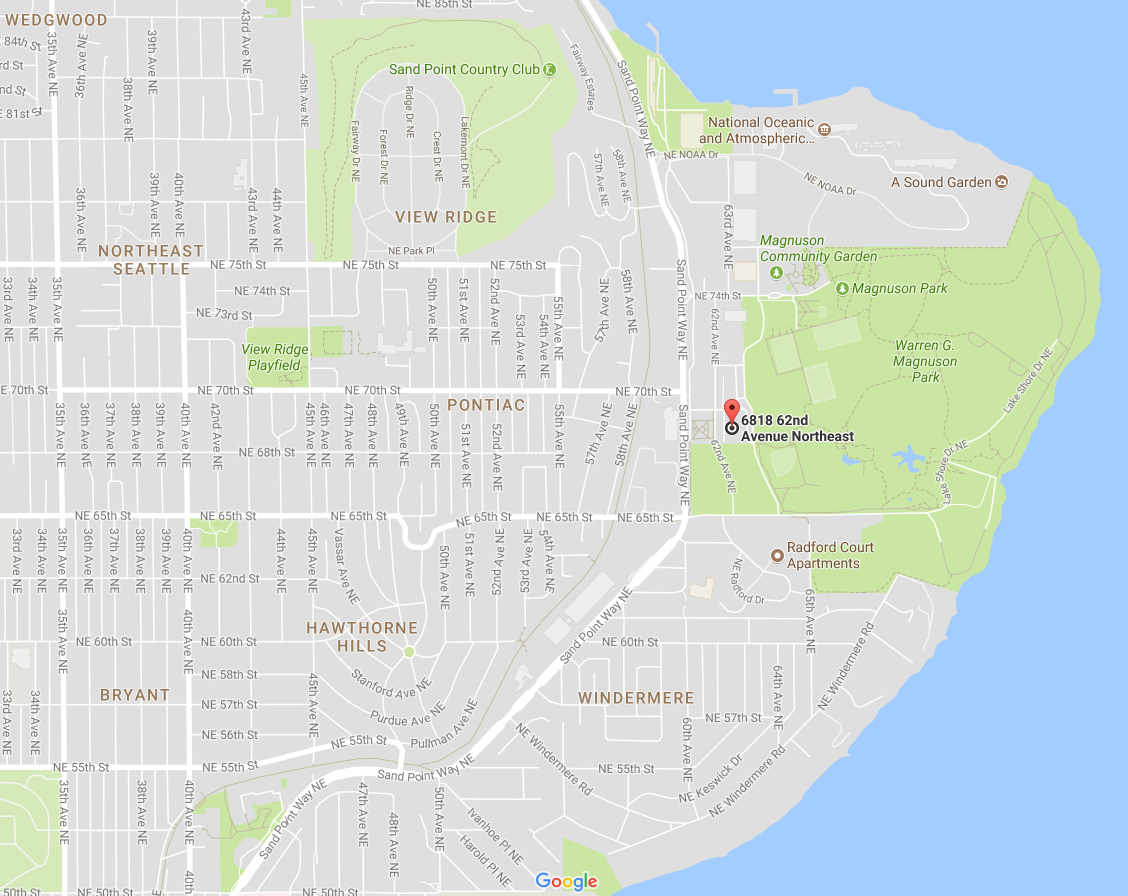 Brettler Family Place 3
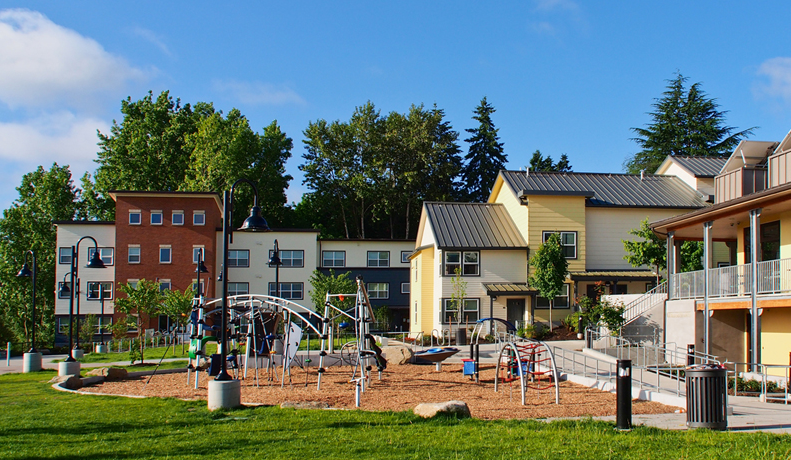 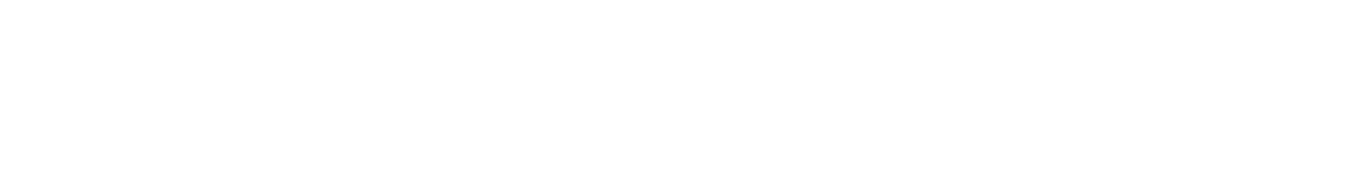 “Brettler Family Place provides 21 units of affordable housing with supportive services for formerly homeless families.” www.solid-ground.org
Brettler Family Place 3
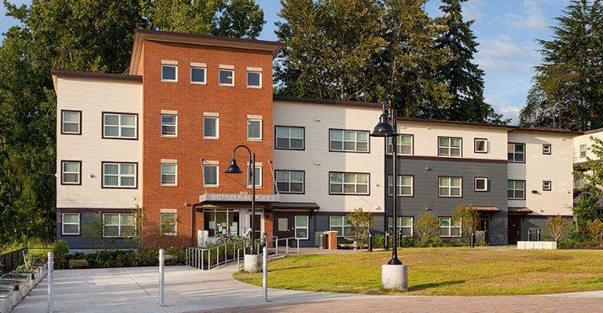 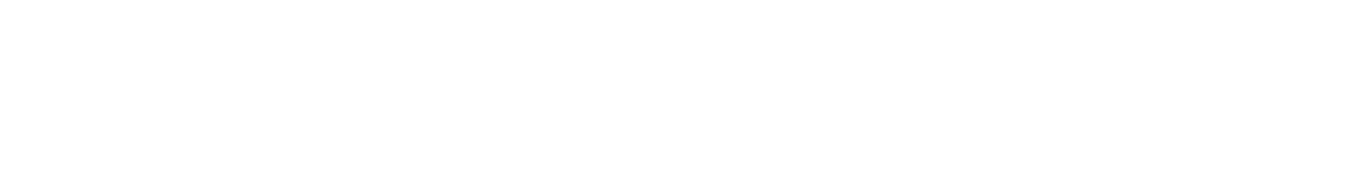 [Speaker Notes: Perspective photographs were taken at each of the four placards.  For consistency, the photos were taken from a standing position, at my eye level.
Nikkor 50mm lens]
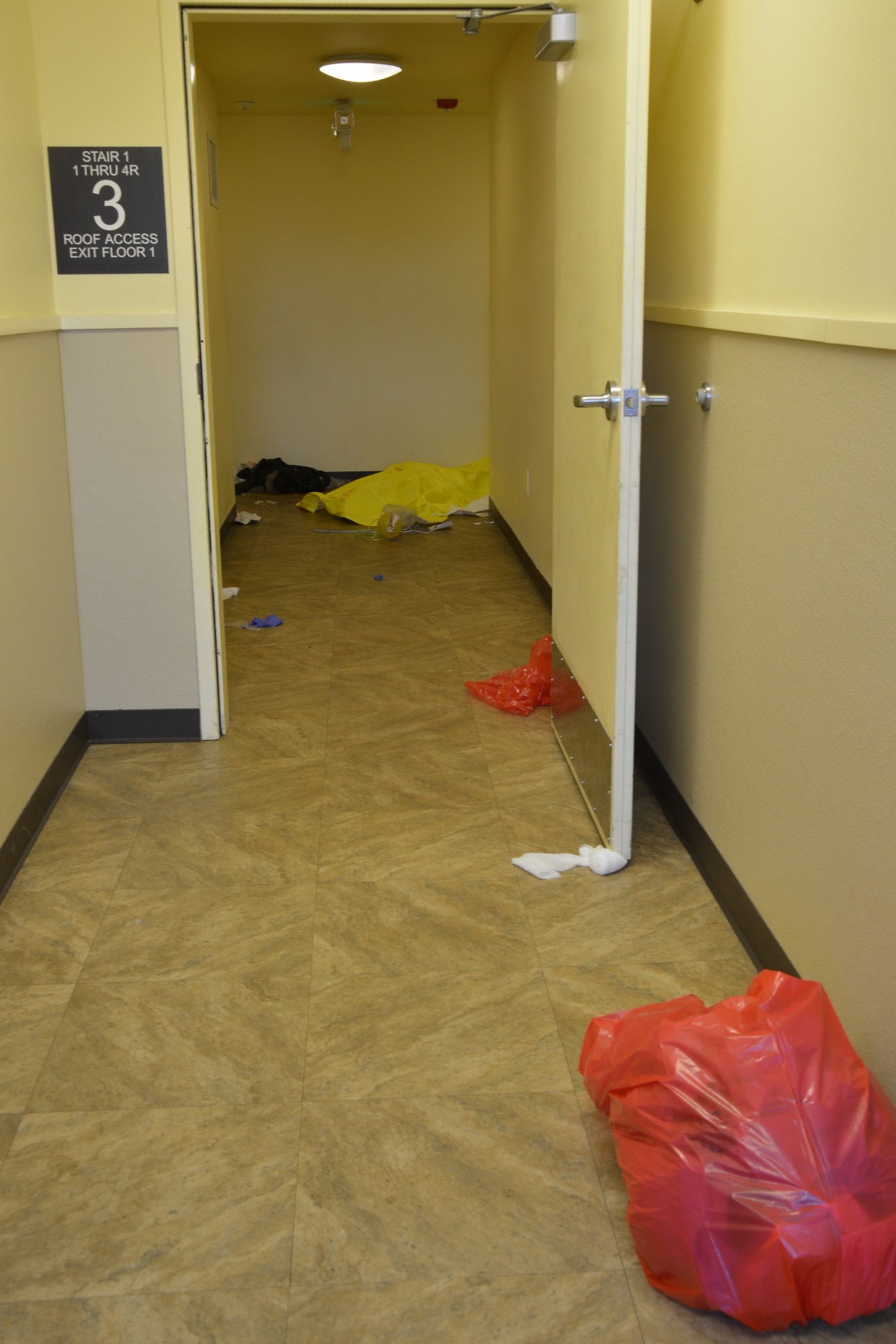 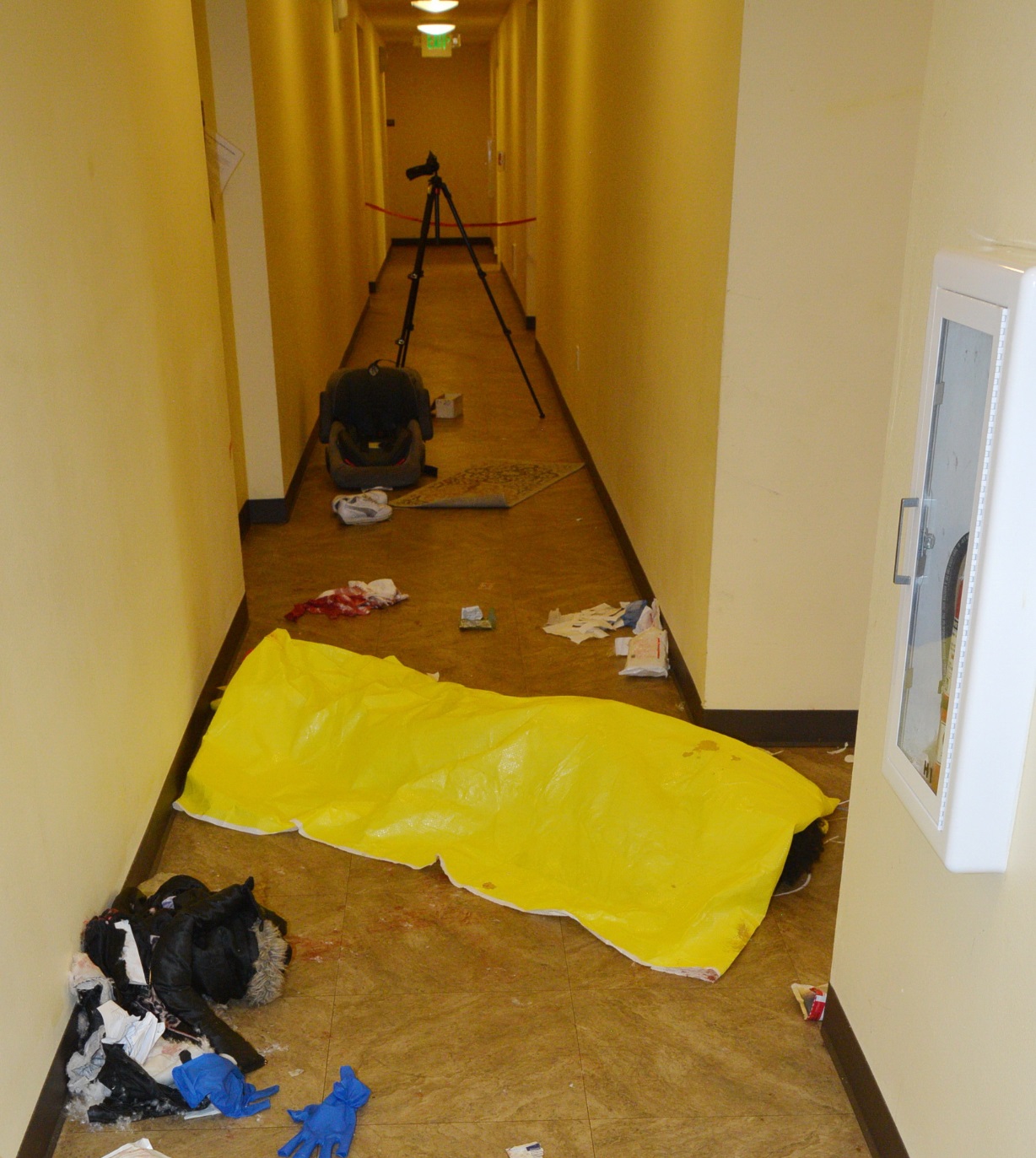 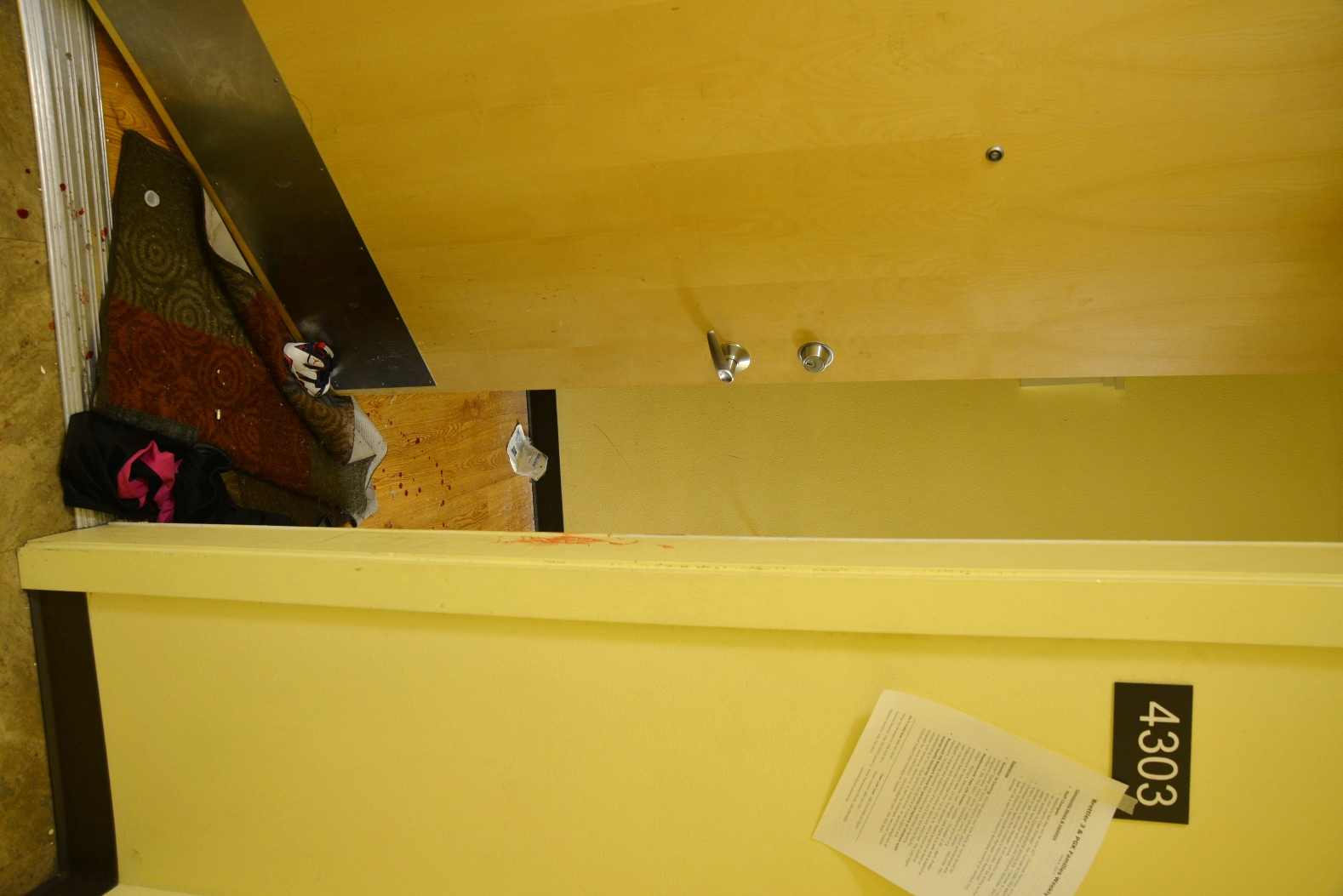 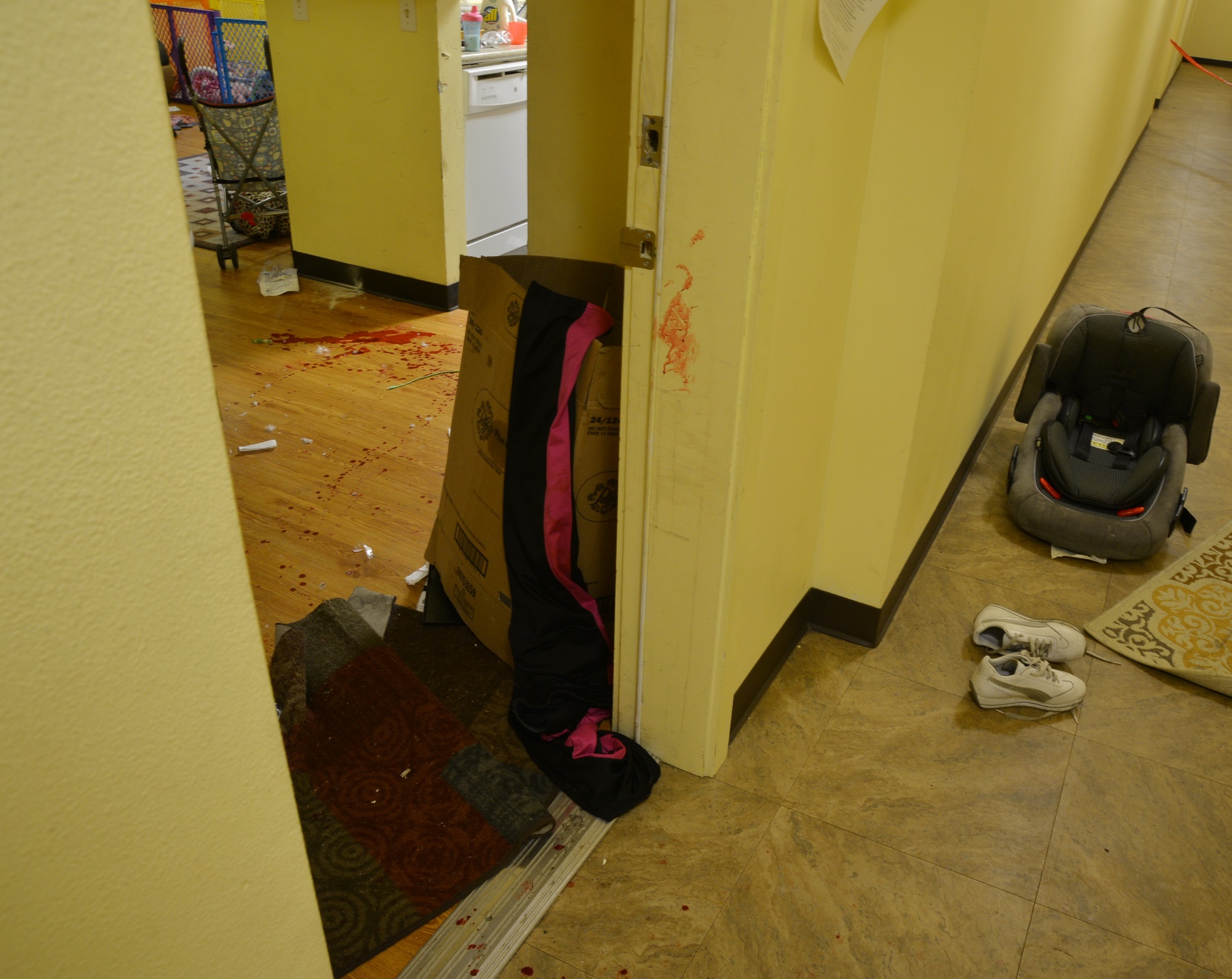 Charleena C. Lyles   04/24/1987
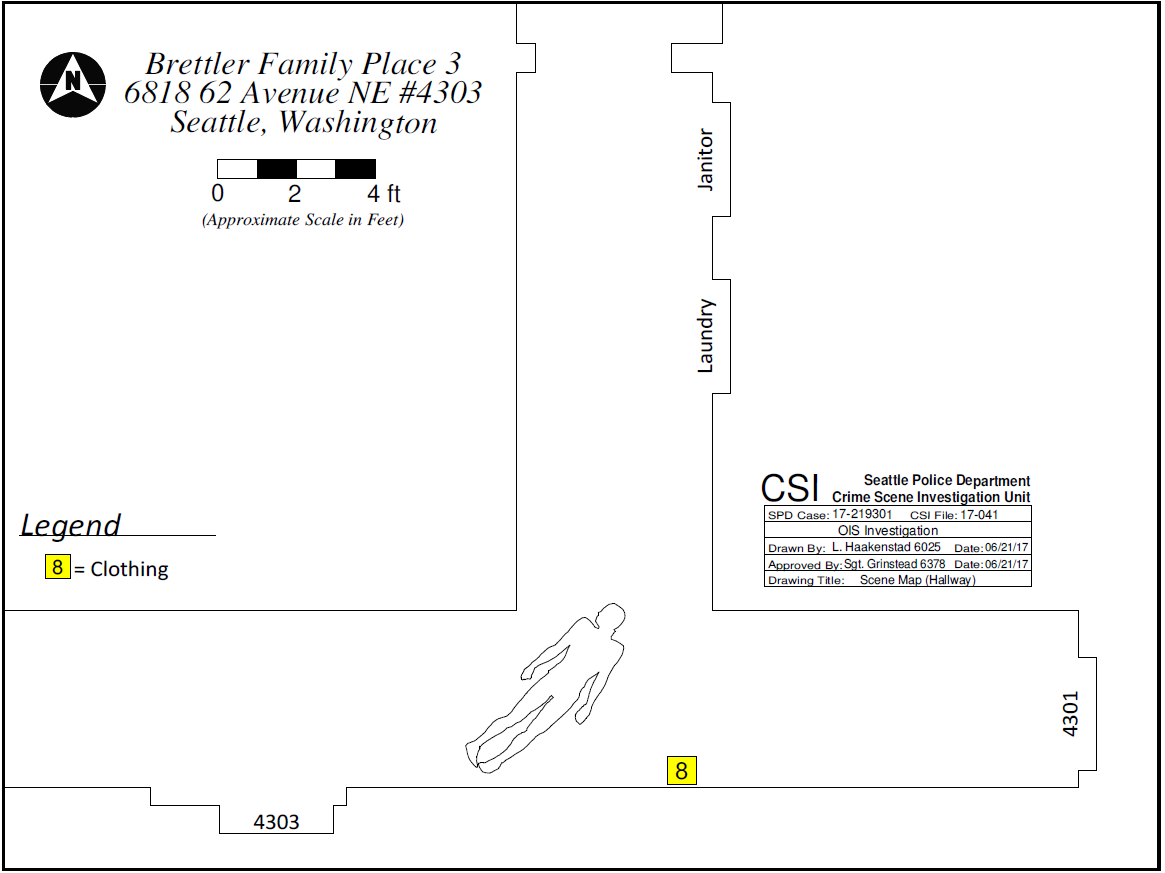 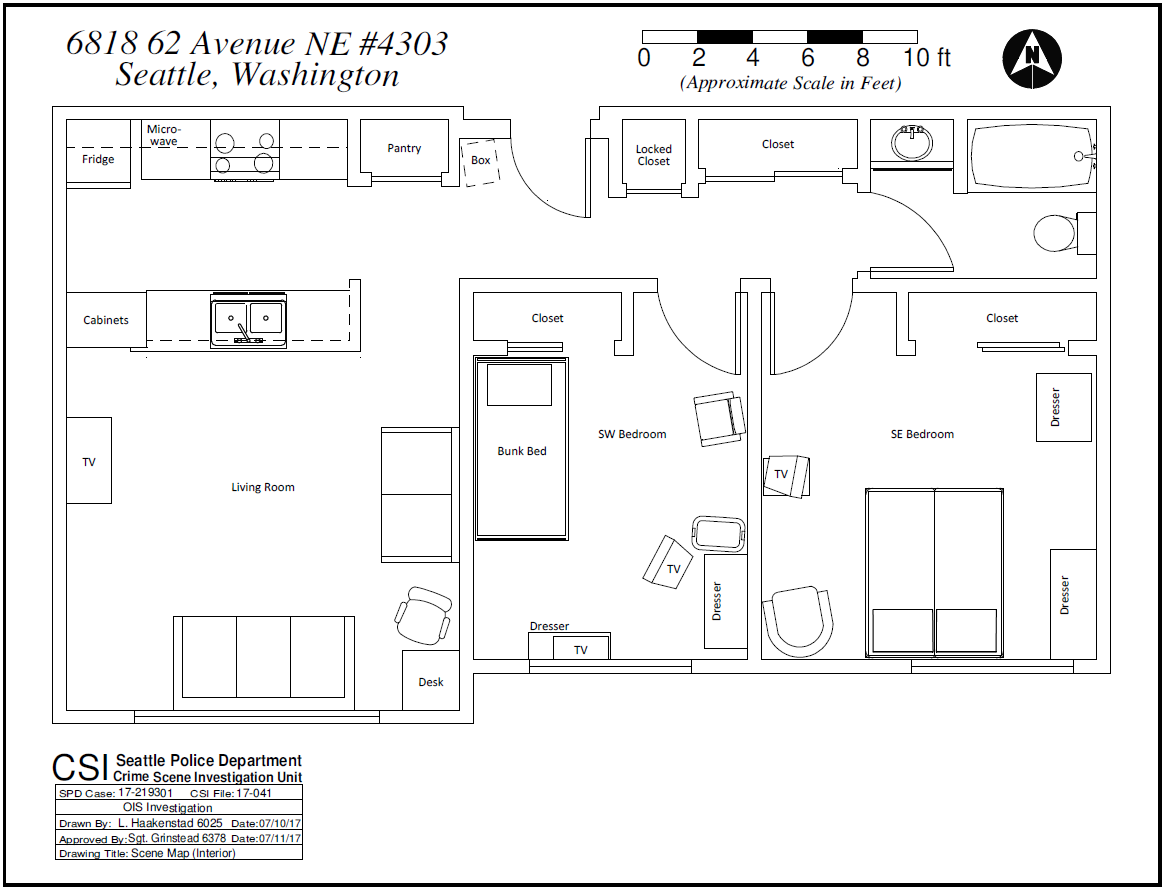 1
3.5 ft.
Kitchen
Temperature
Evidence
Clothing
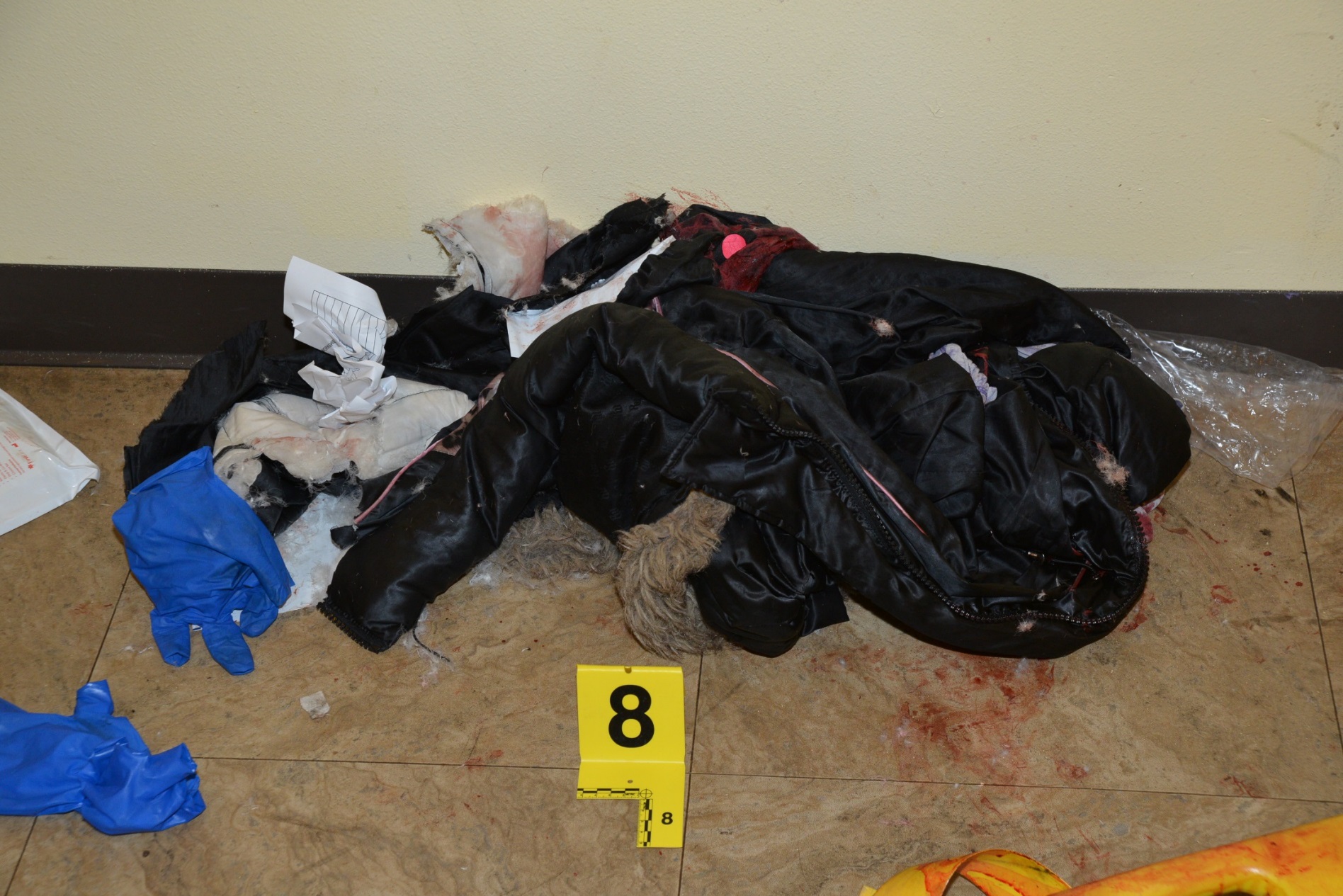 Down Parka
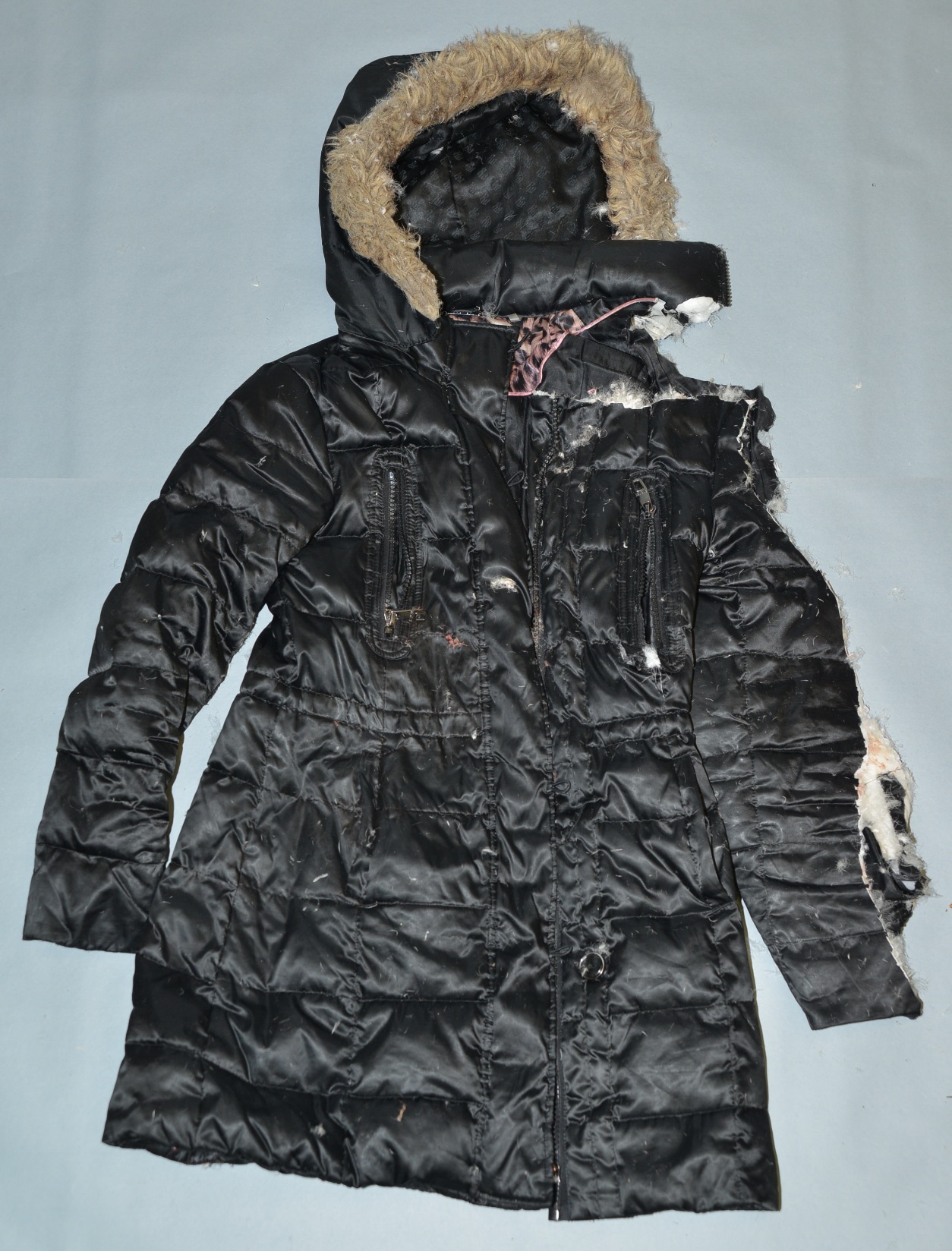 Down Parka
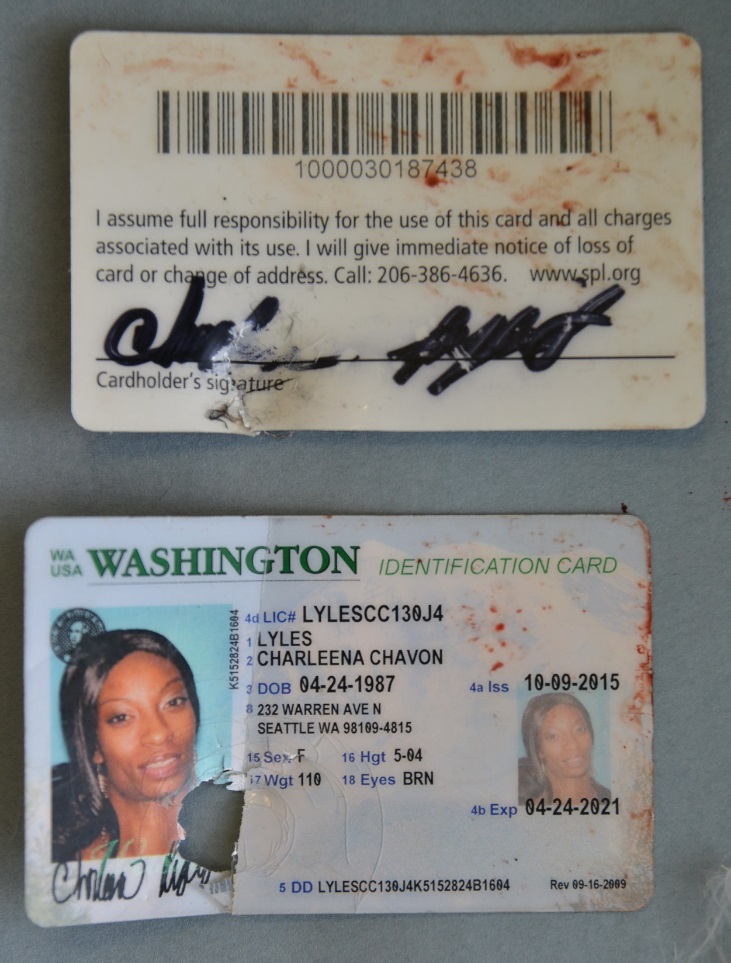 Library Card
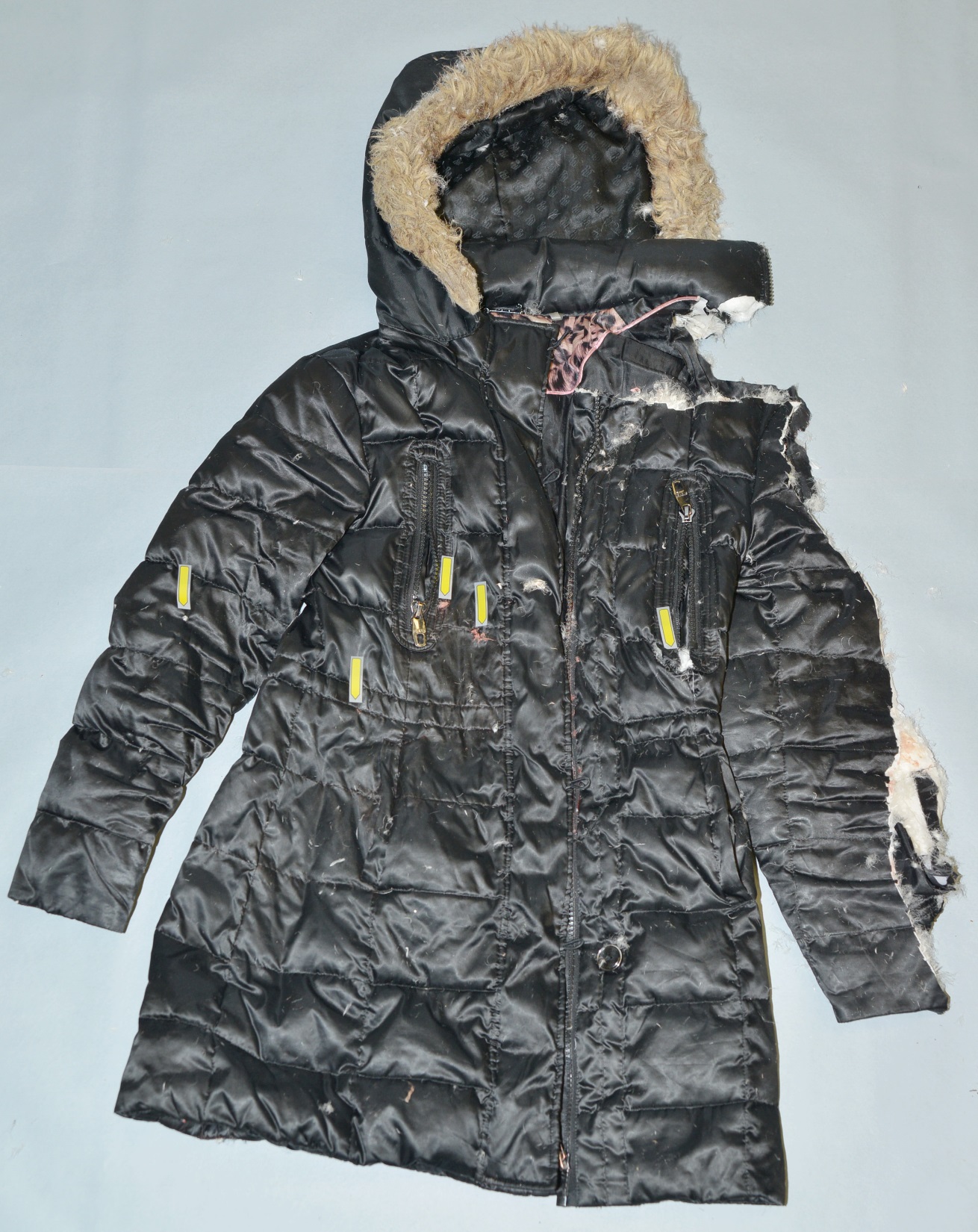 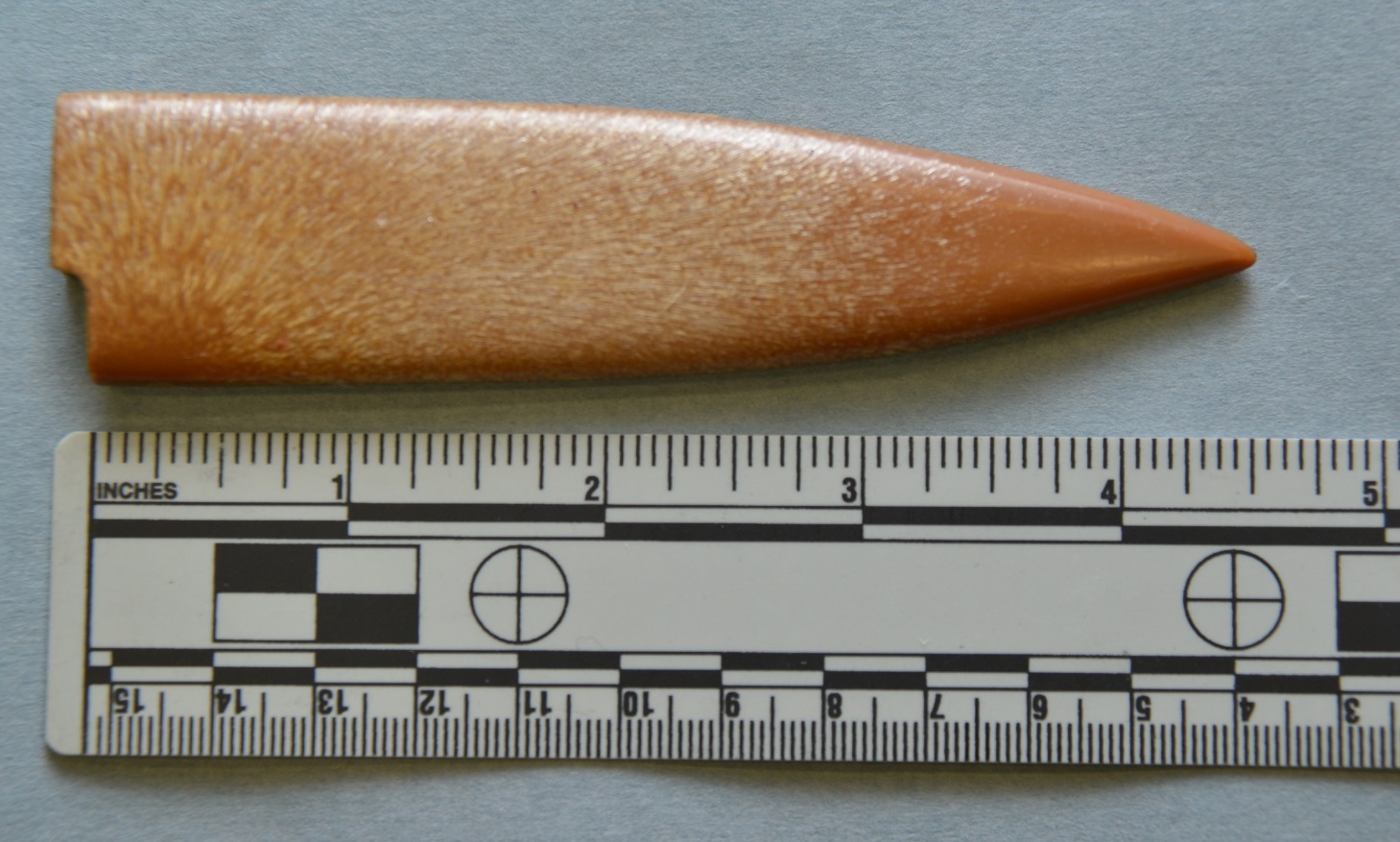 Down Parka
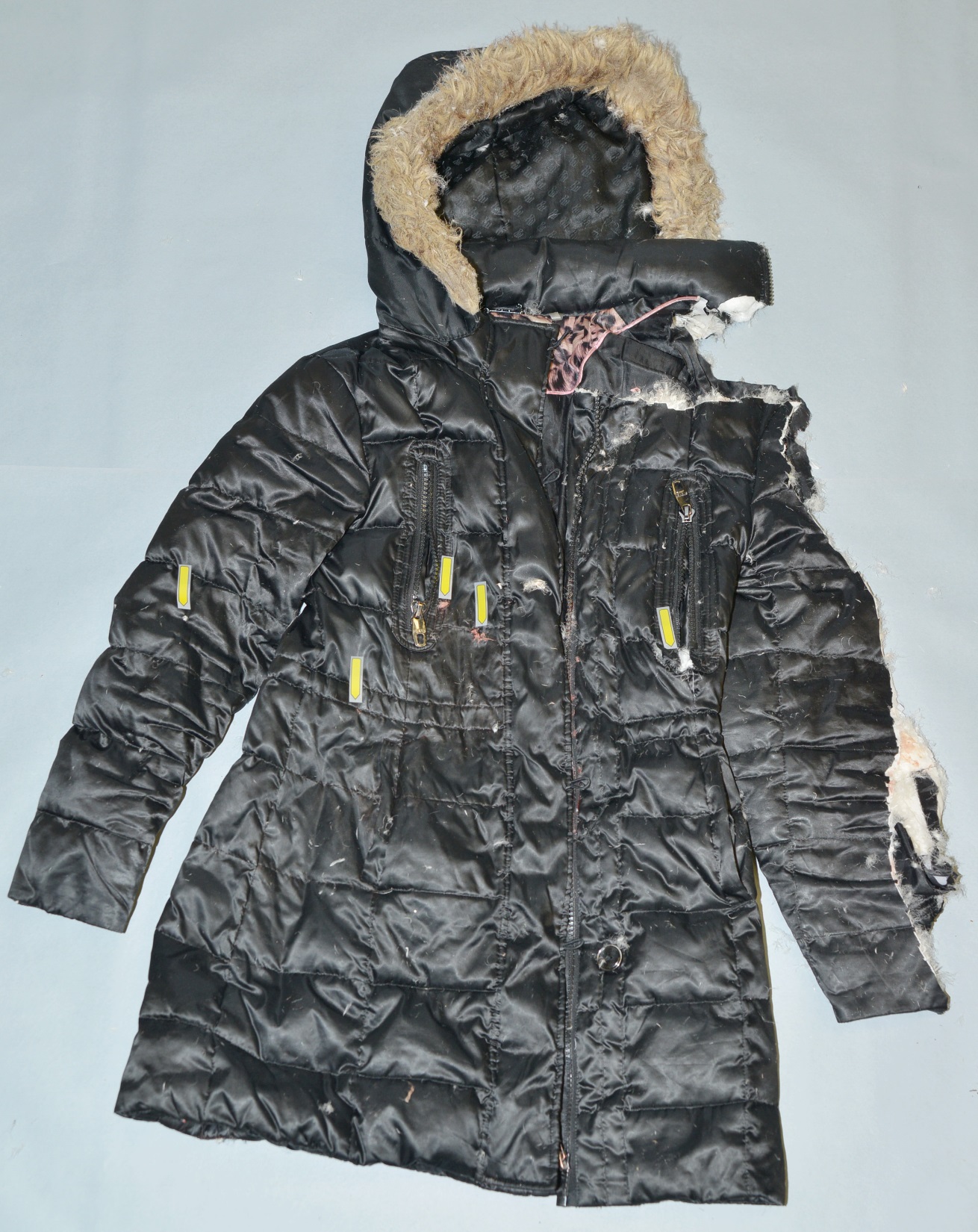 4.5 inch blade
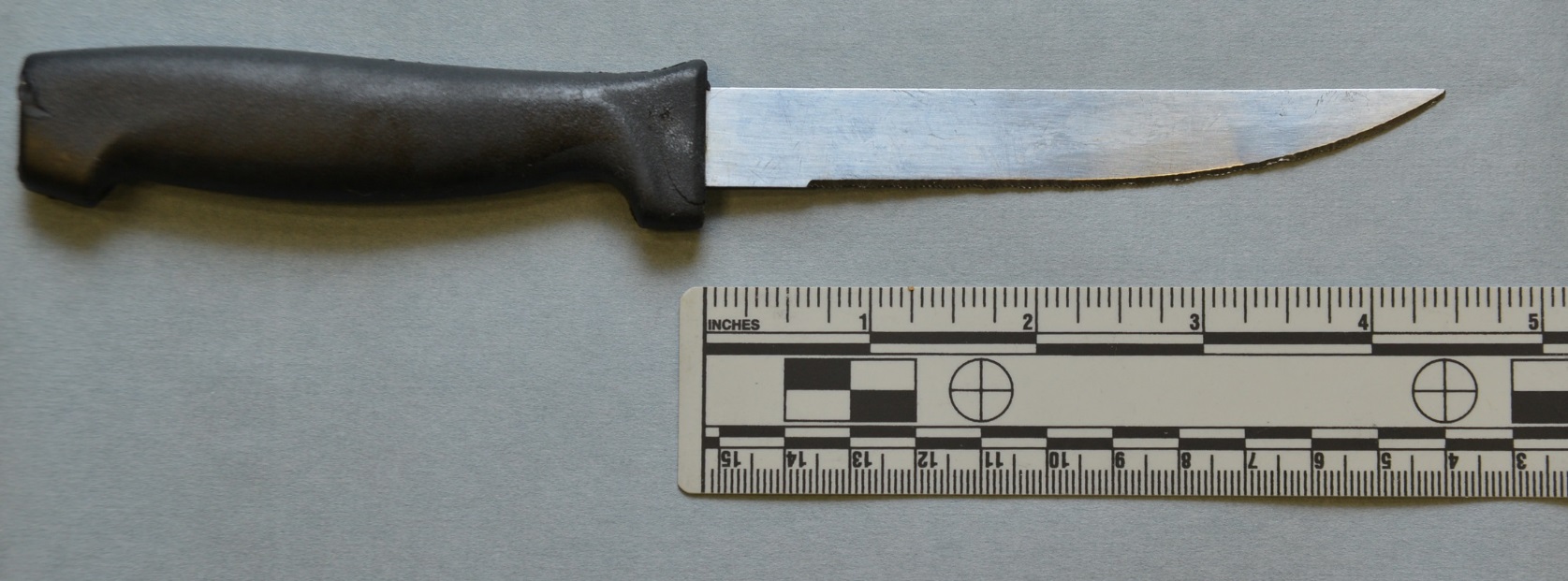 Down Parka
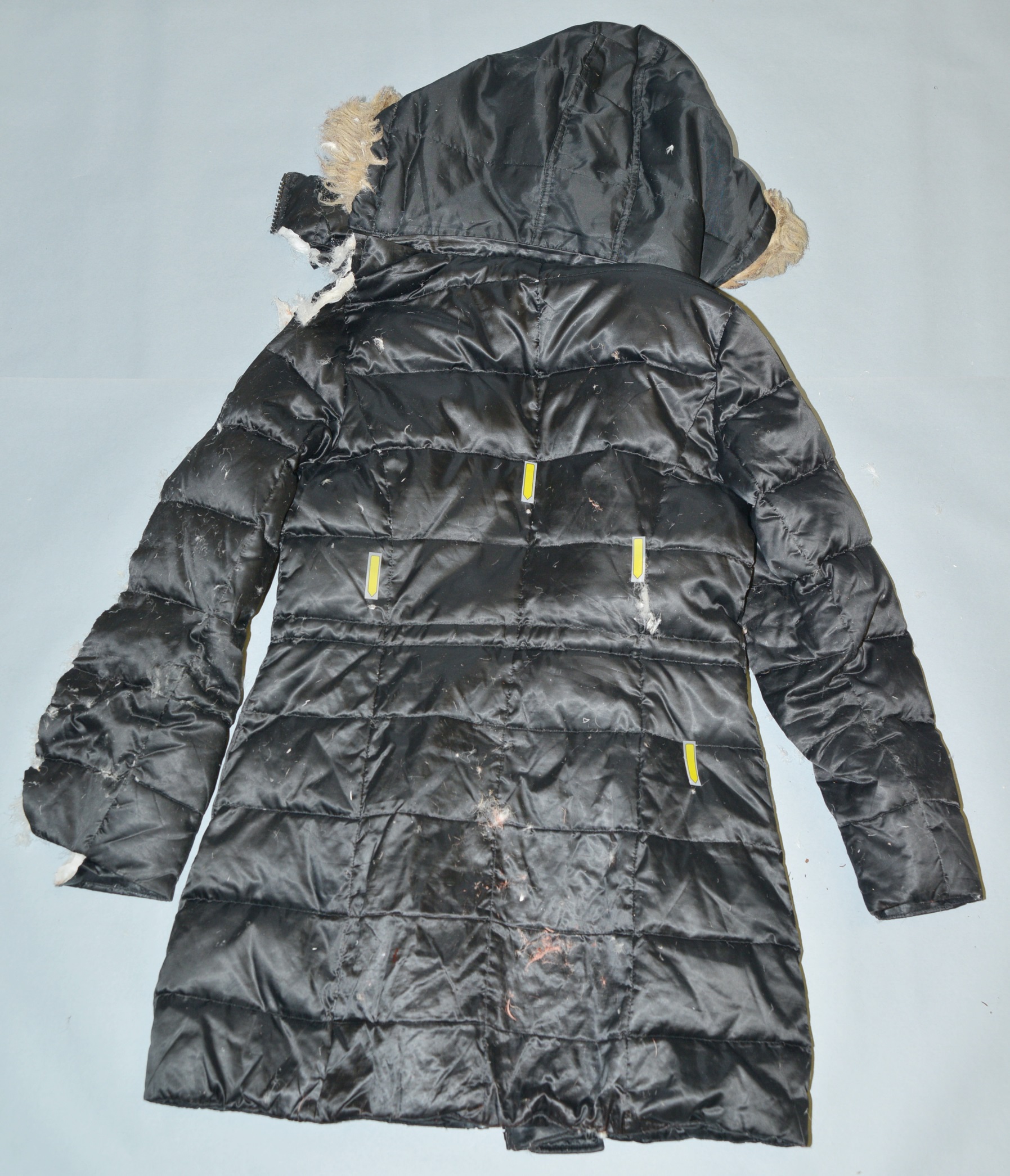 T-Shirt
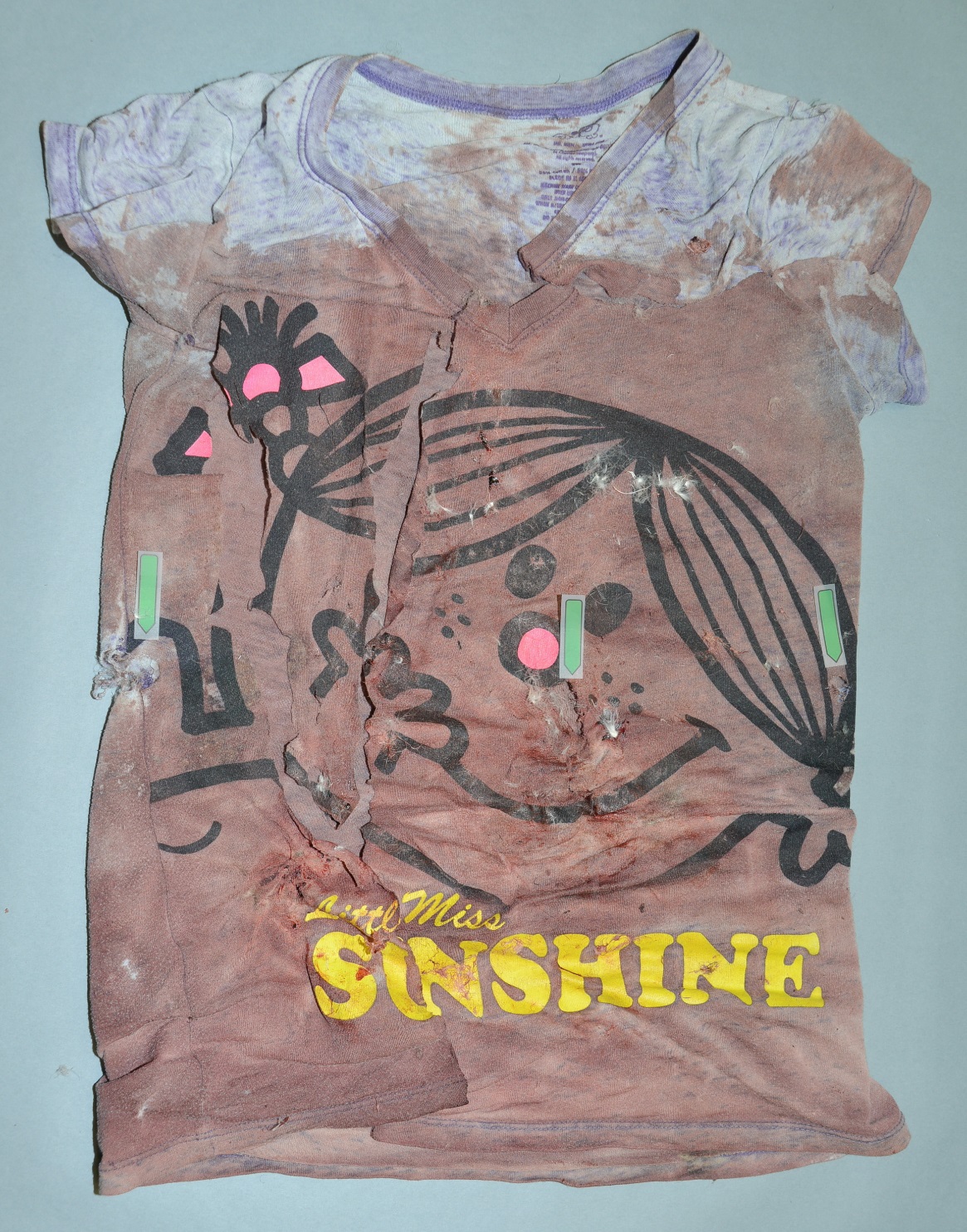 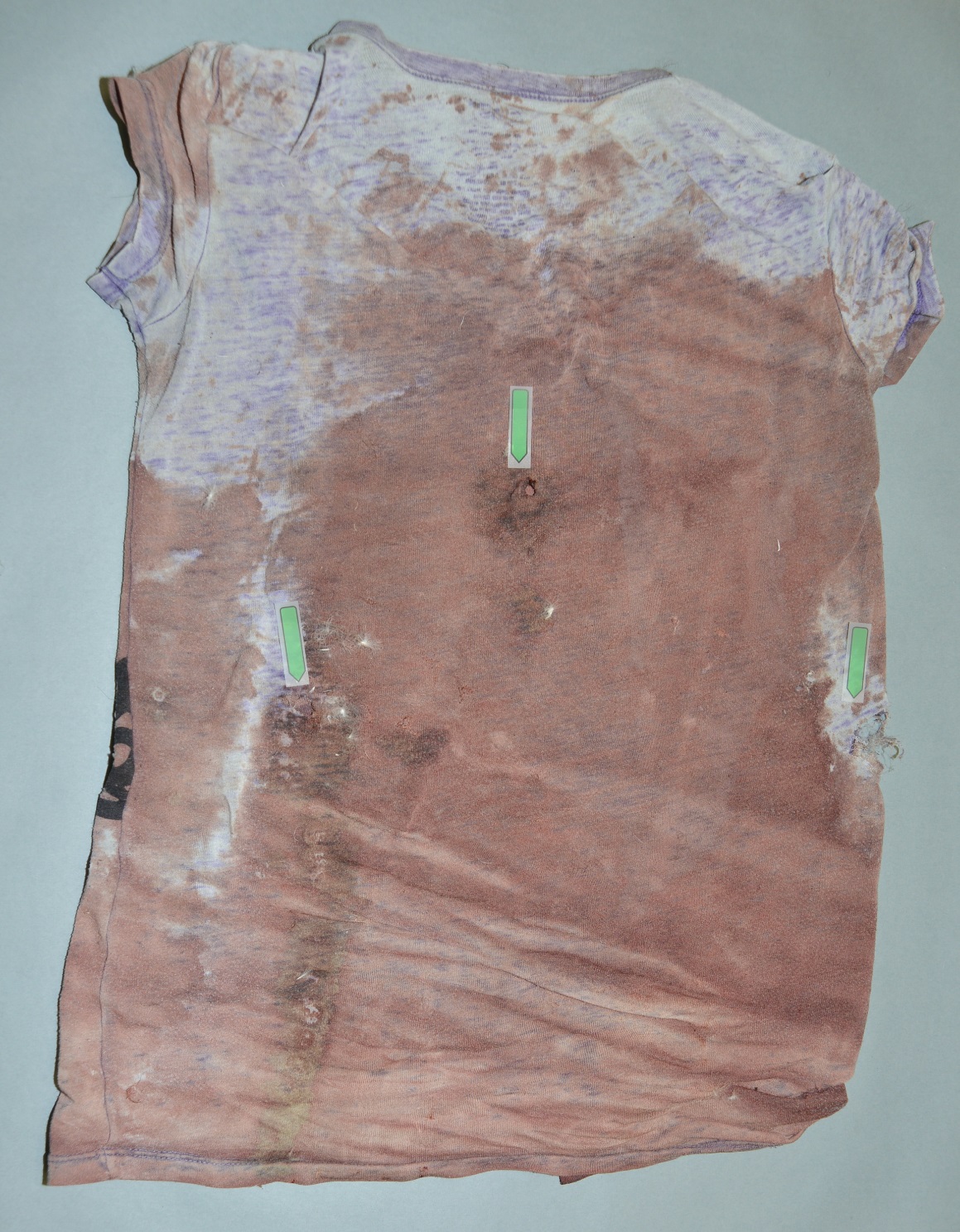 Front
Back
Knives
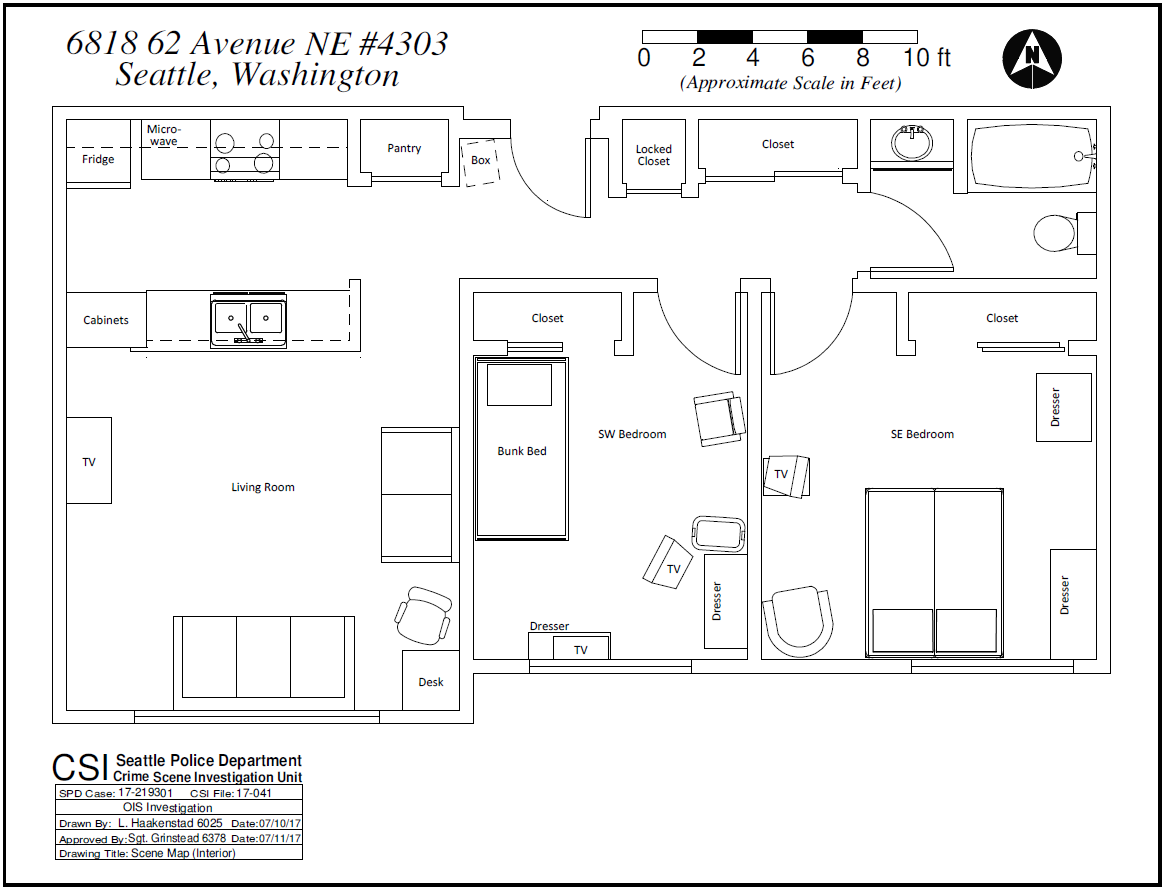 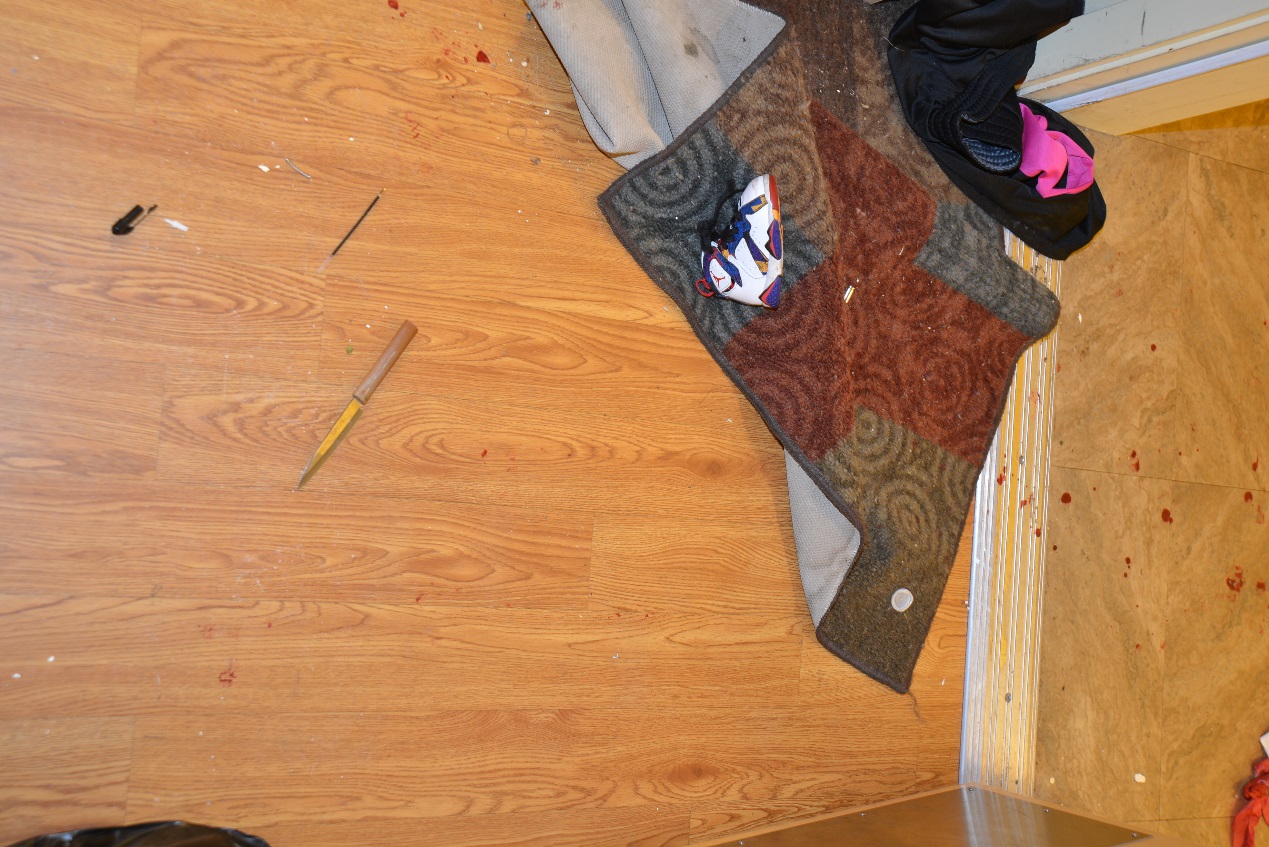 2
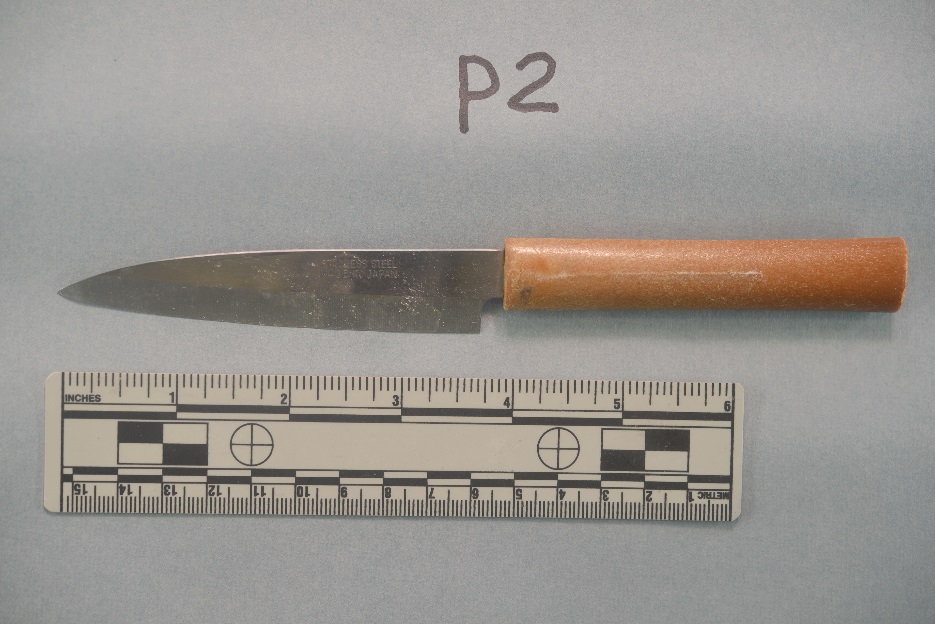 10
4 inch blade
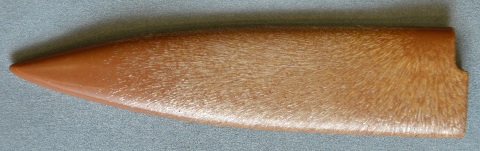 Knives
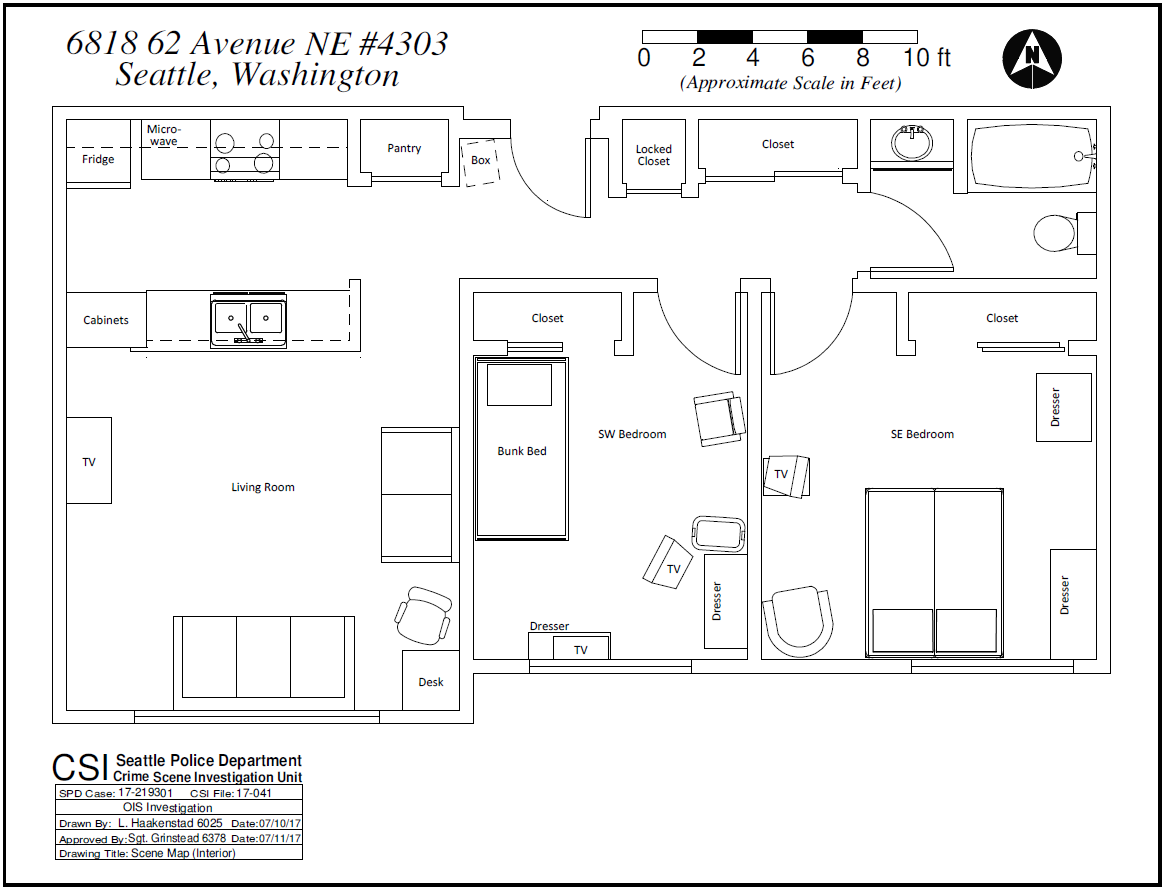 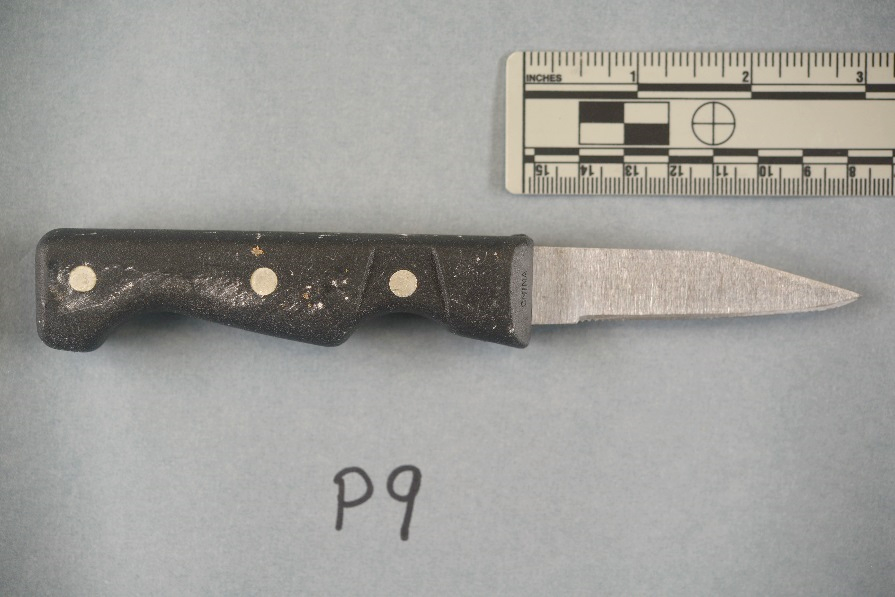 2
9
10
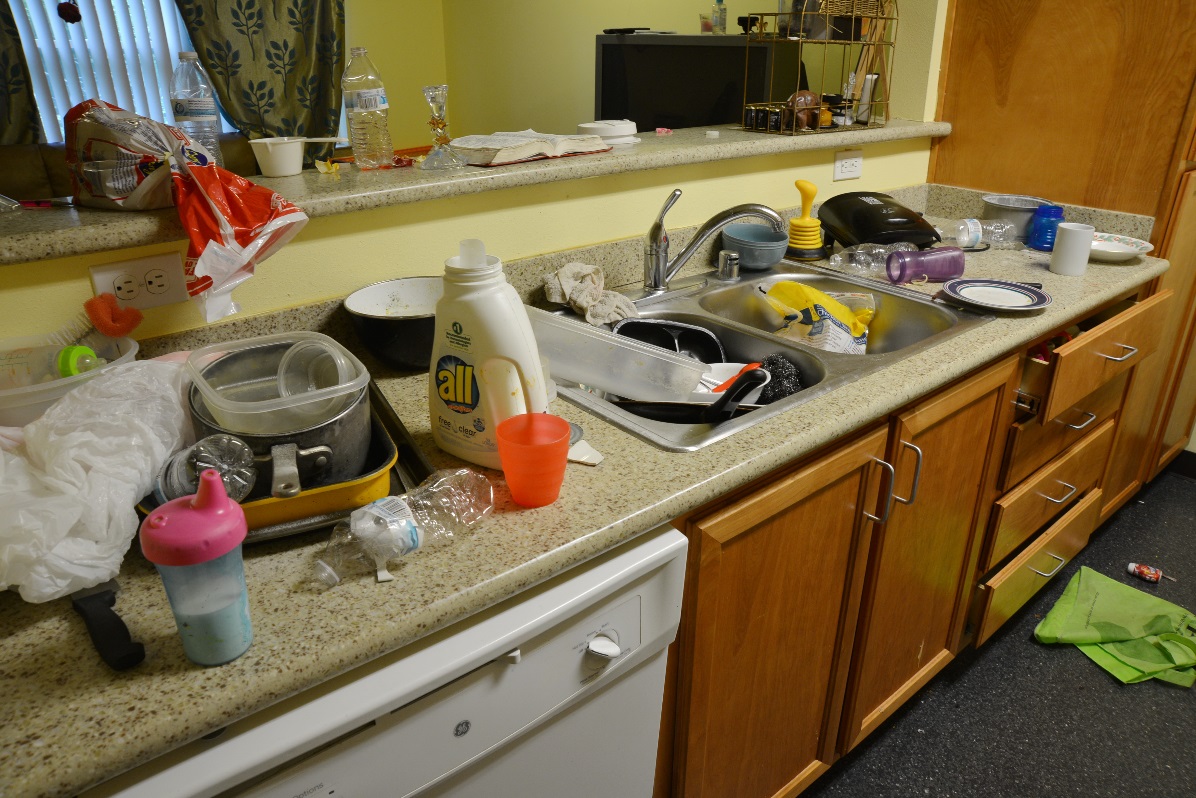 Knives
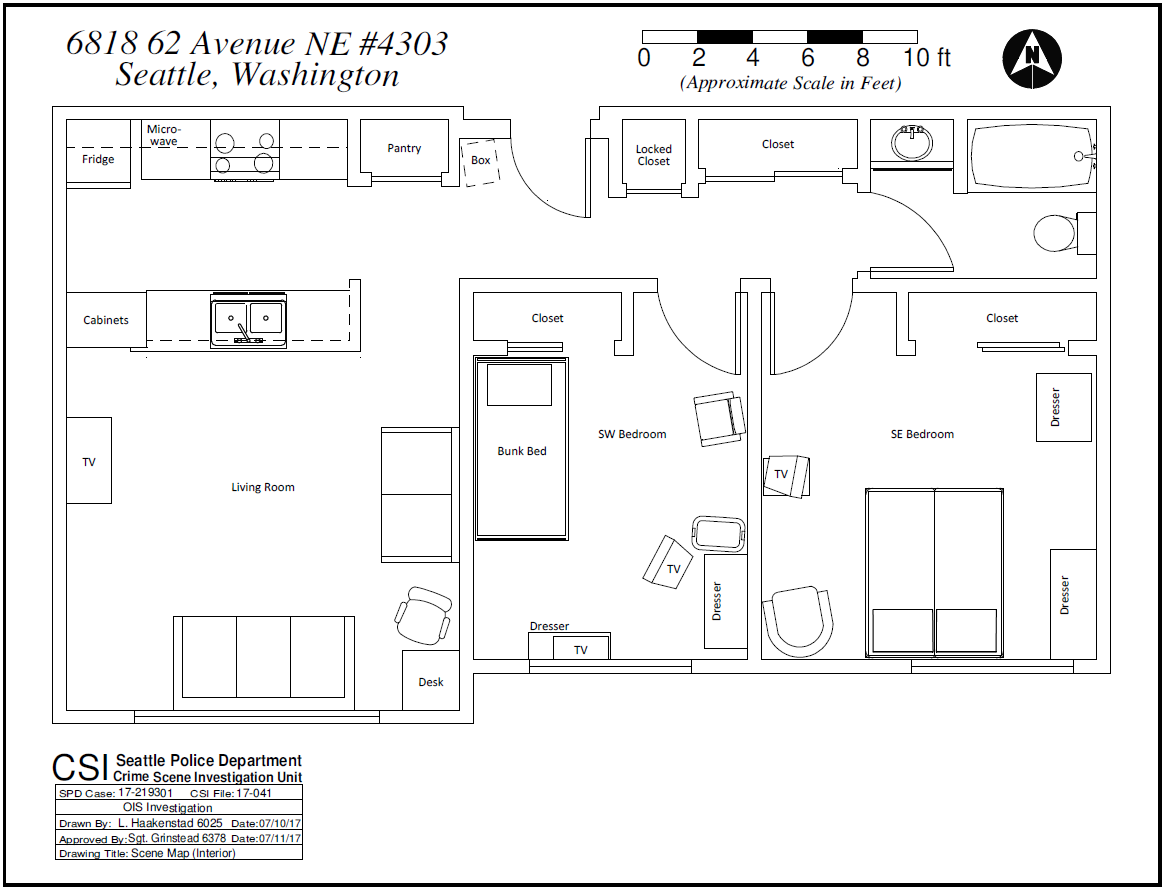 6
2
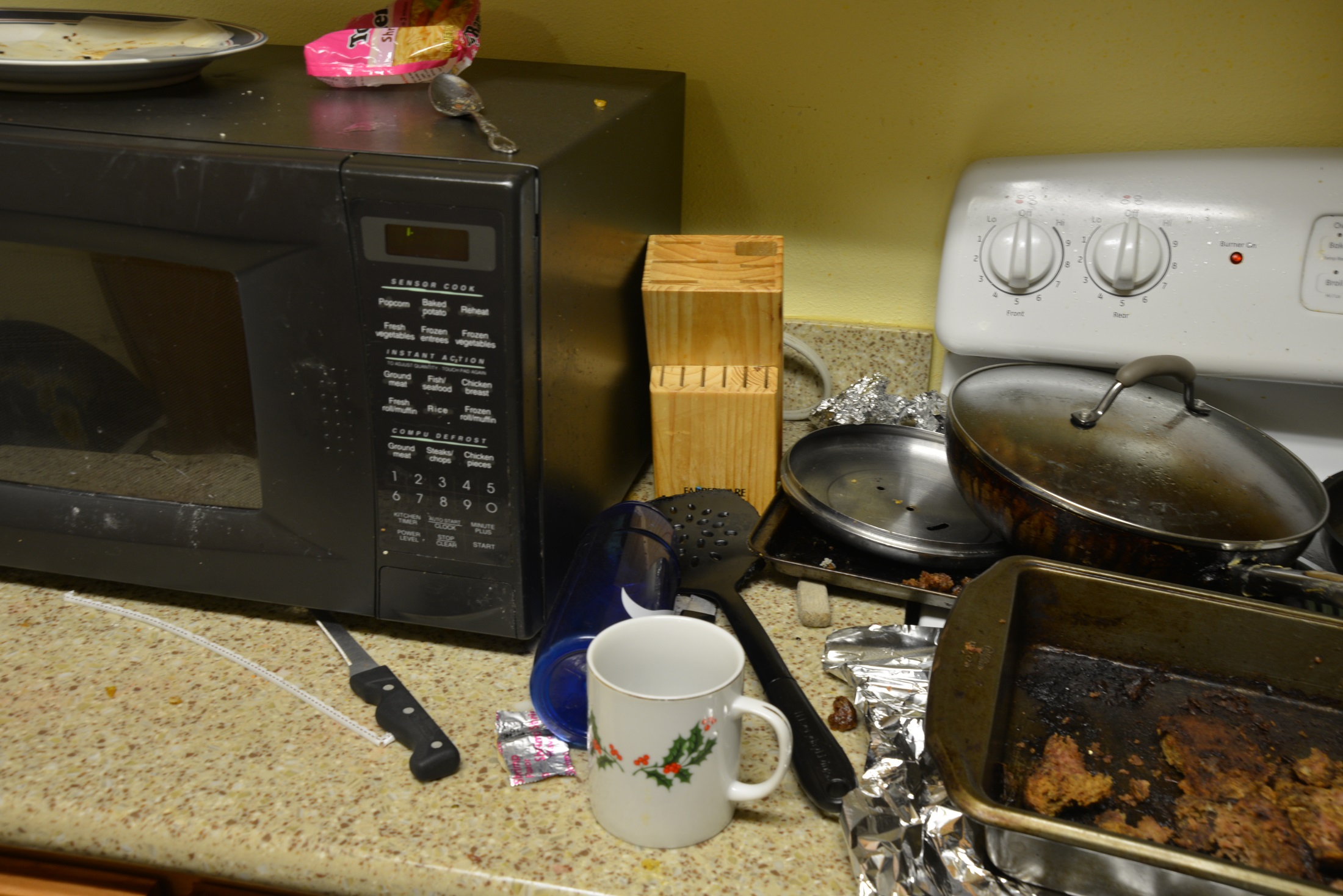 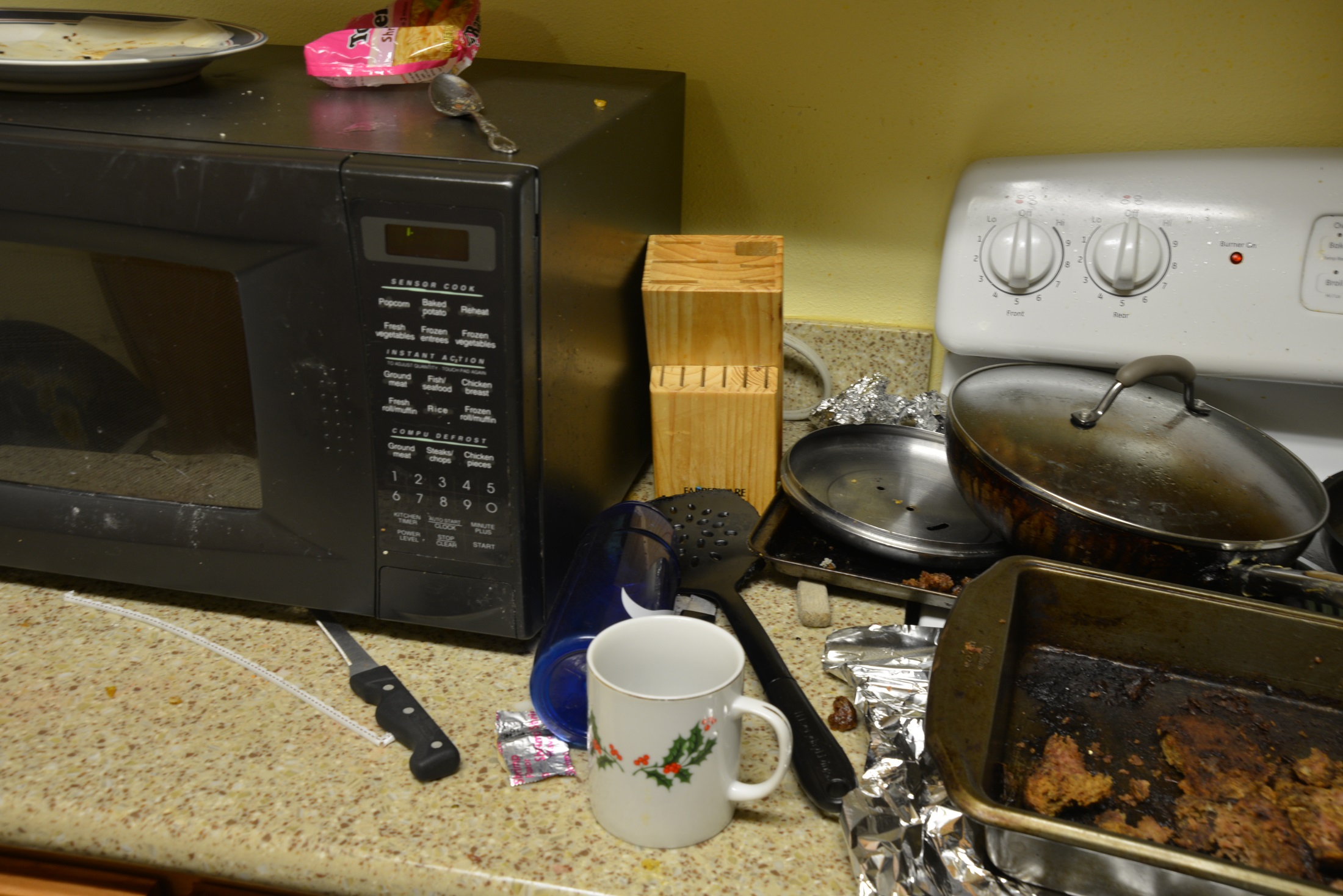 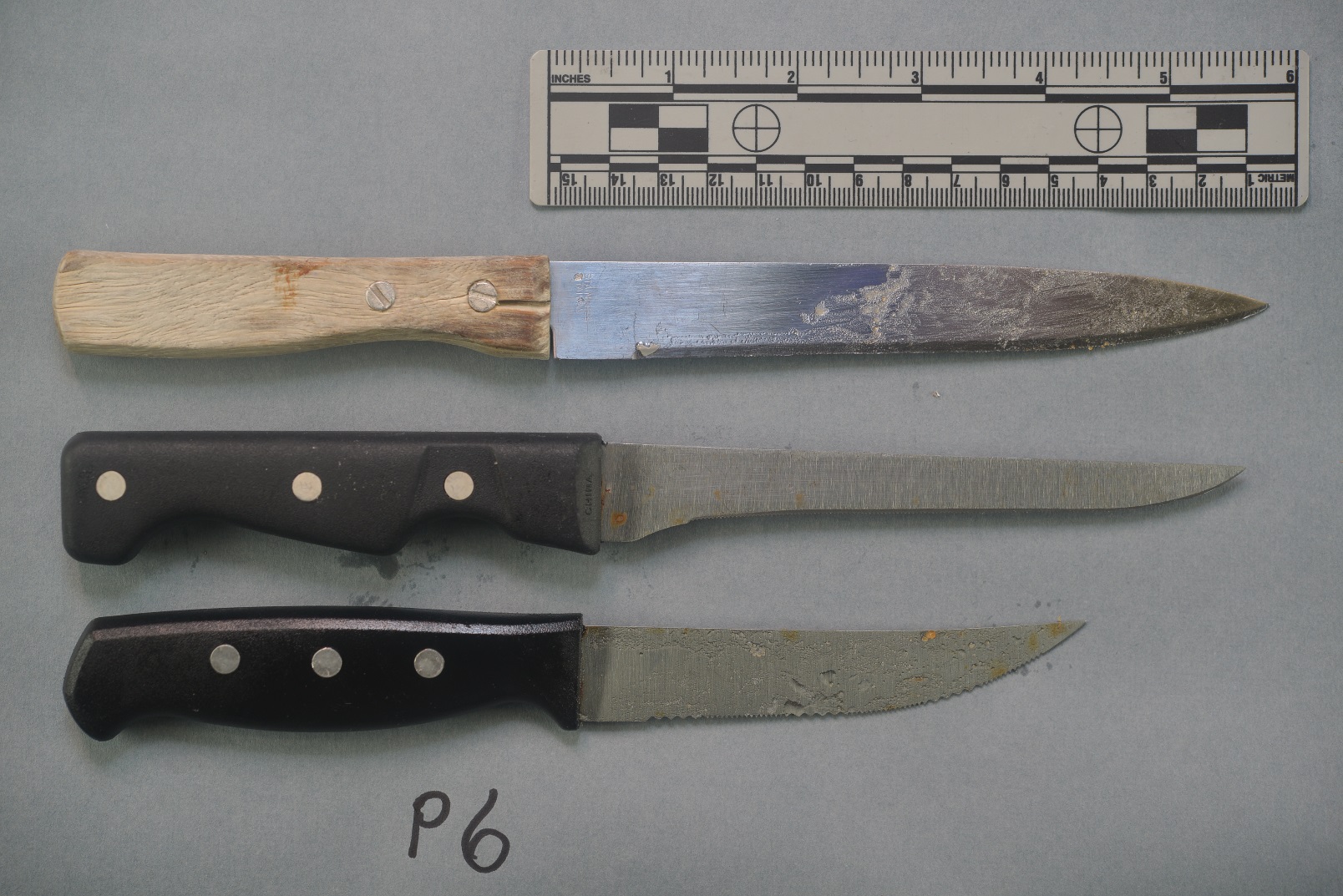 9
10
Knives
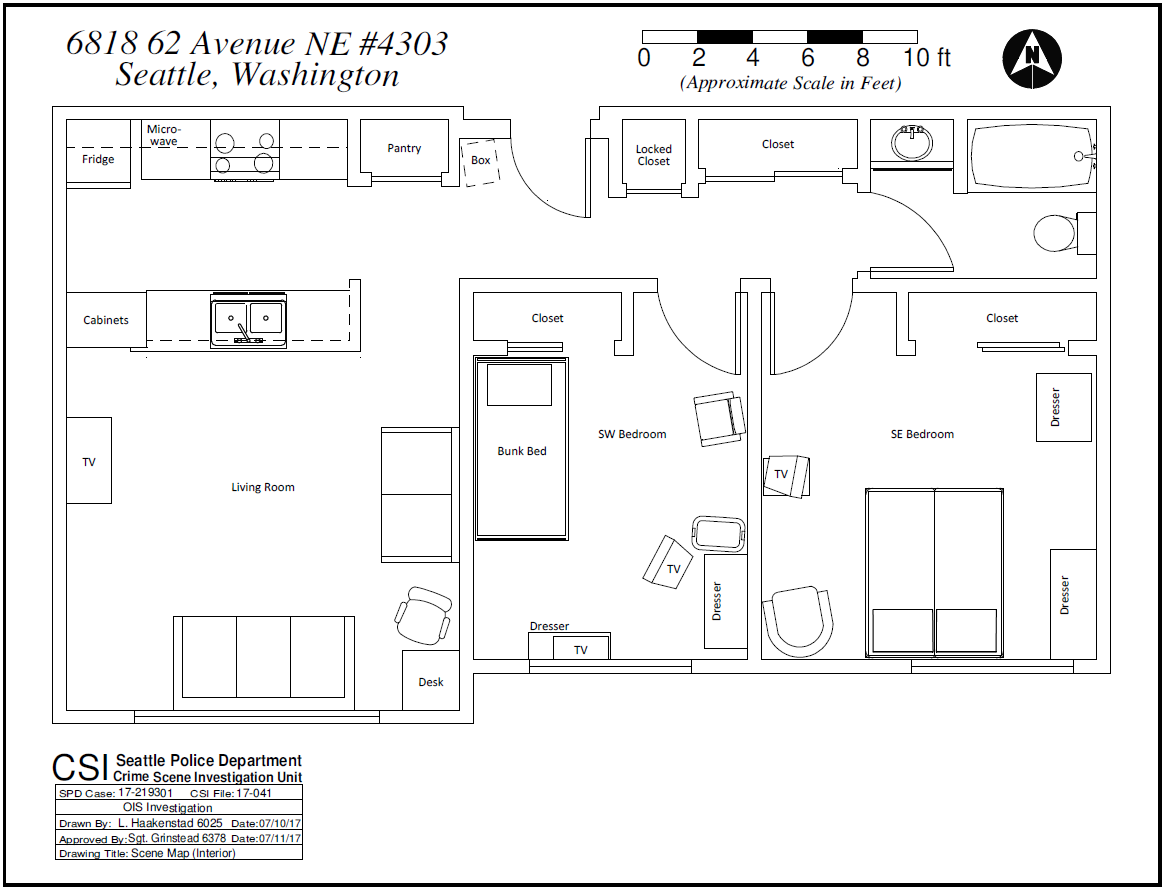 6
2
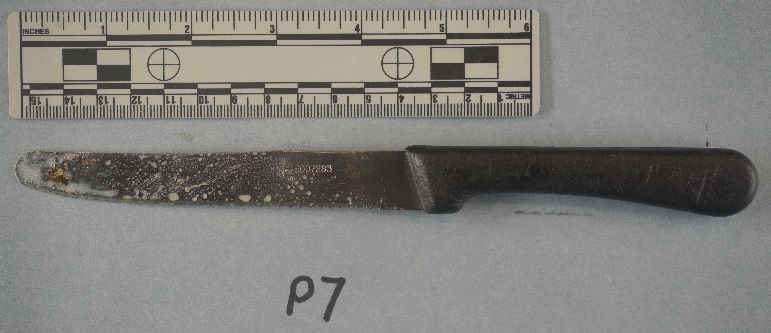 9
7
10
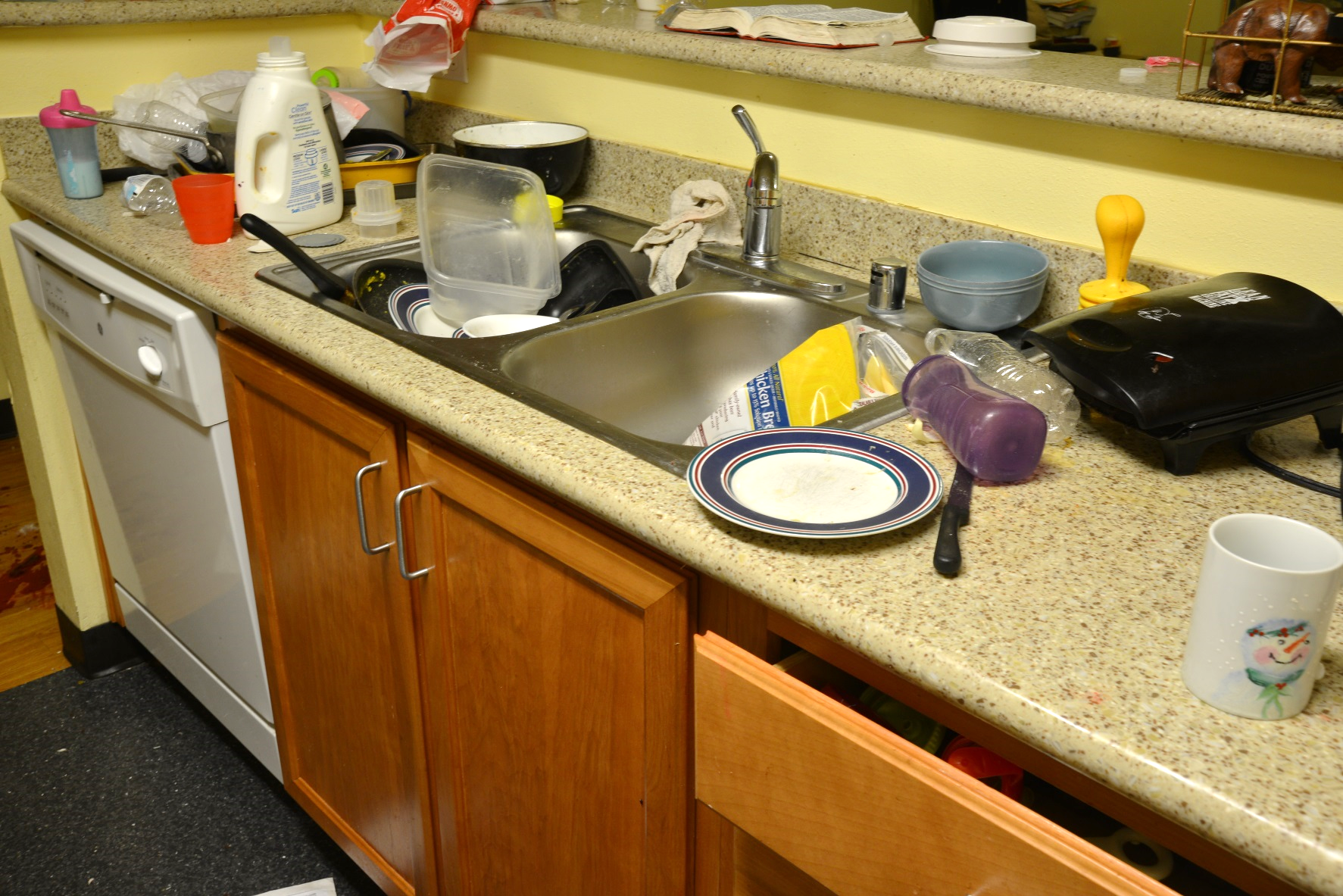 Knives
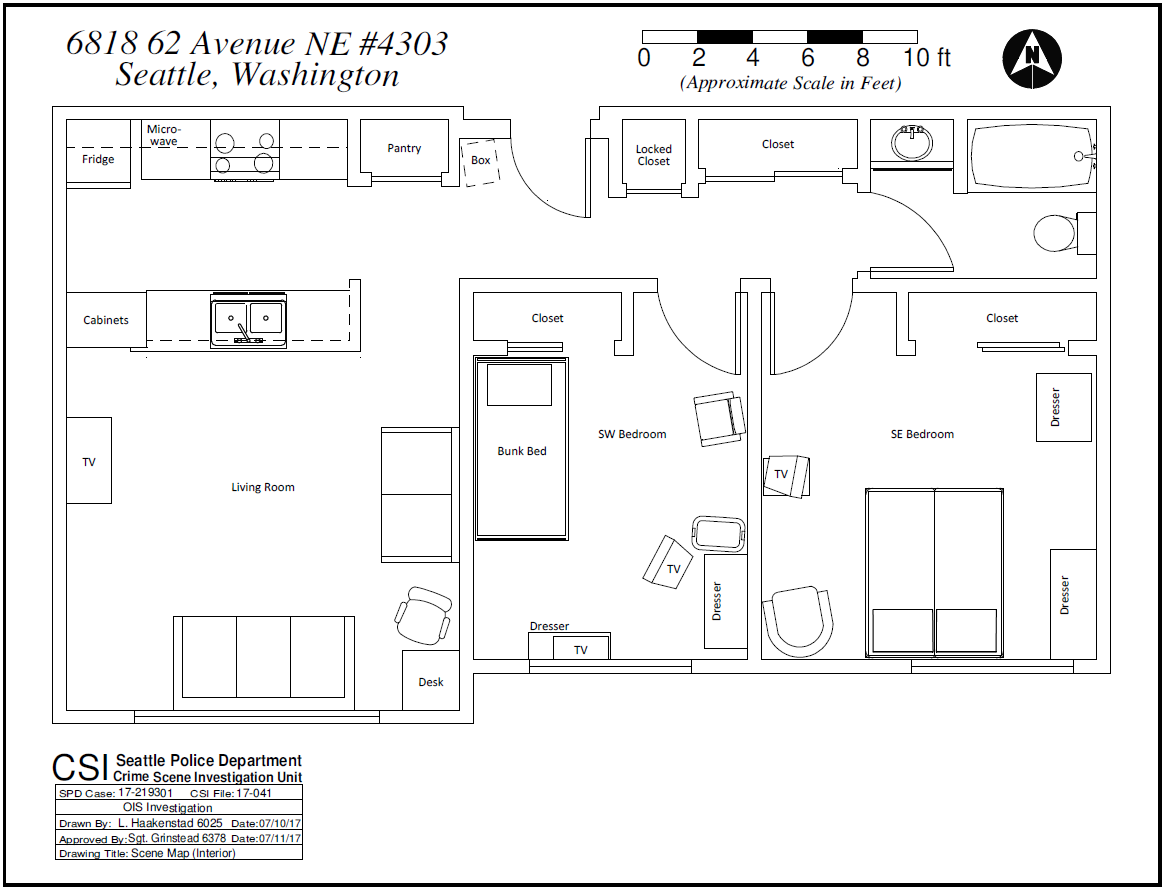 6
2
9
10
7
10
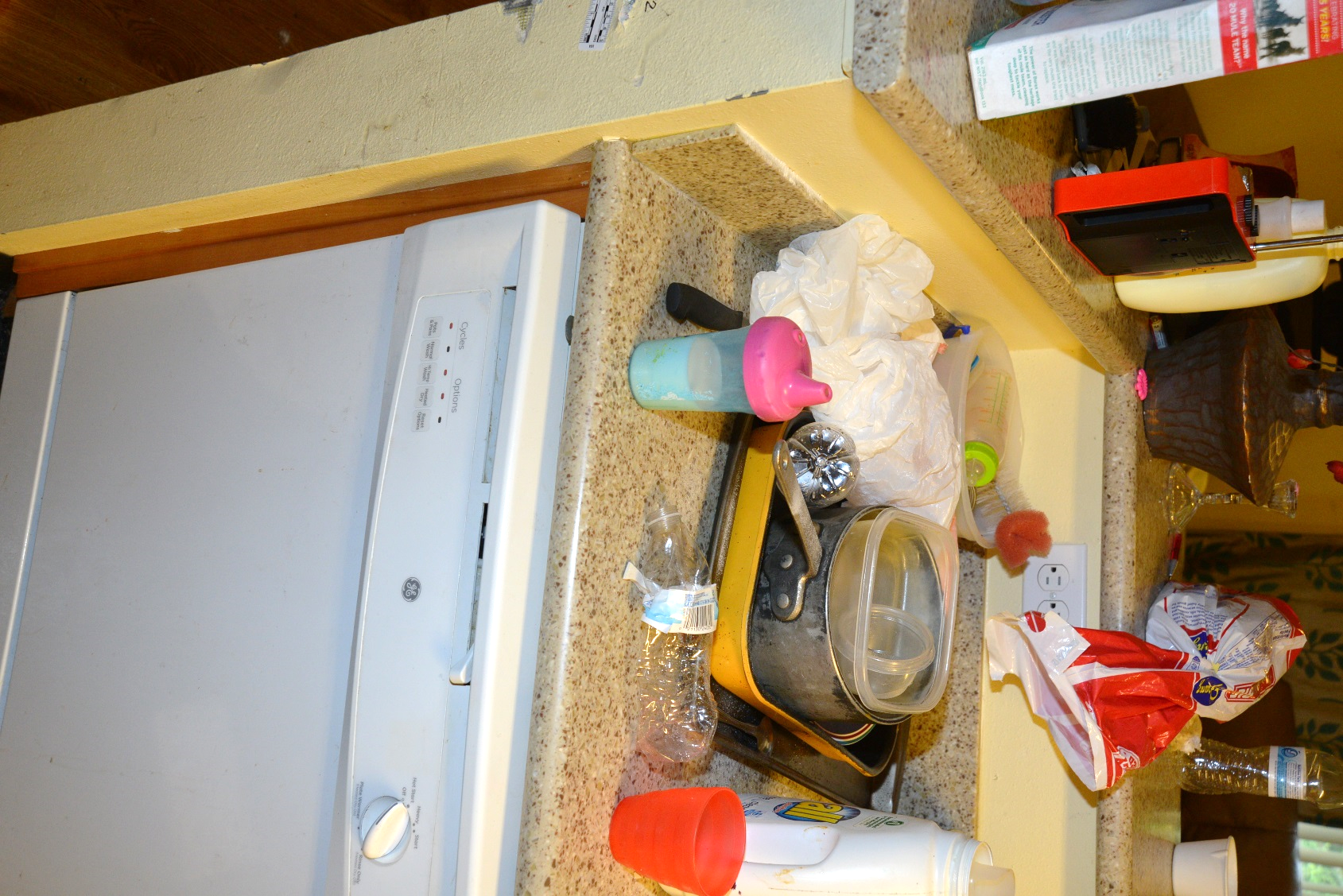 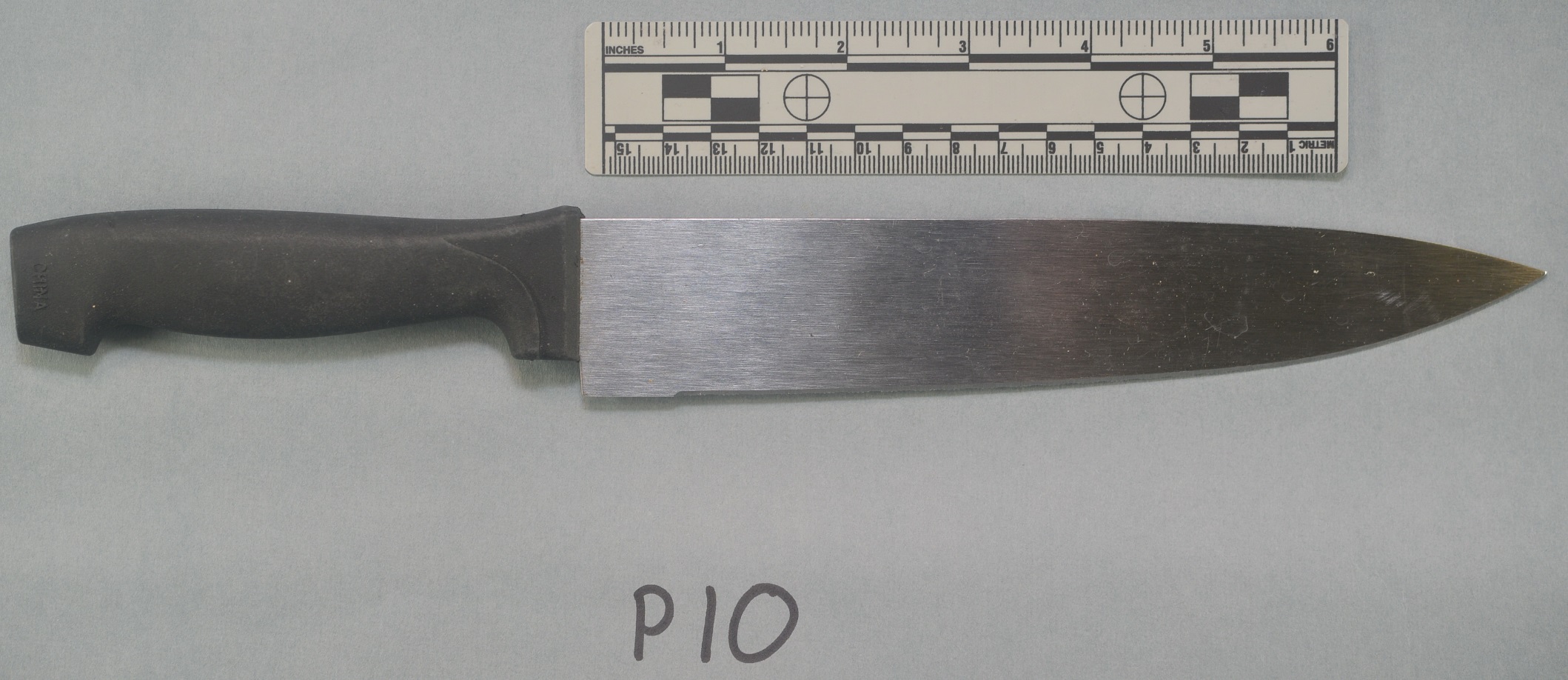 Knives
Fired Cartridge Cases (FCCs)
7 Total
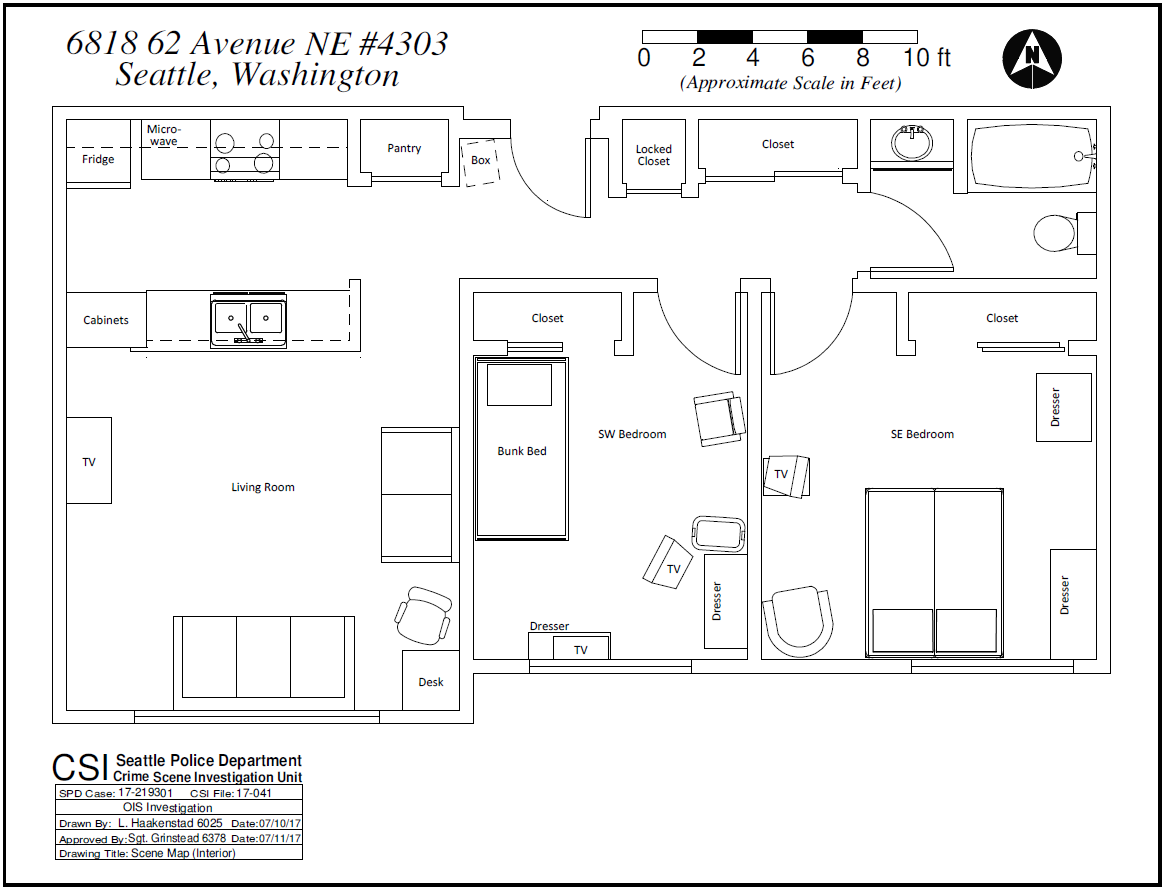 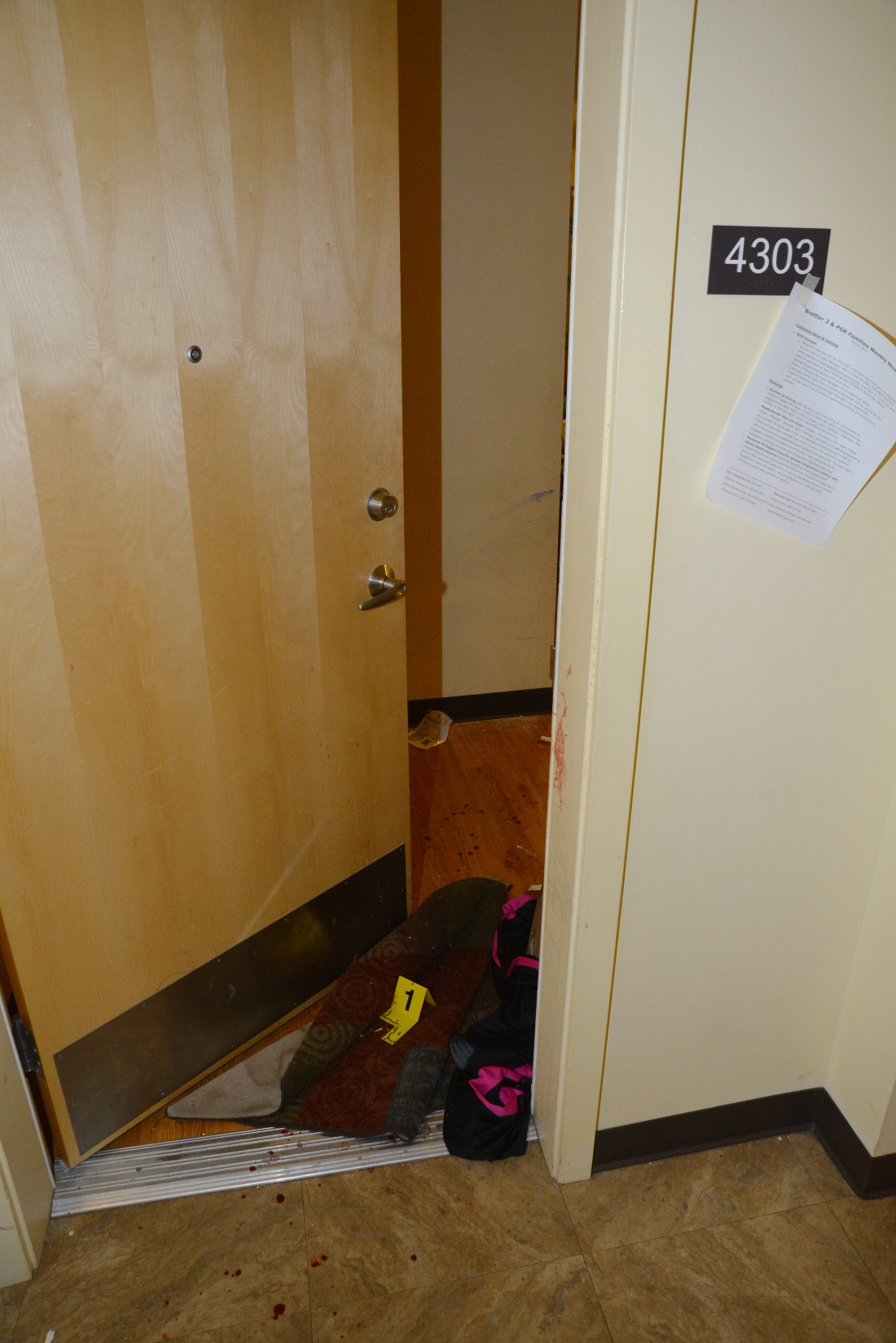 1
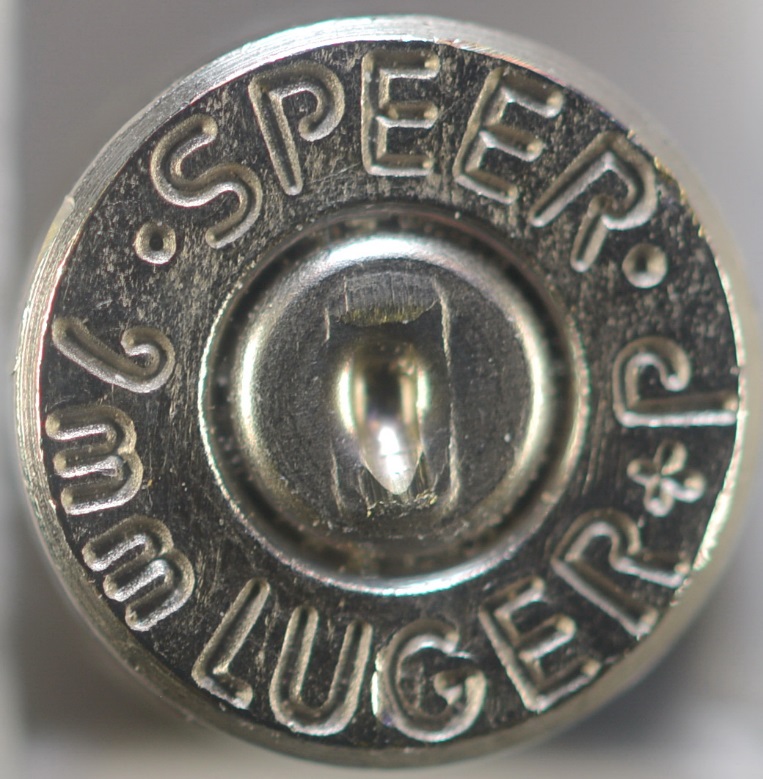 Fired Cartridge Cases (FCCs)
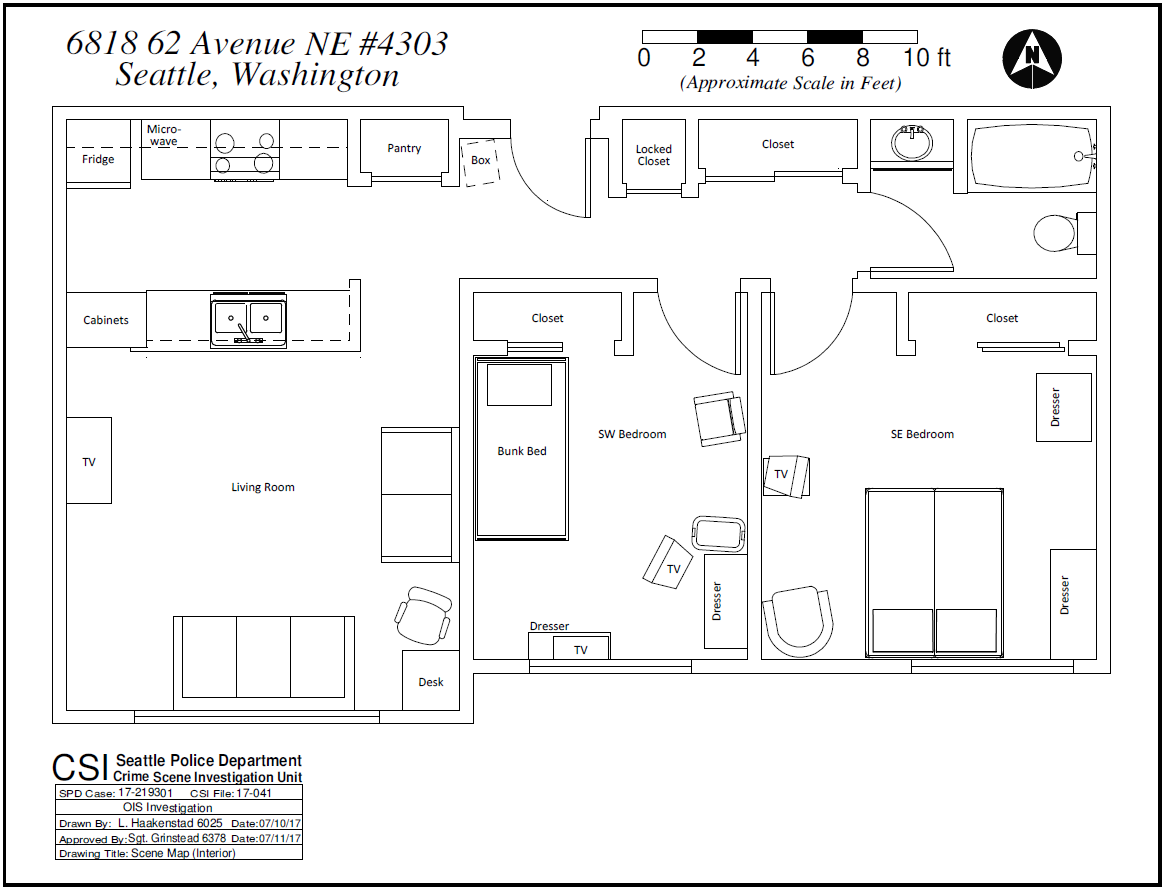 1
12
11
13
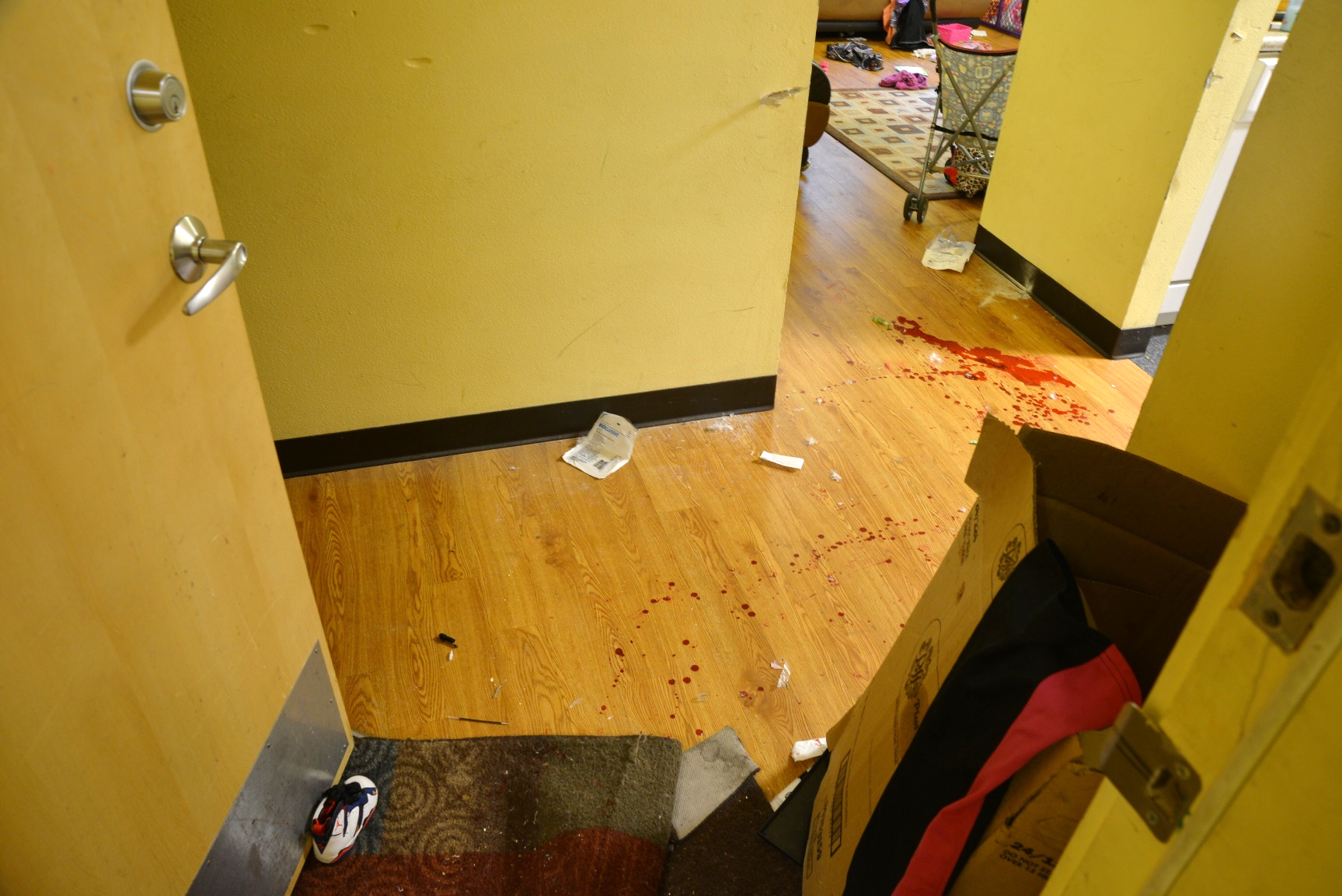 Fired Cartridge Cases (FCCs)
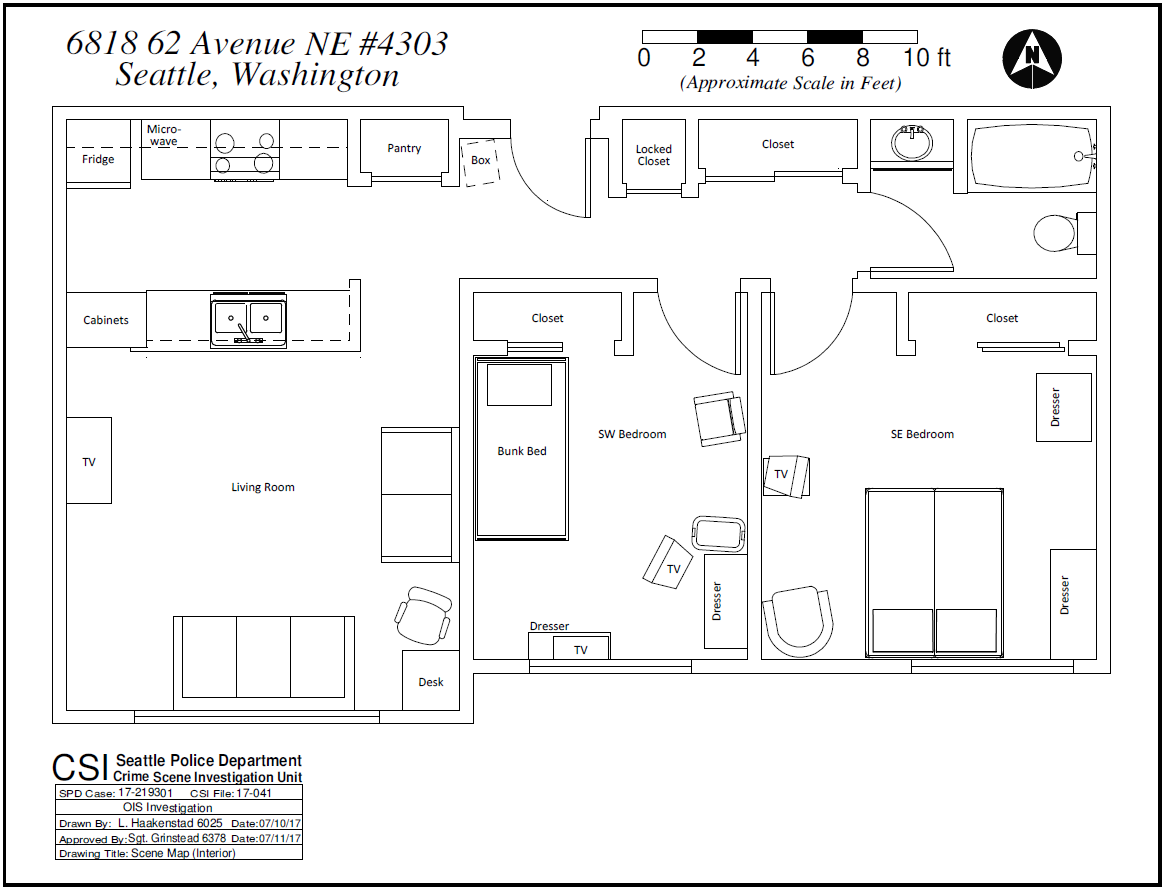 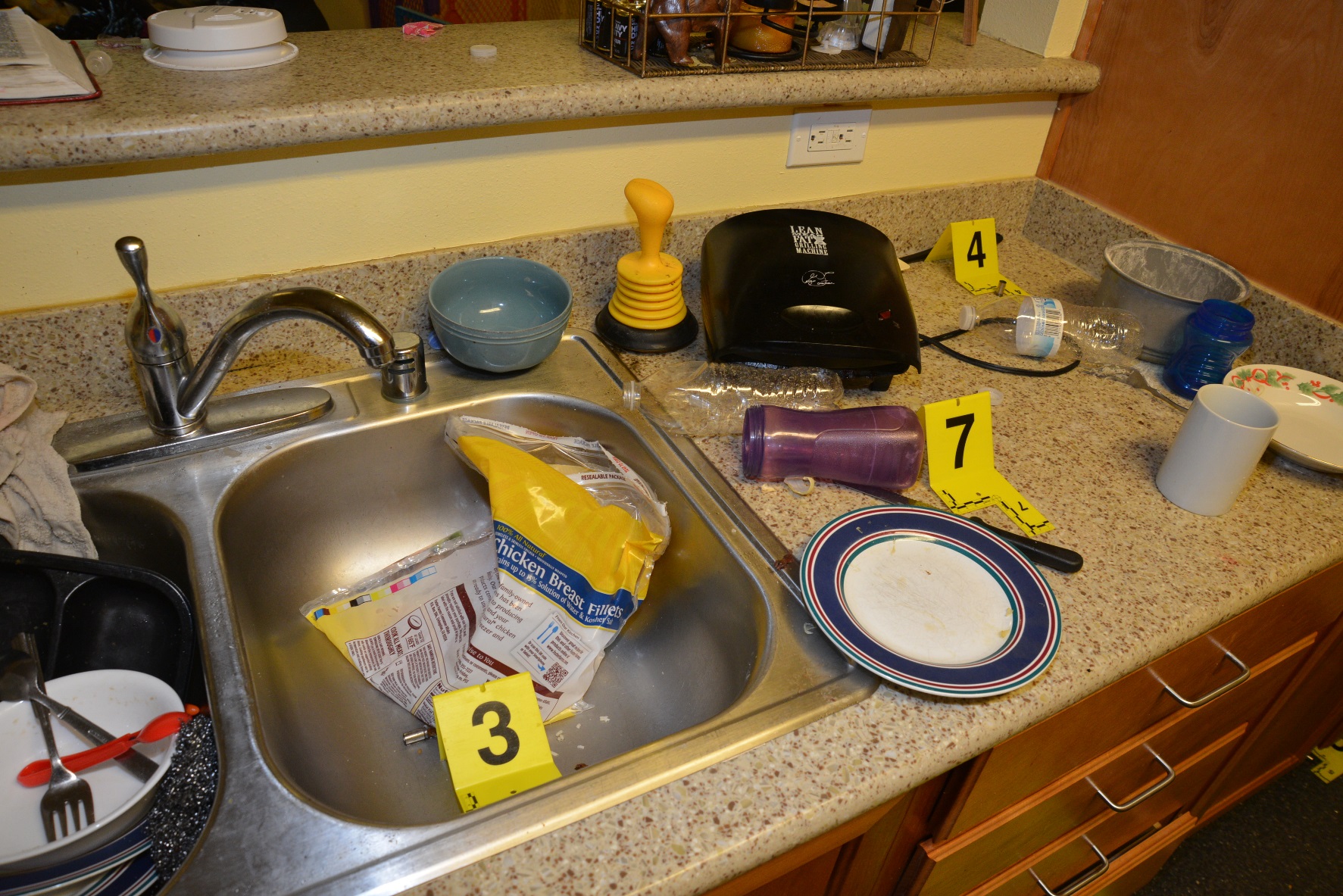 1
12
11
3
13
4
Fired Cartridge Cases (FCCs)
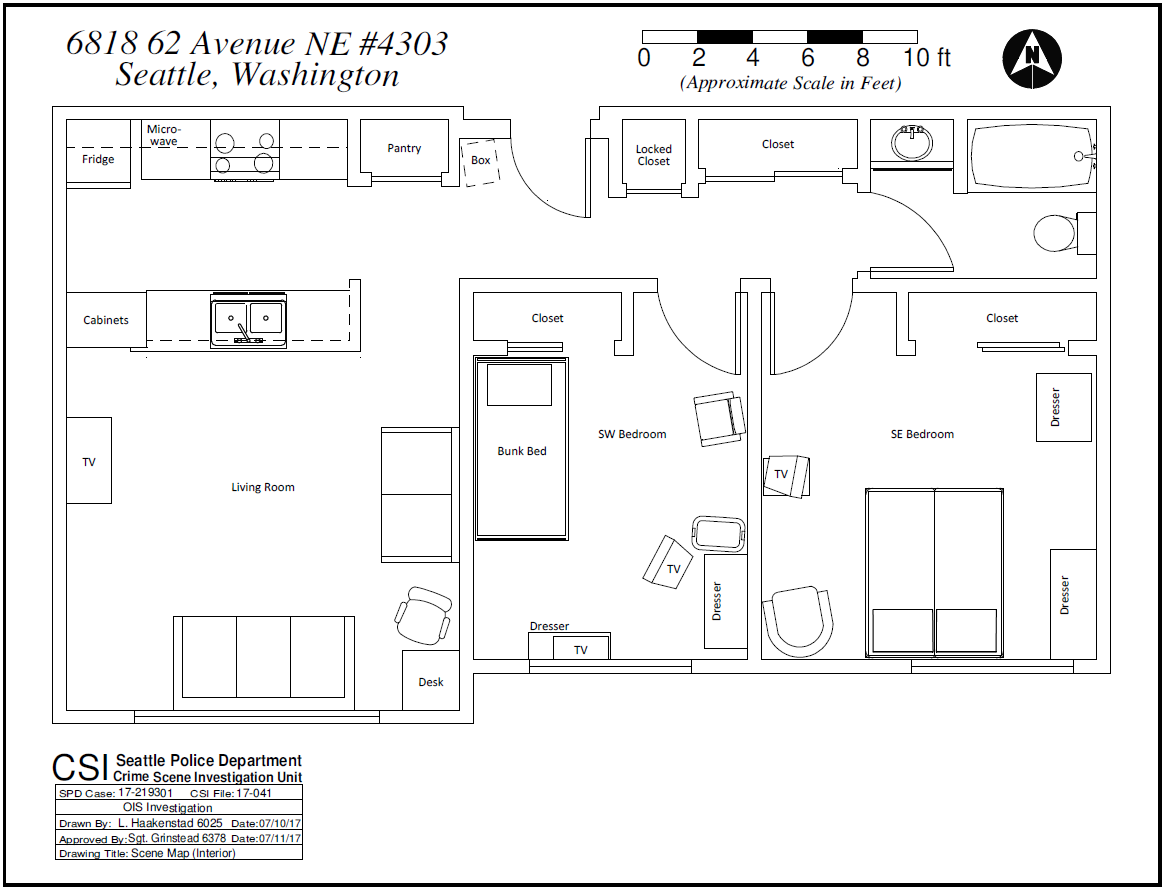 1
12
11
3
13
5
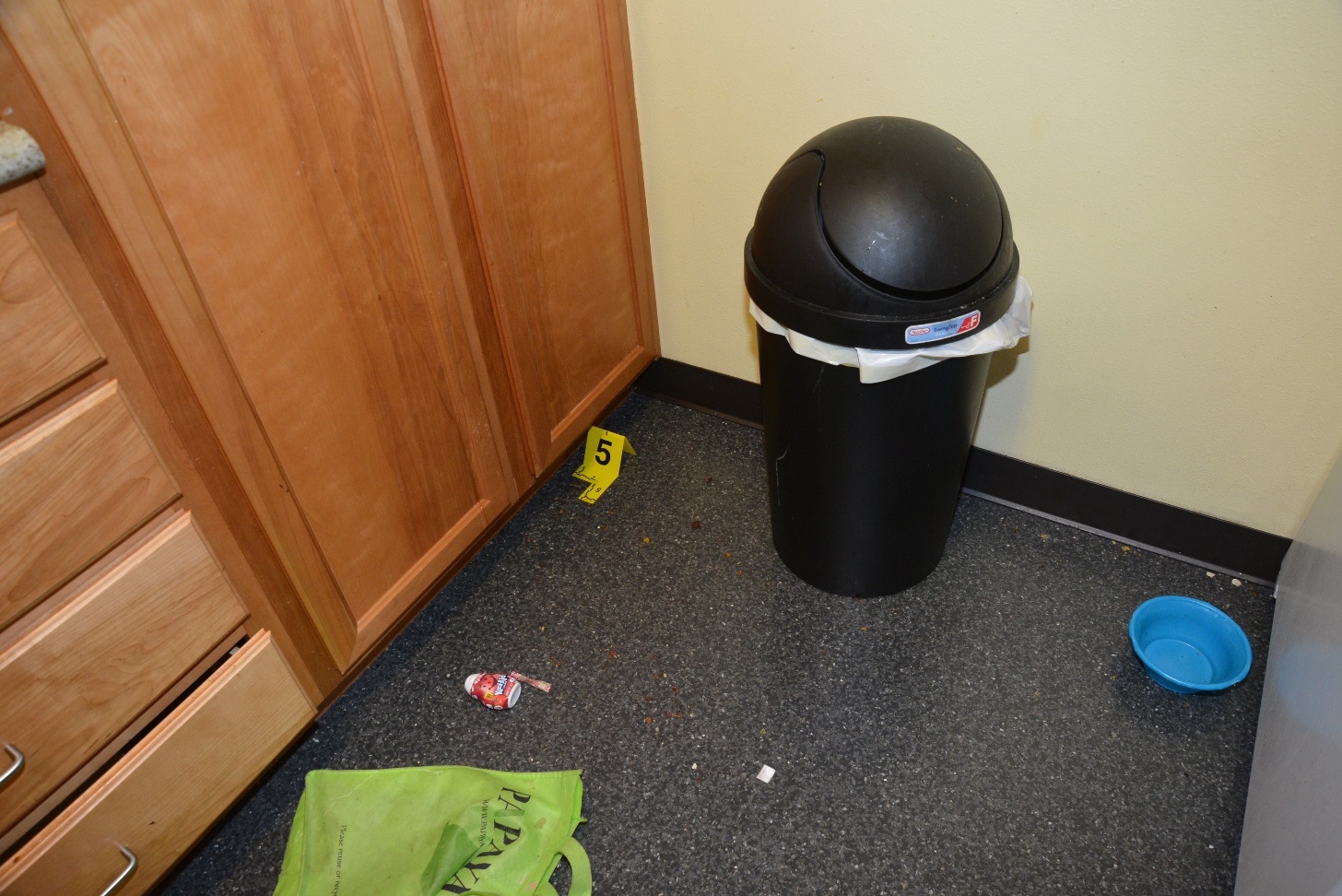 4
Fired Cartridge Cases (FCCs)
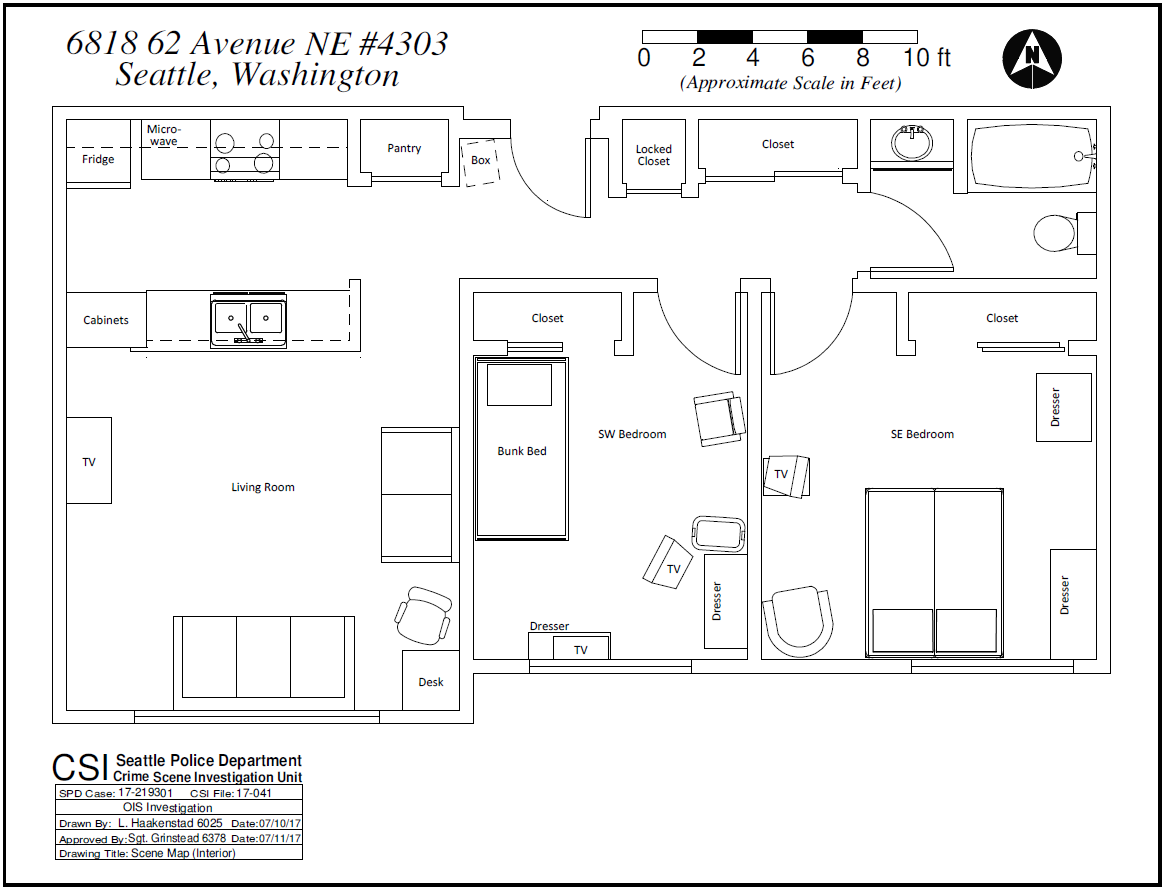 1
12
4 Entry Way
11
3
13
5
4
3 Kitchen
Fired Cartridge Cases (FCCs)
7 Total
Bullet Defects #1-4
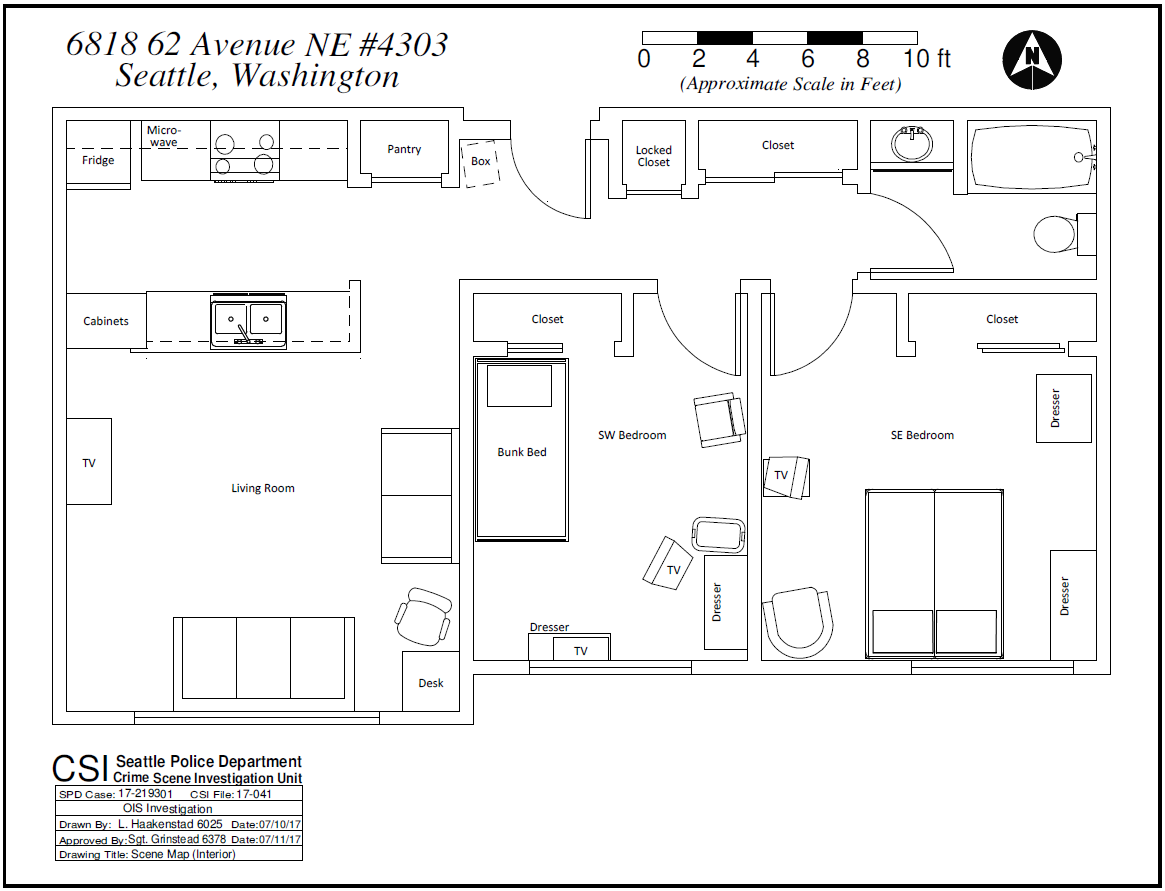 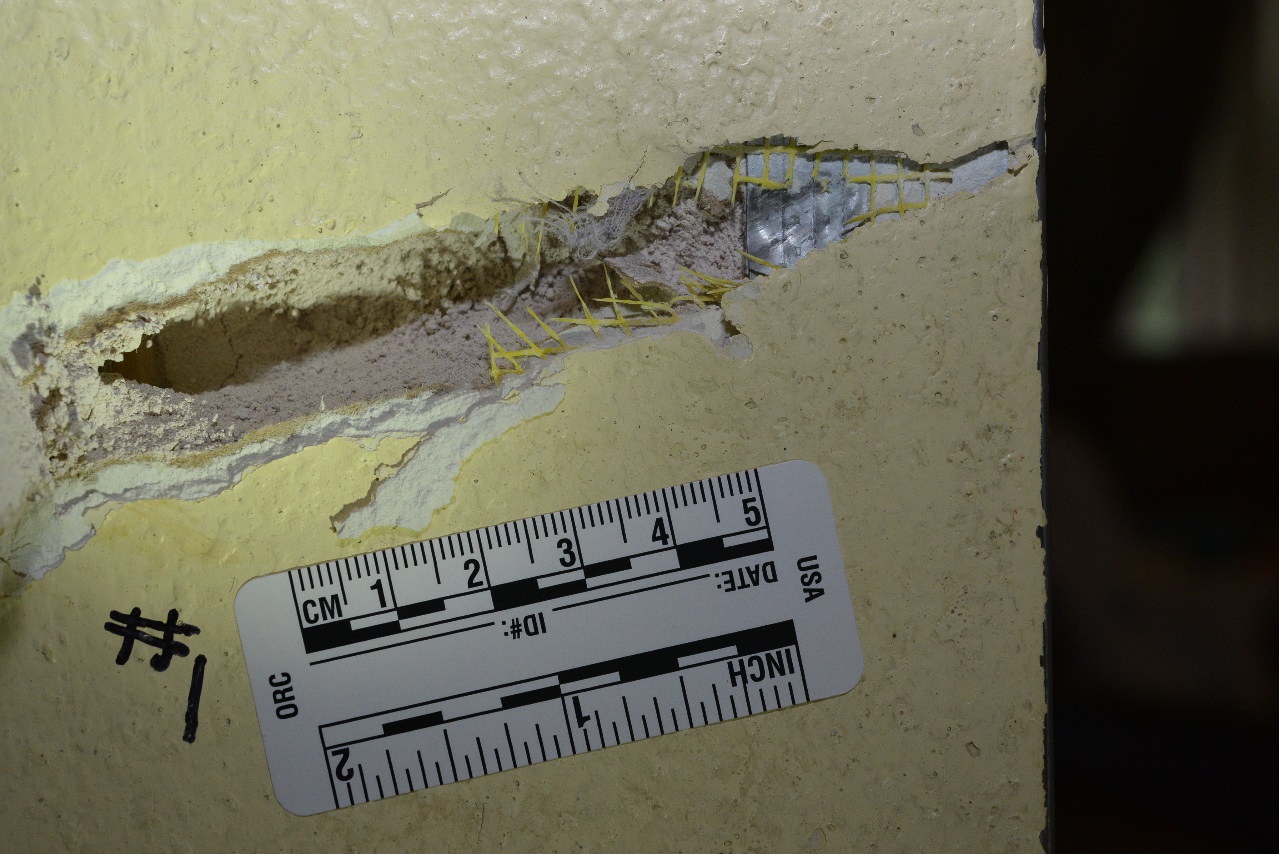 1
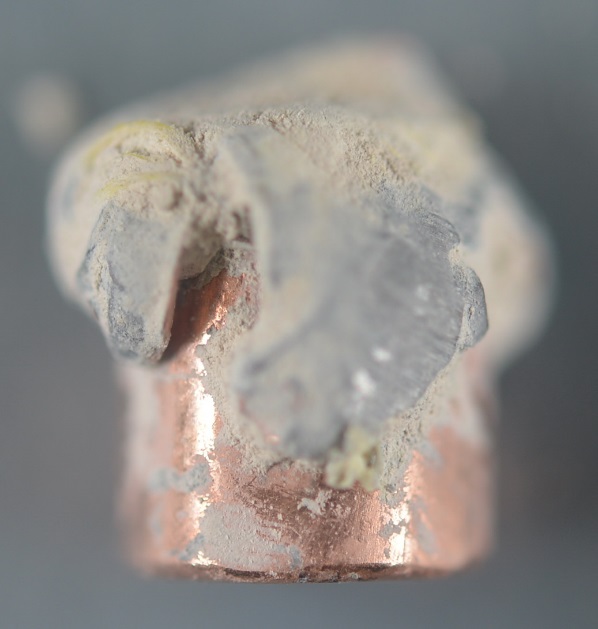 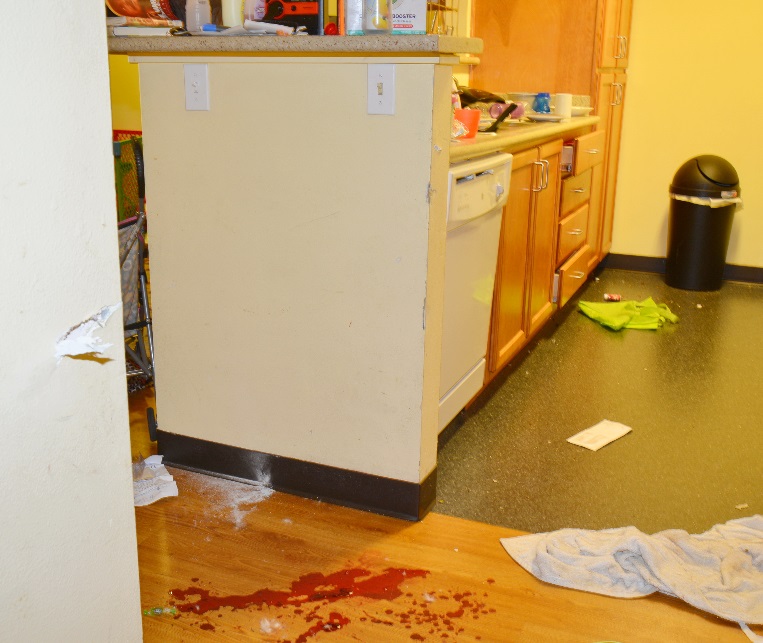 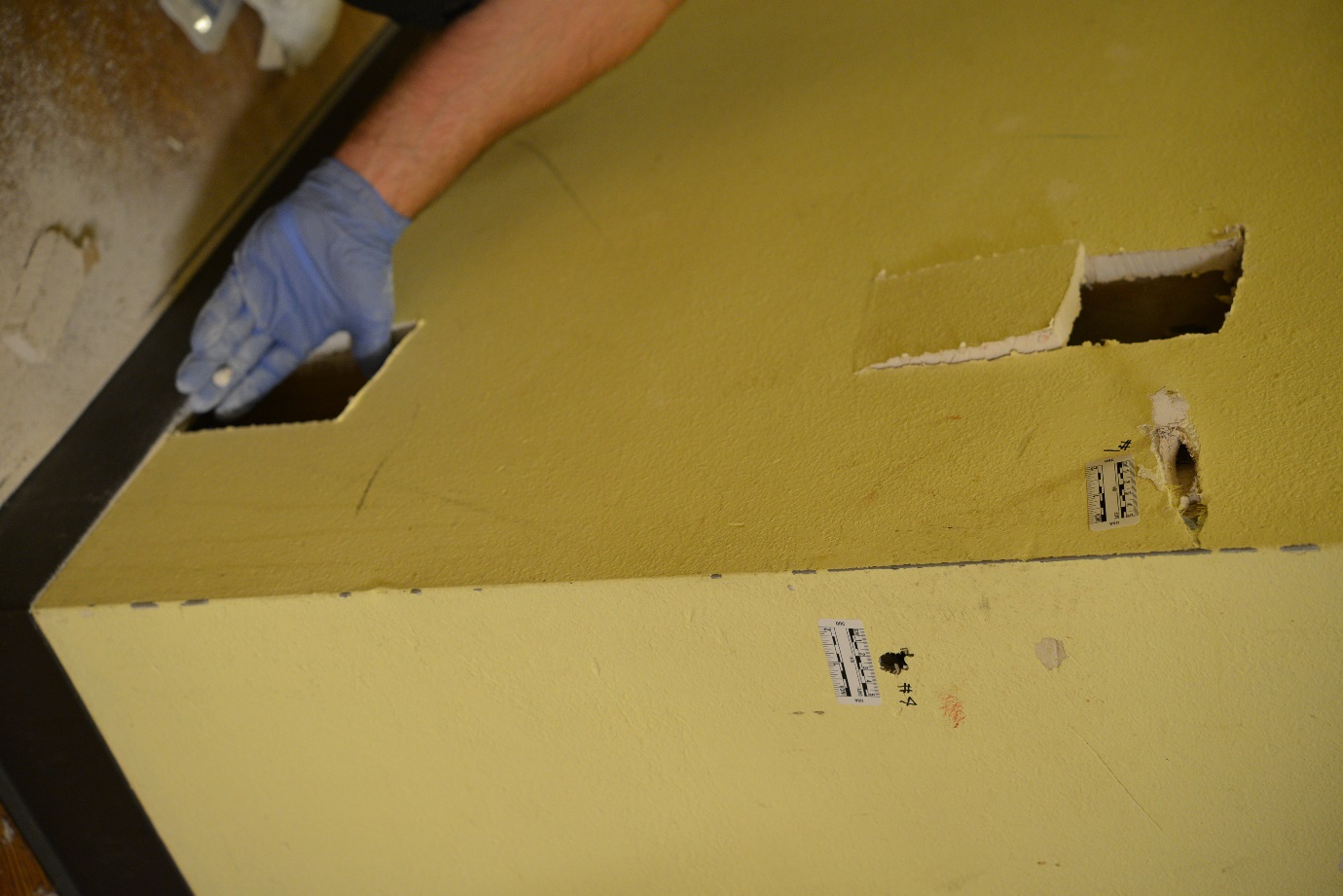 D1
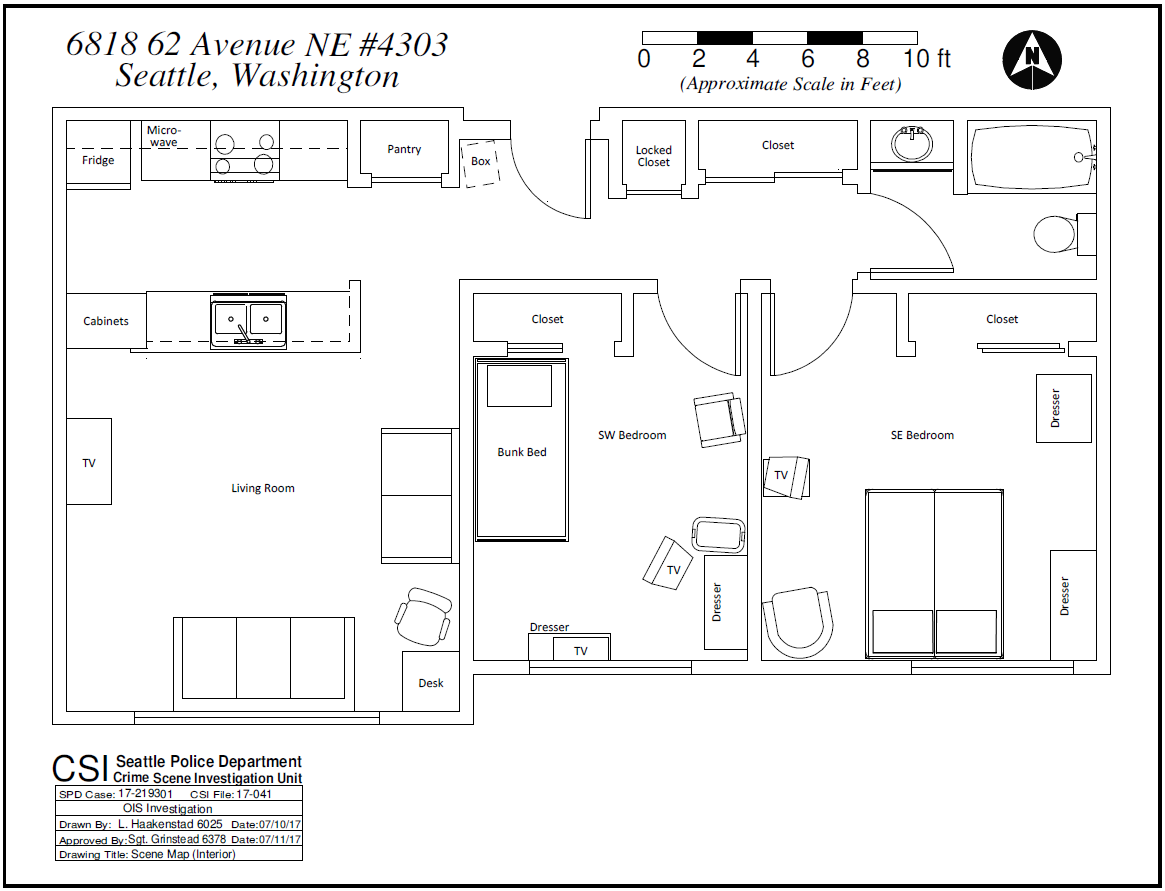 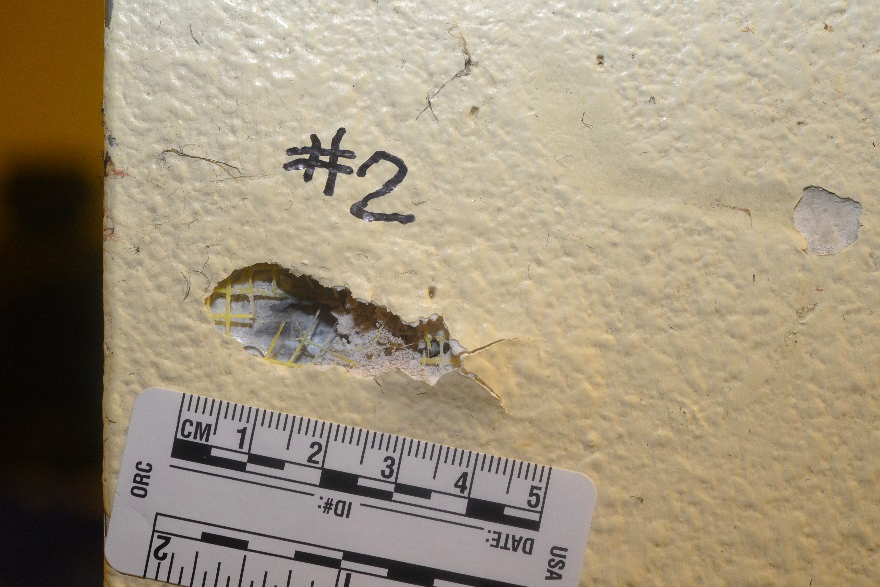 2
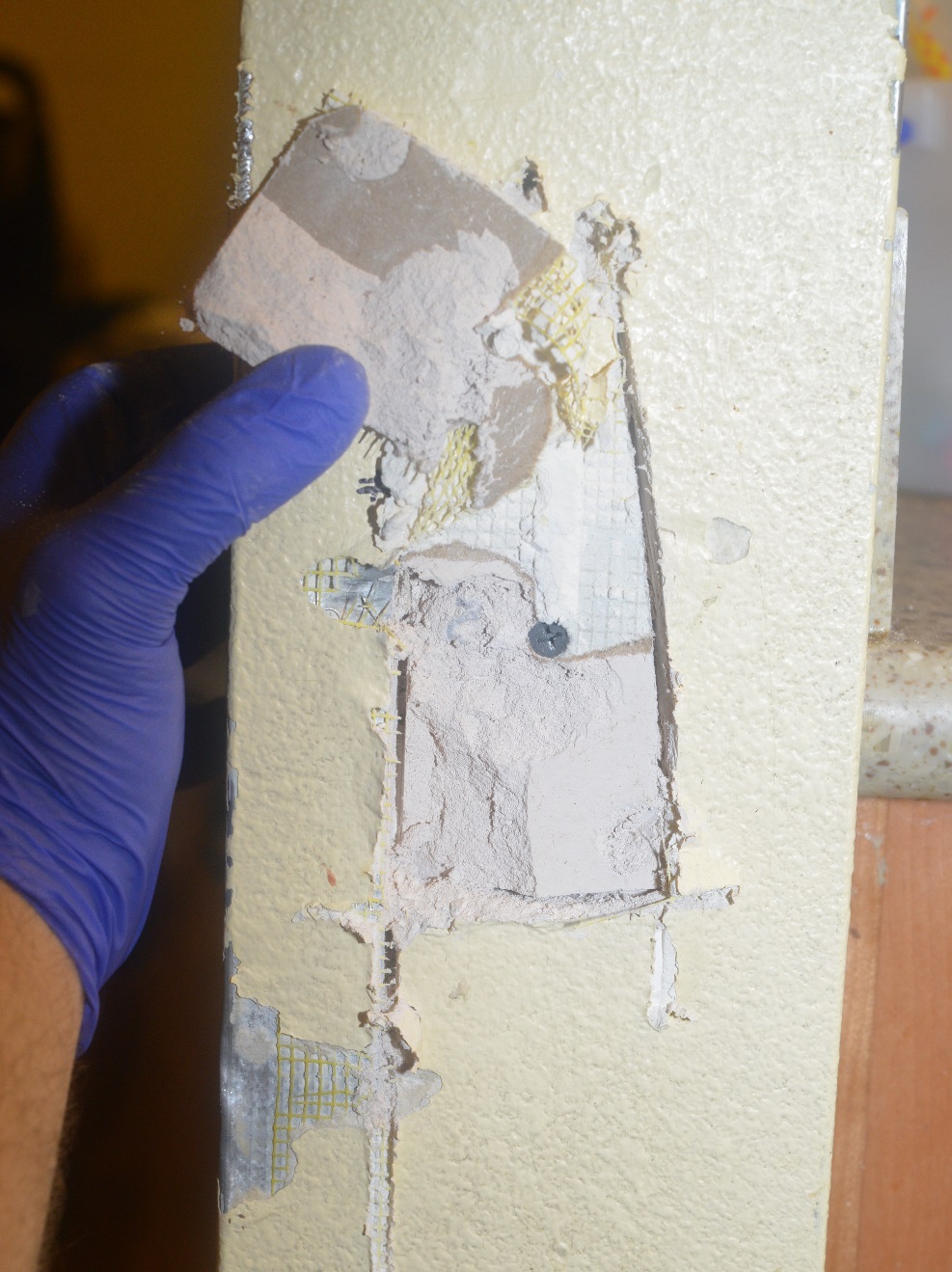 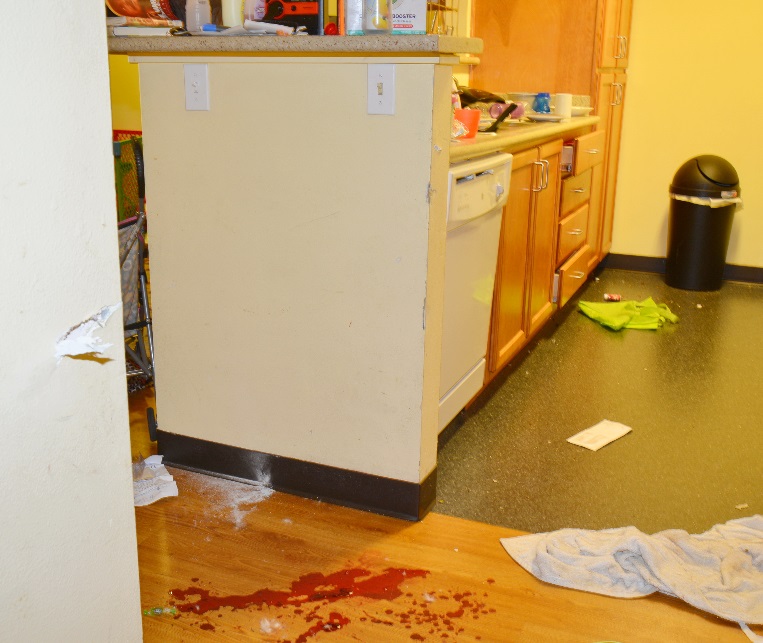 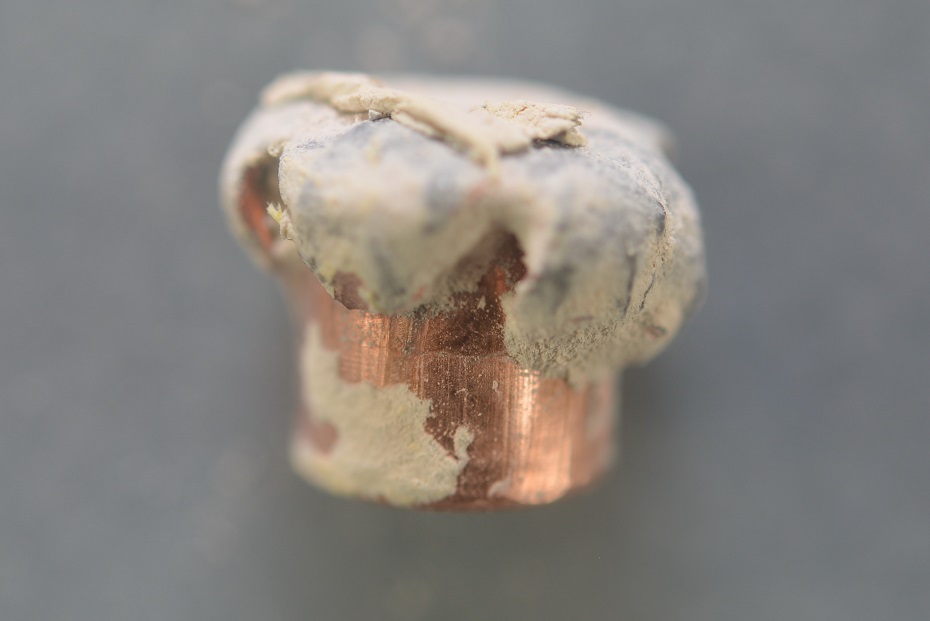 D2
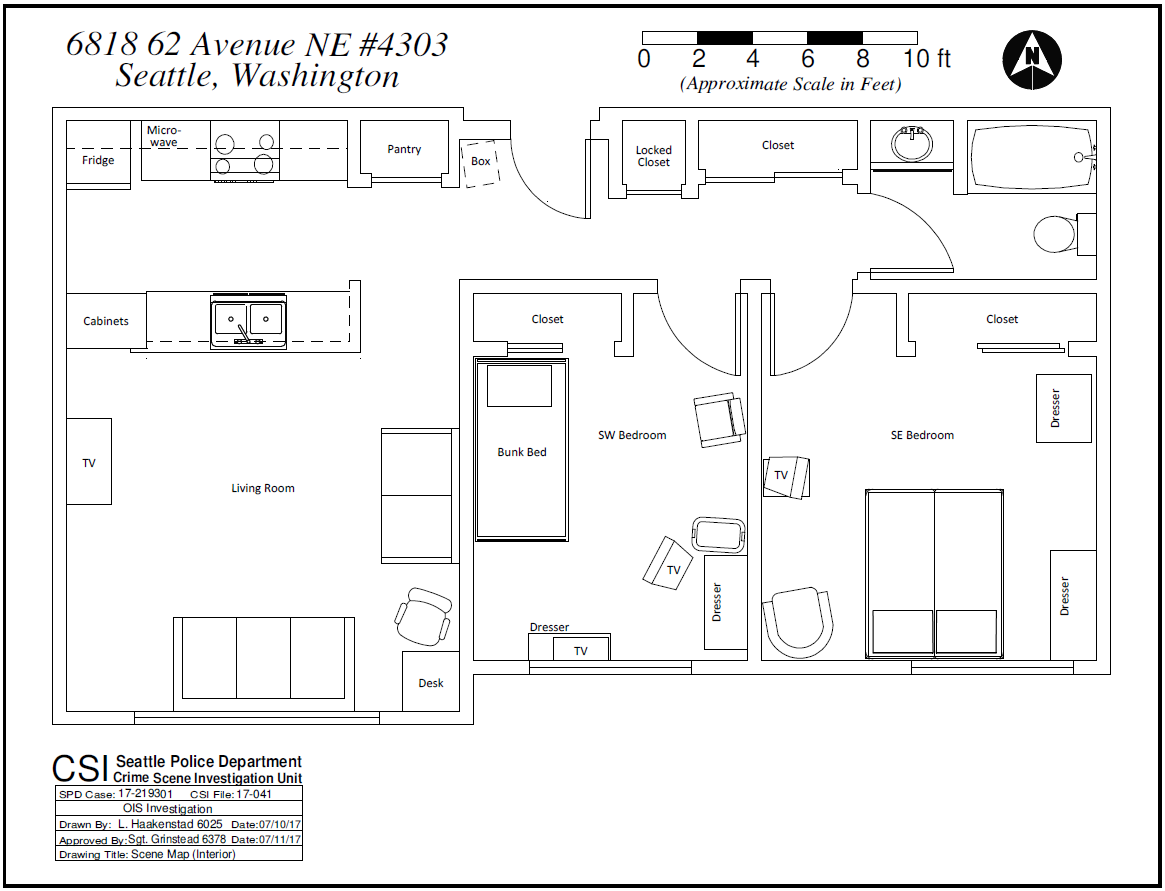 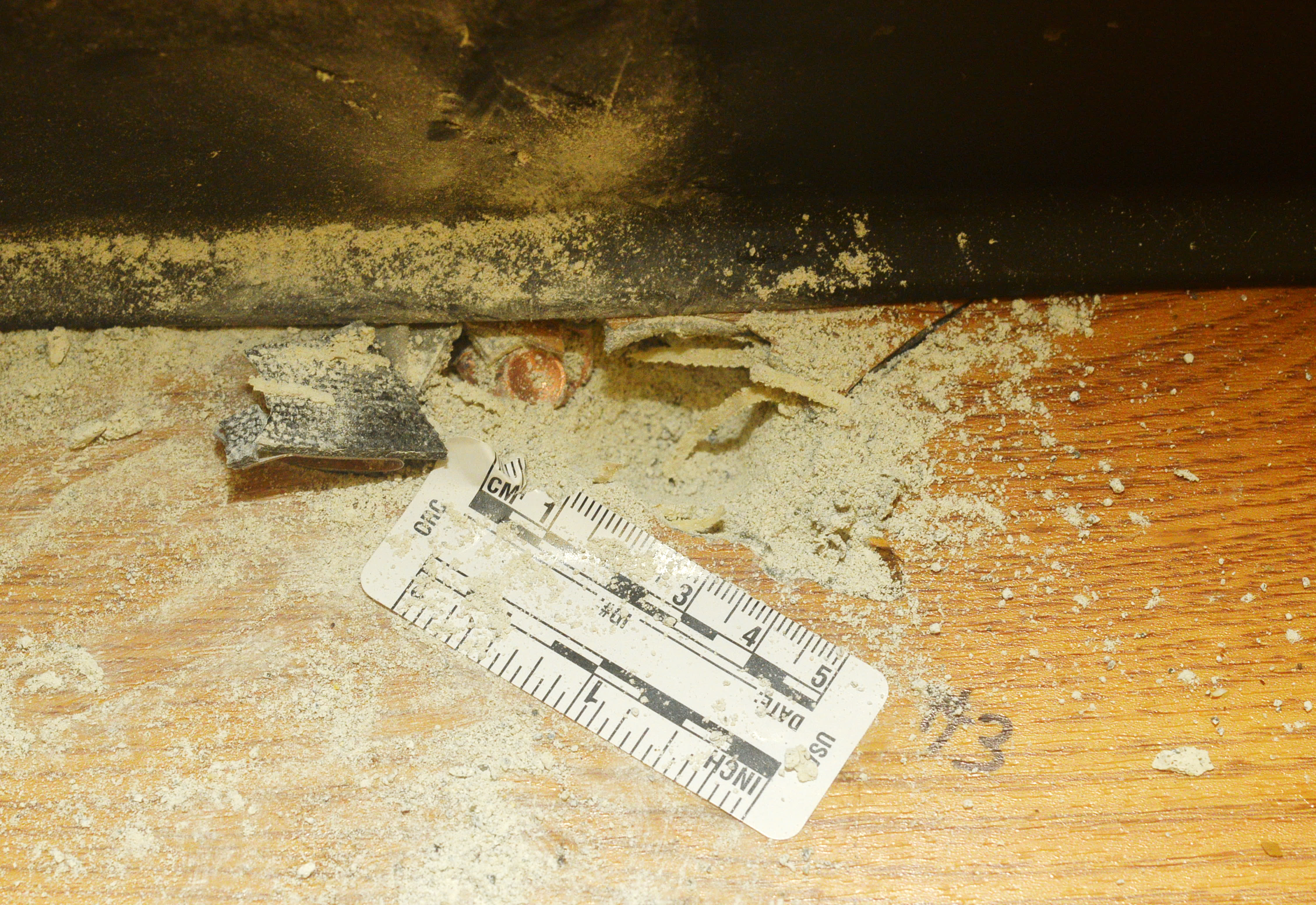 3
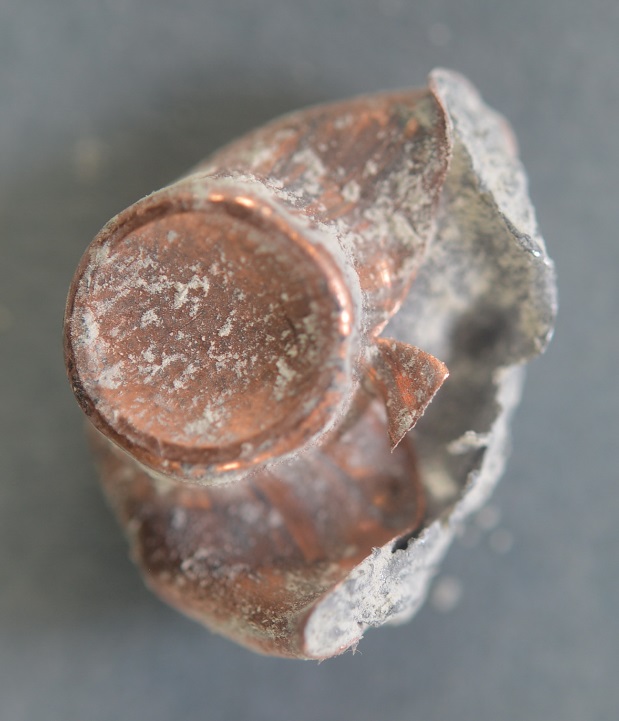 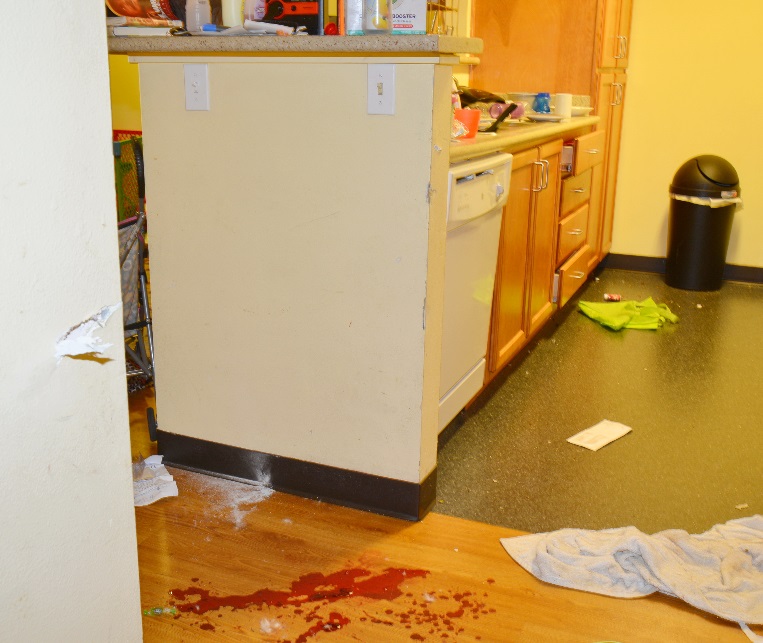 D3
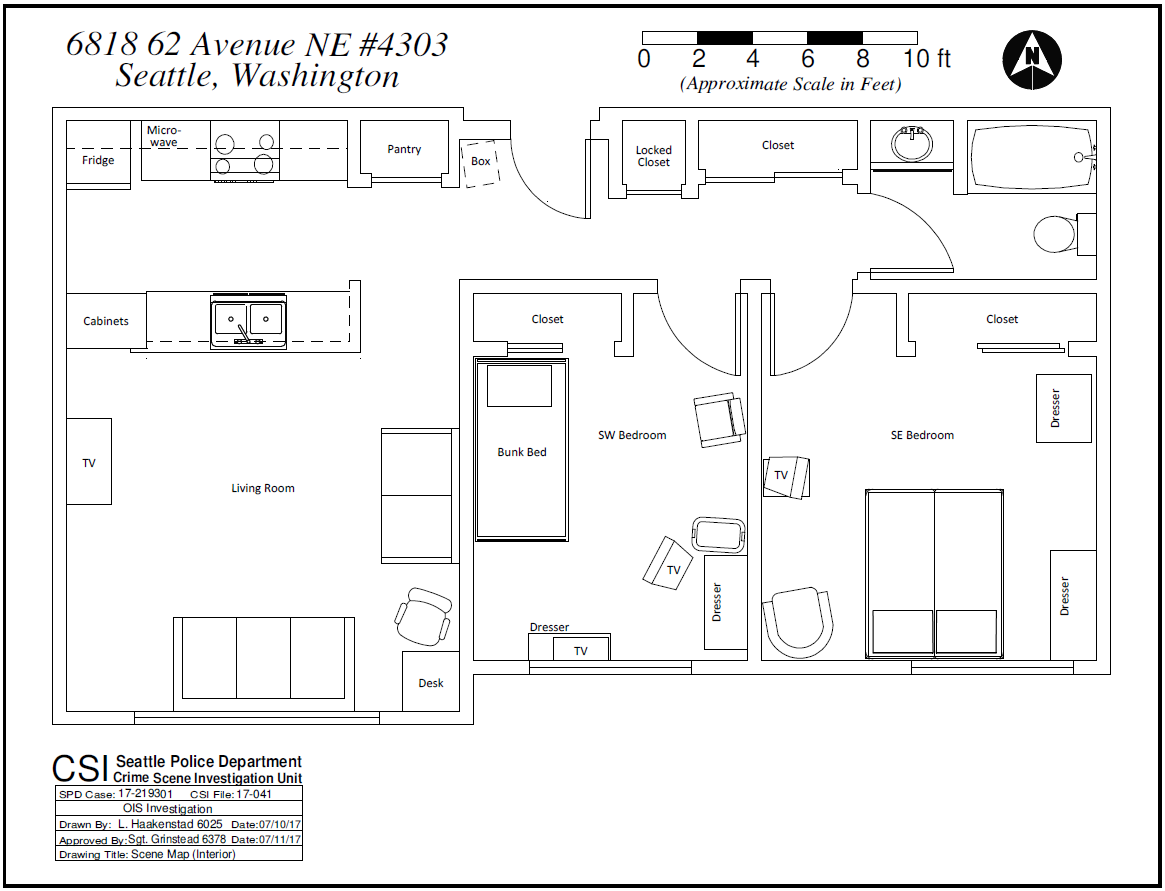 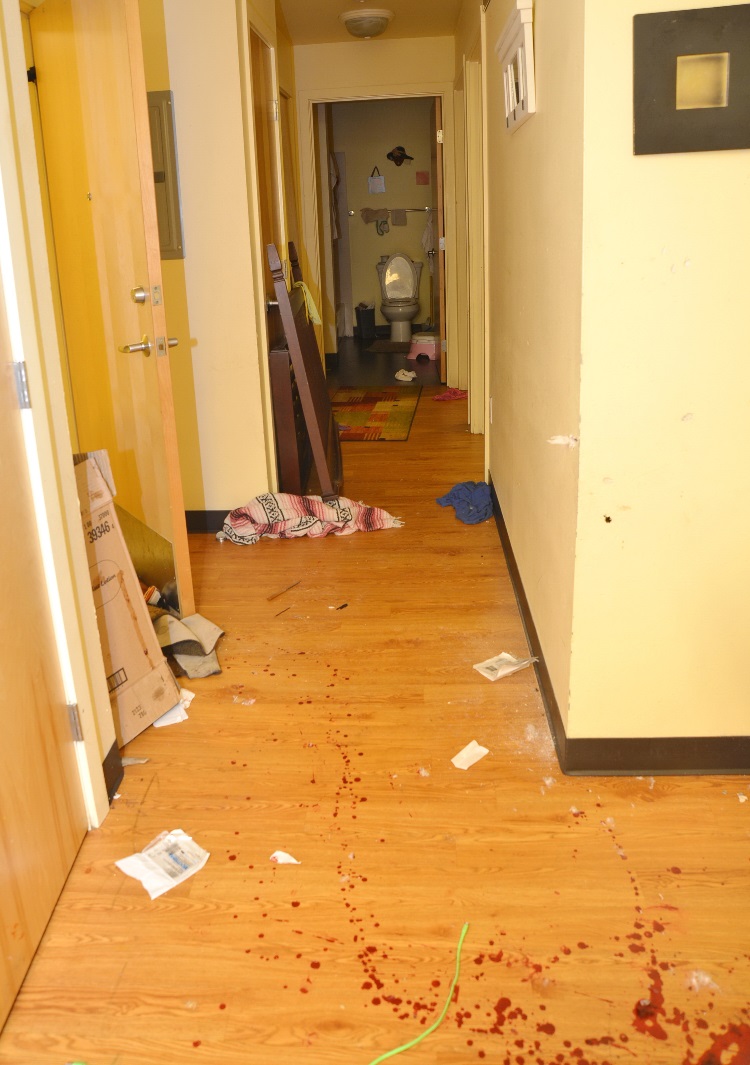 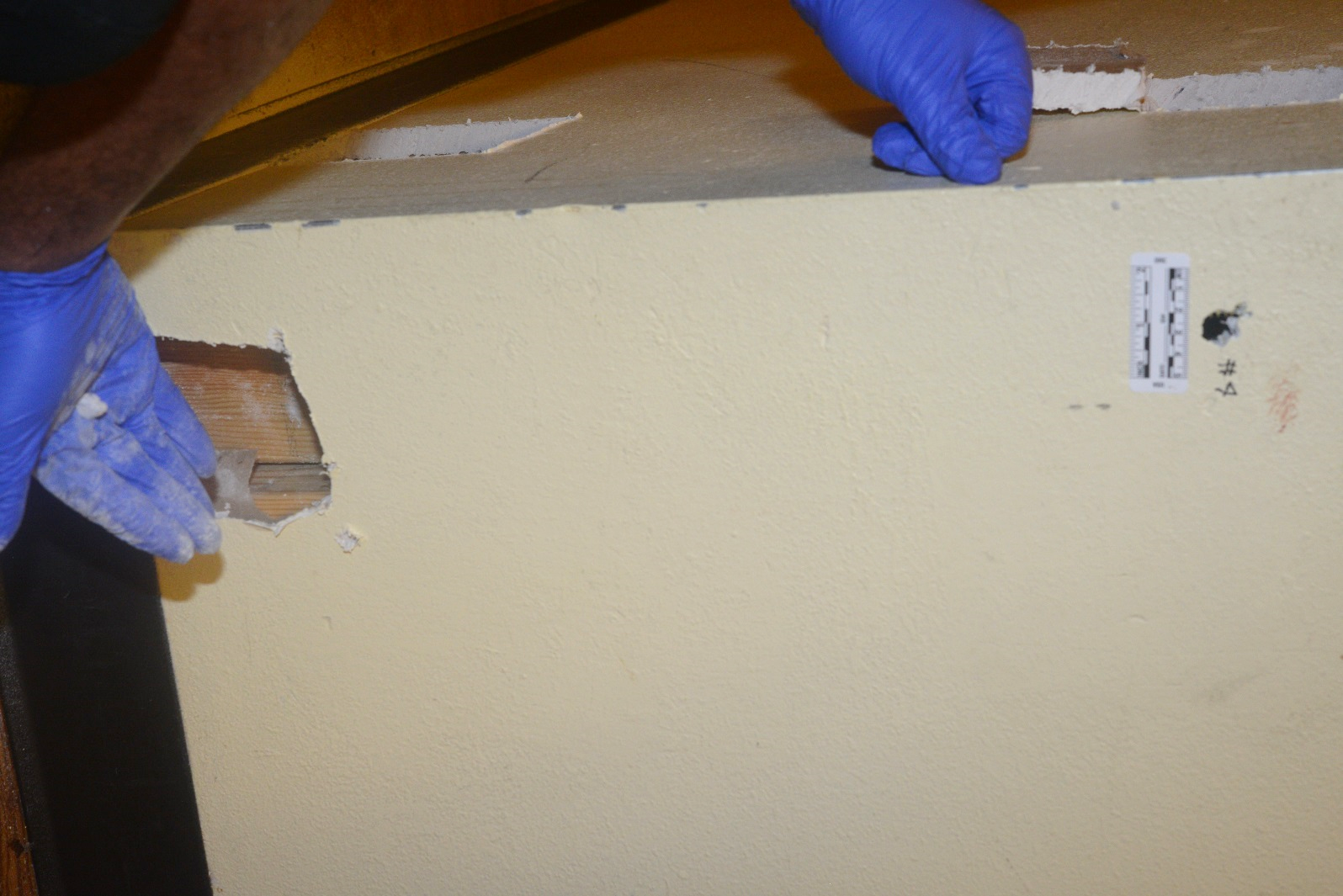 4
D4
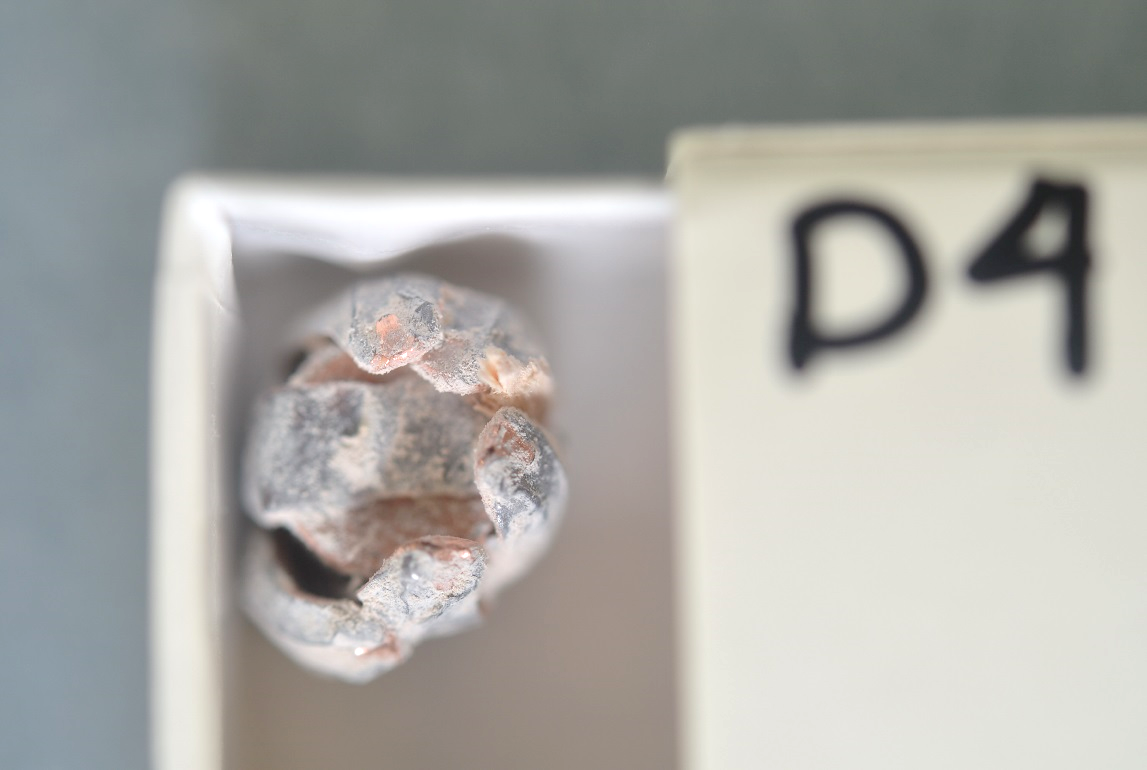 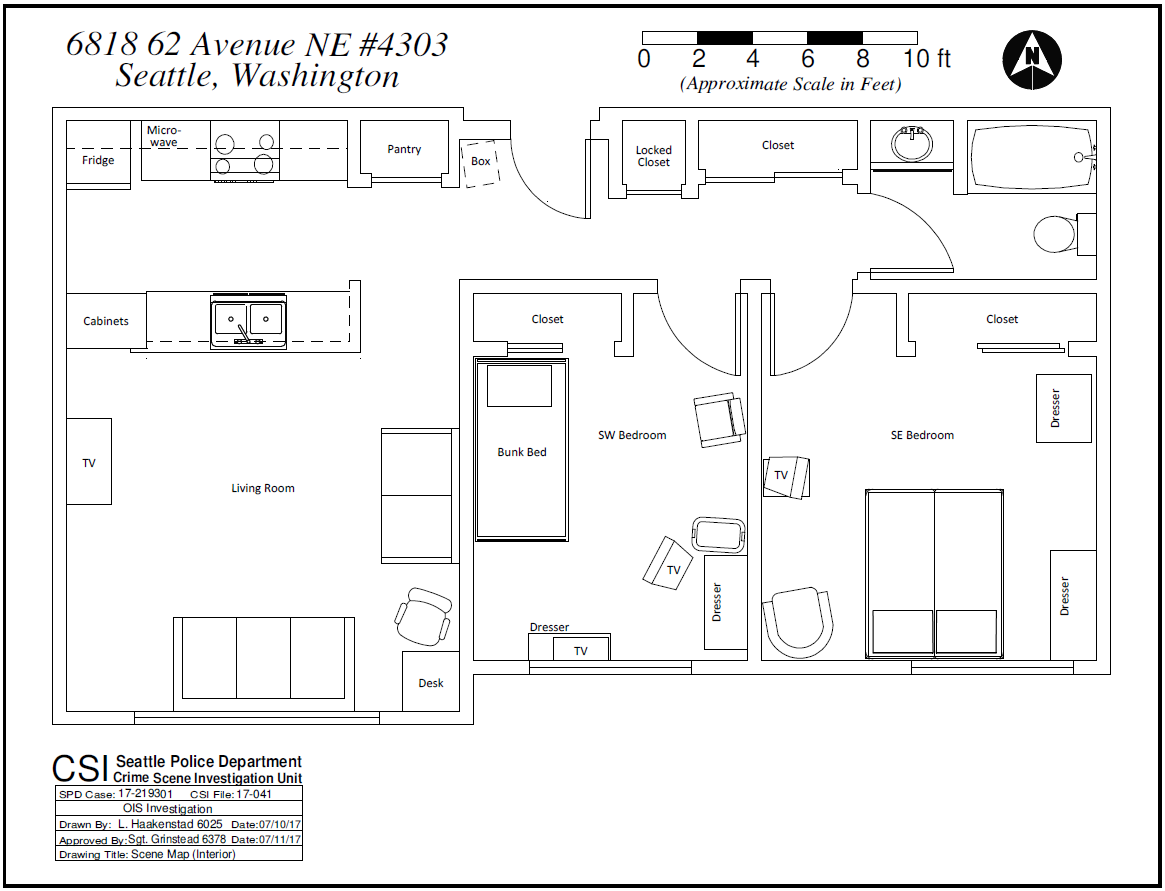 2
1
4
3
Bullet Defects 2 & 3: from entryway 
Bullet Defects 1 & 4: from kitchen
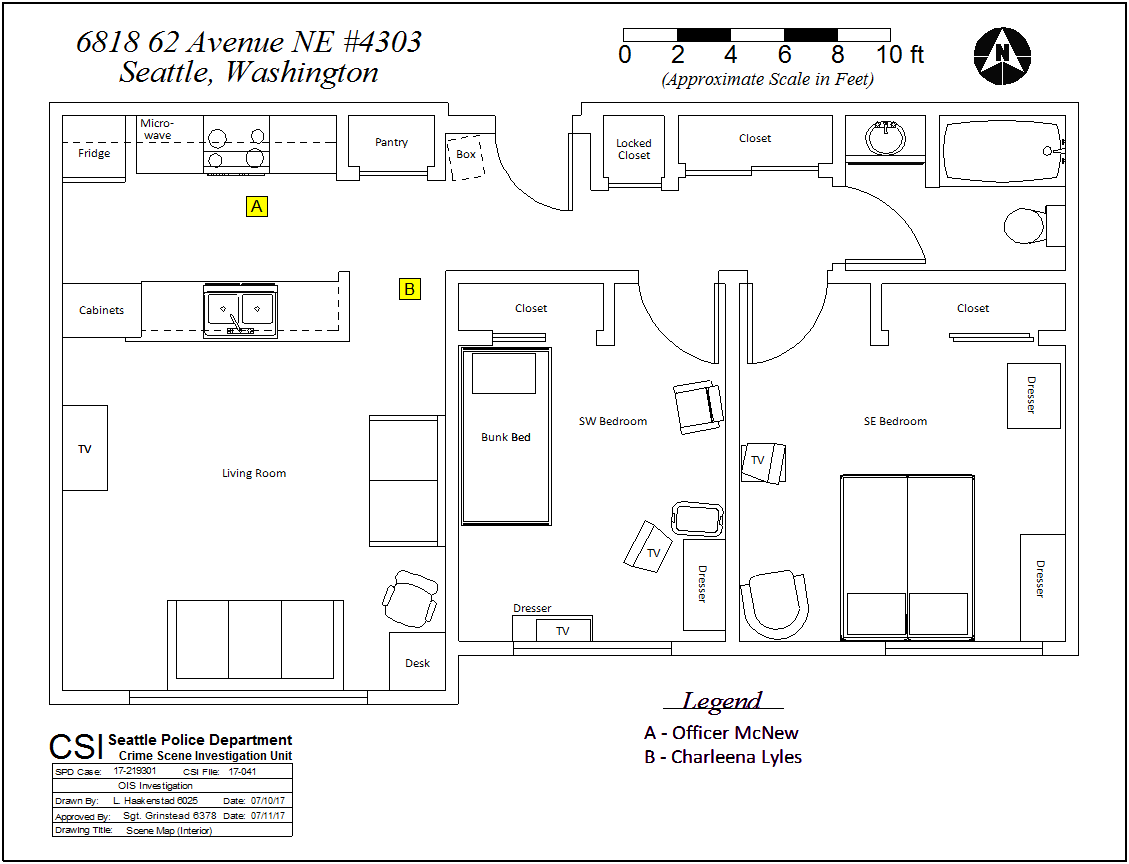 Officer McNew’s View
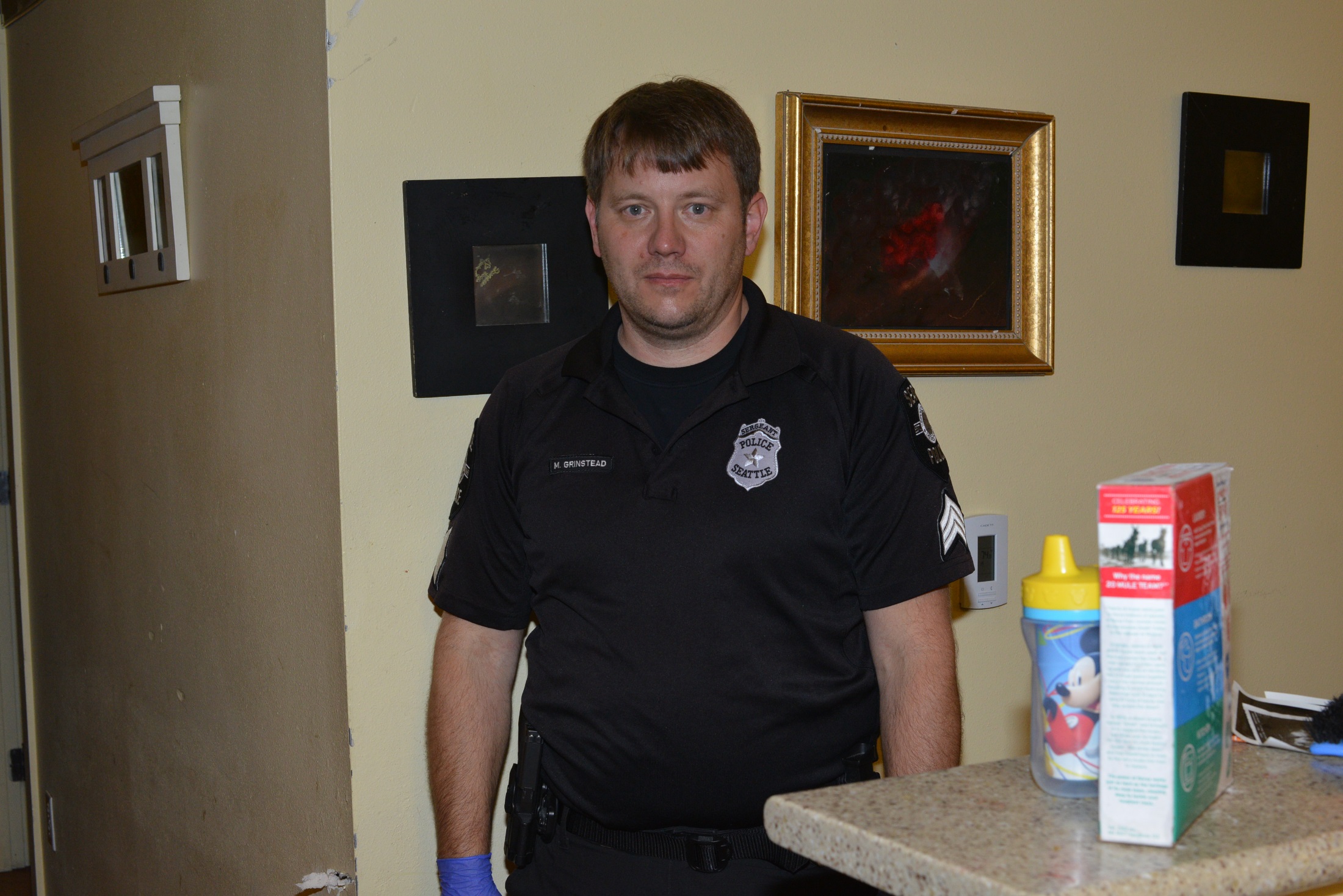 Lyles’ View
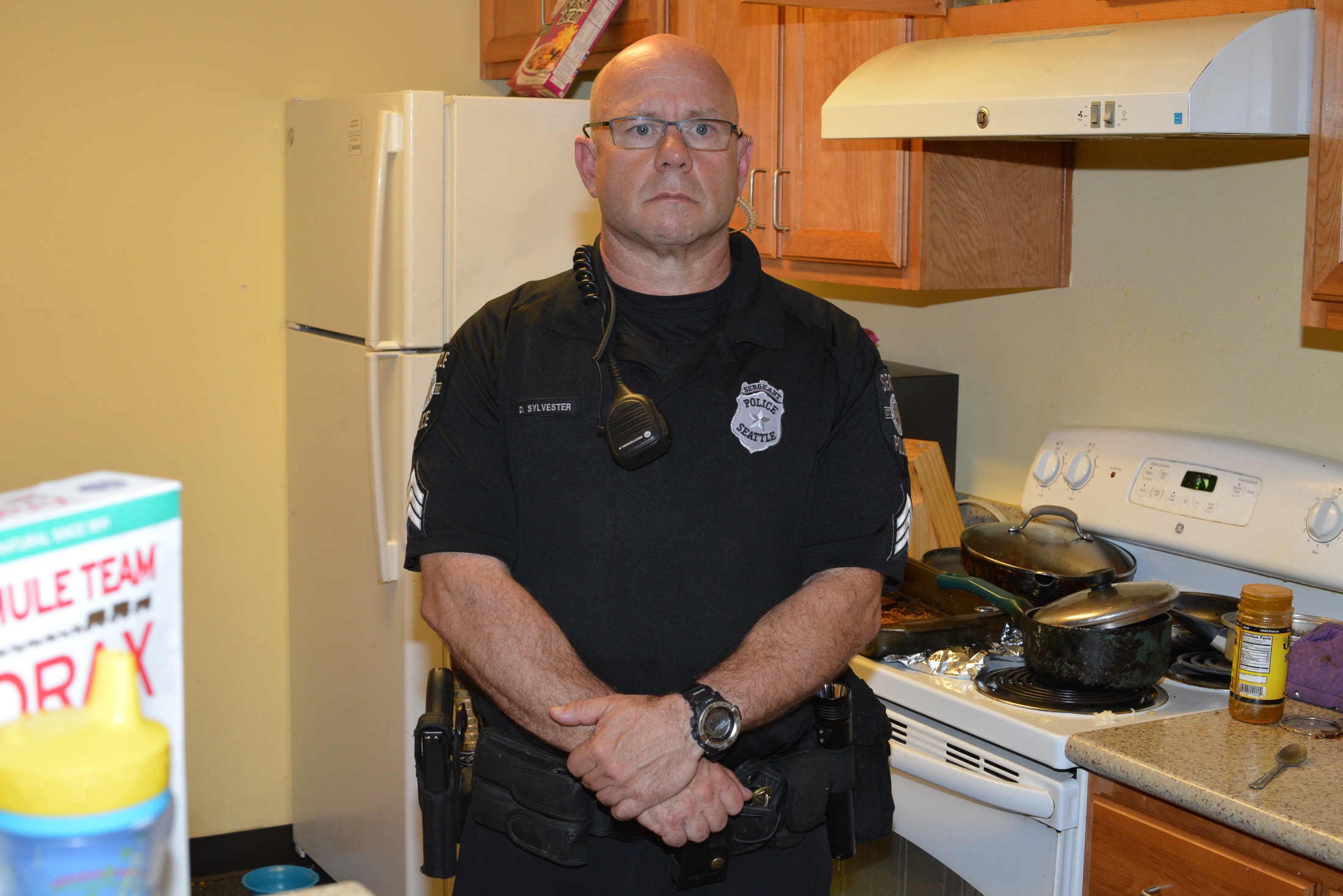 Autopsy Report: 3 Bullets Recovered
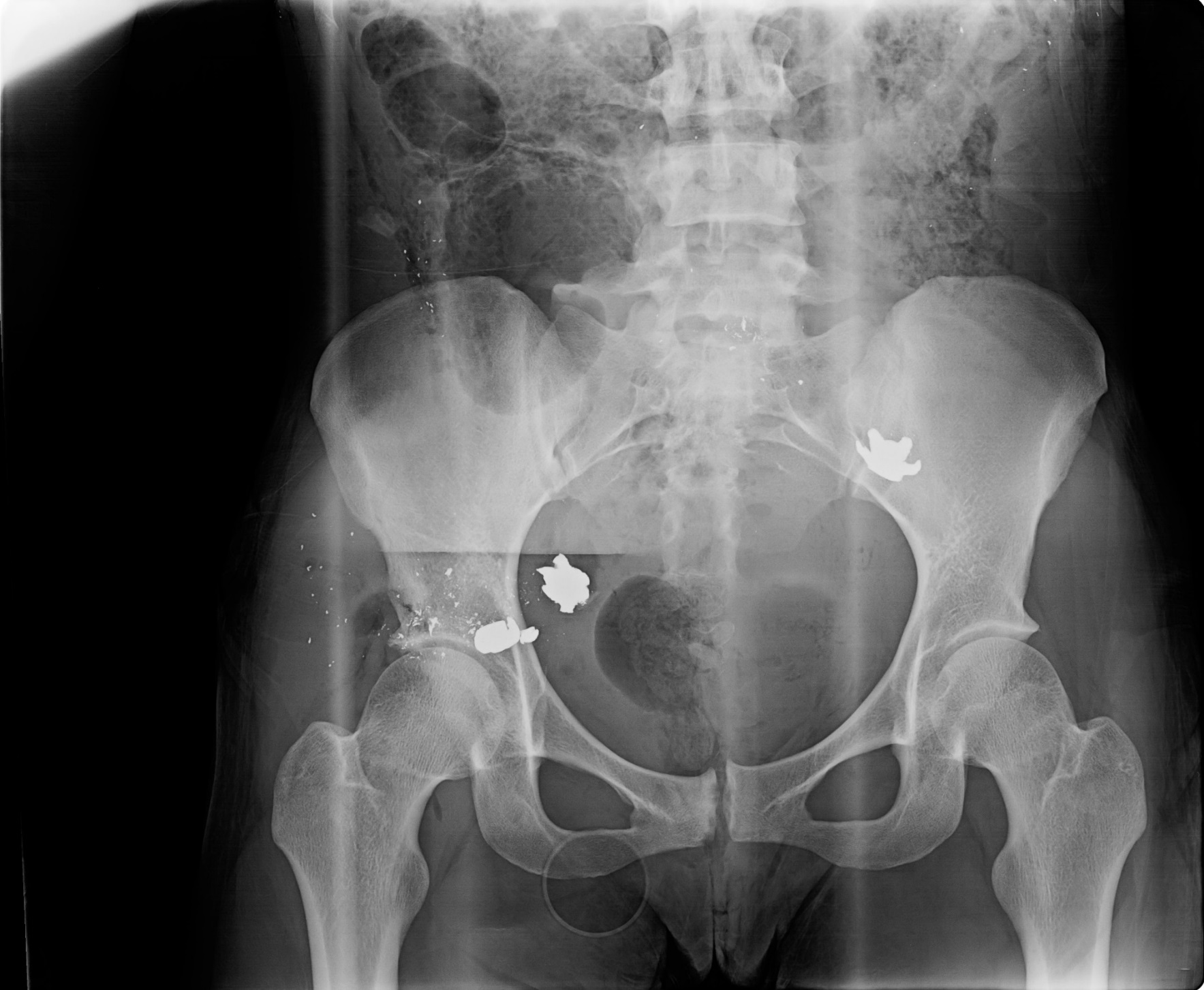 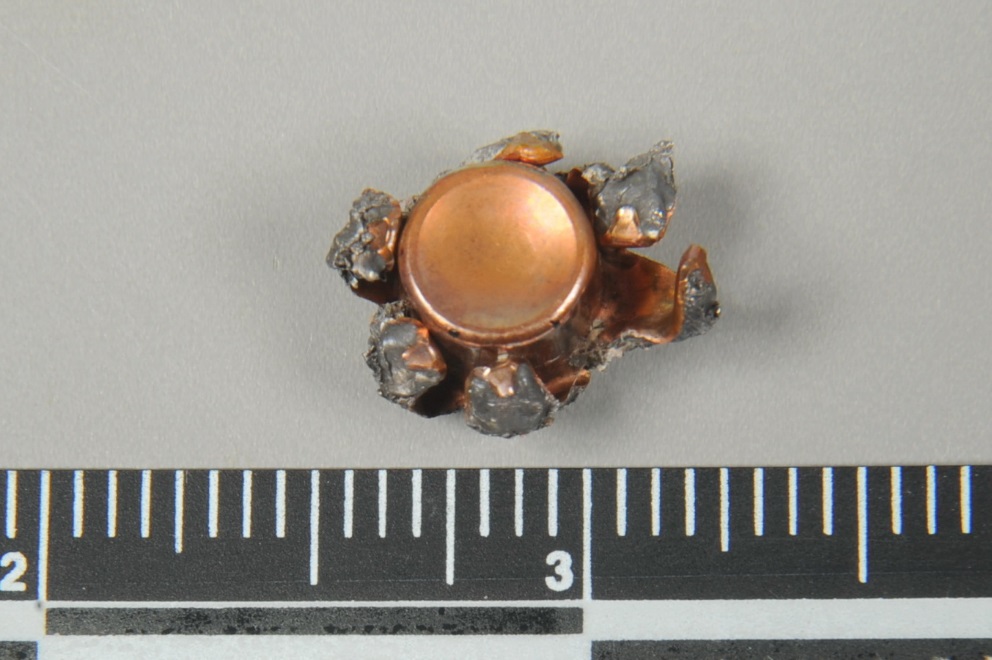 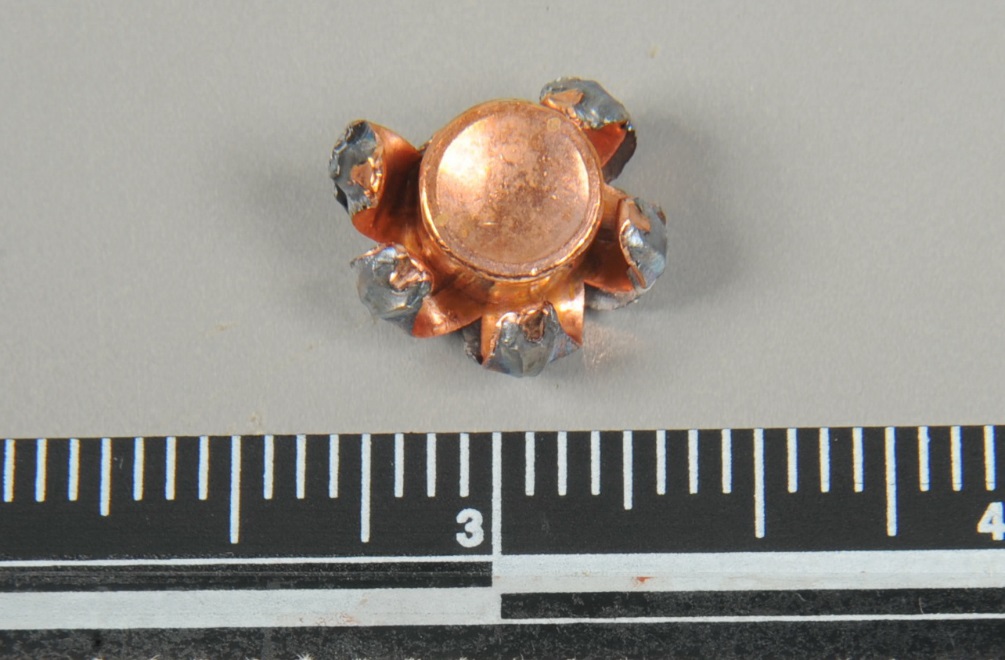 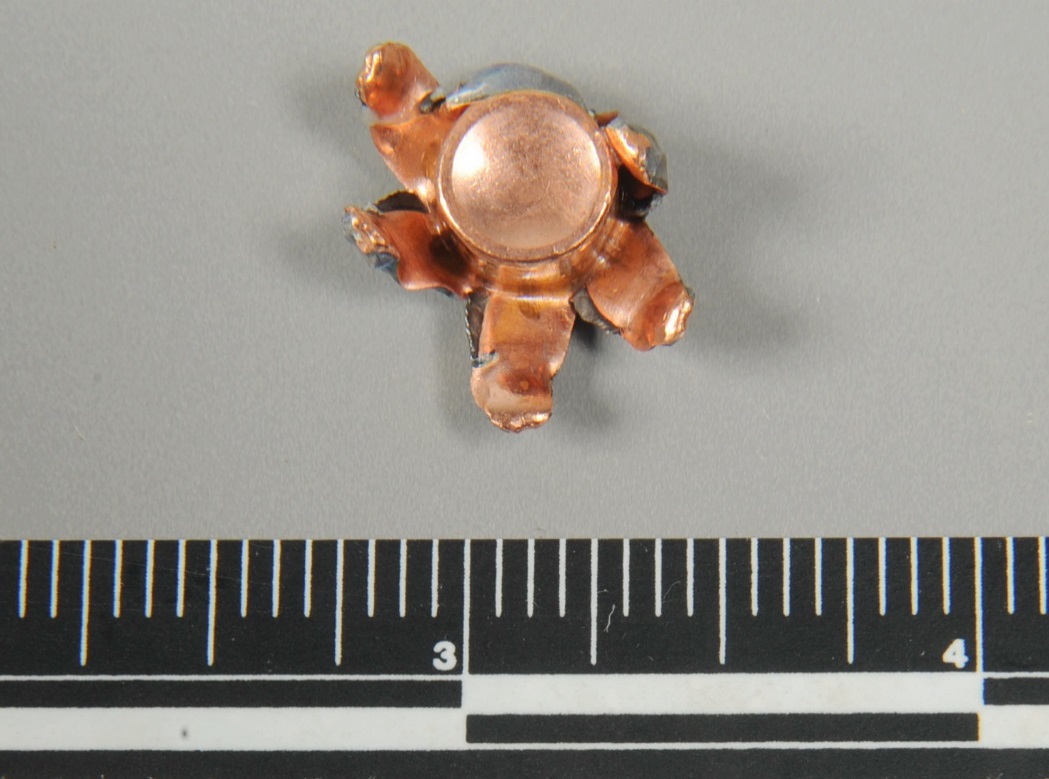 Right Buttock
Left Pelvis
Right Pelvis
Shot AccountingRecovered FCCand Recovered Fired Bullets
Non-Bullet Defects #5
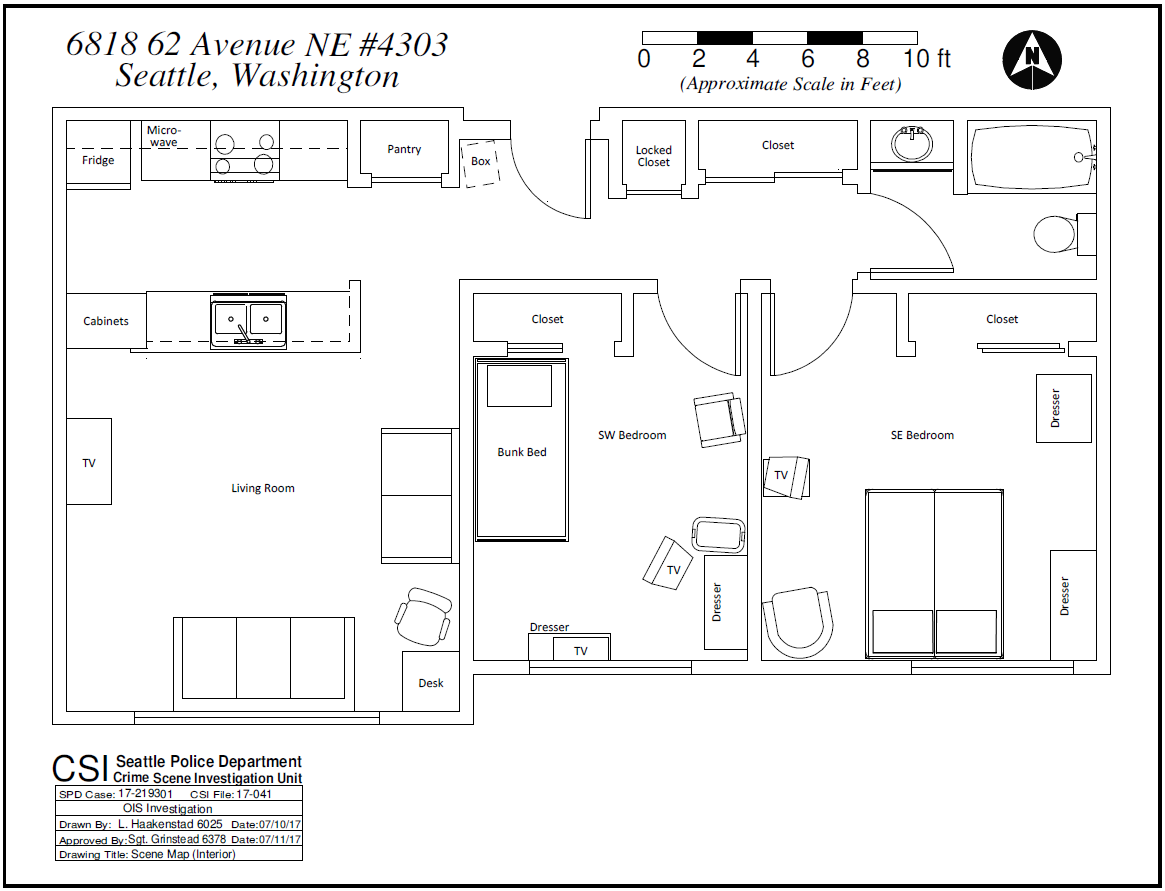 5
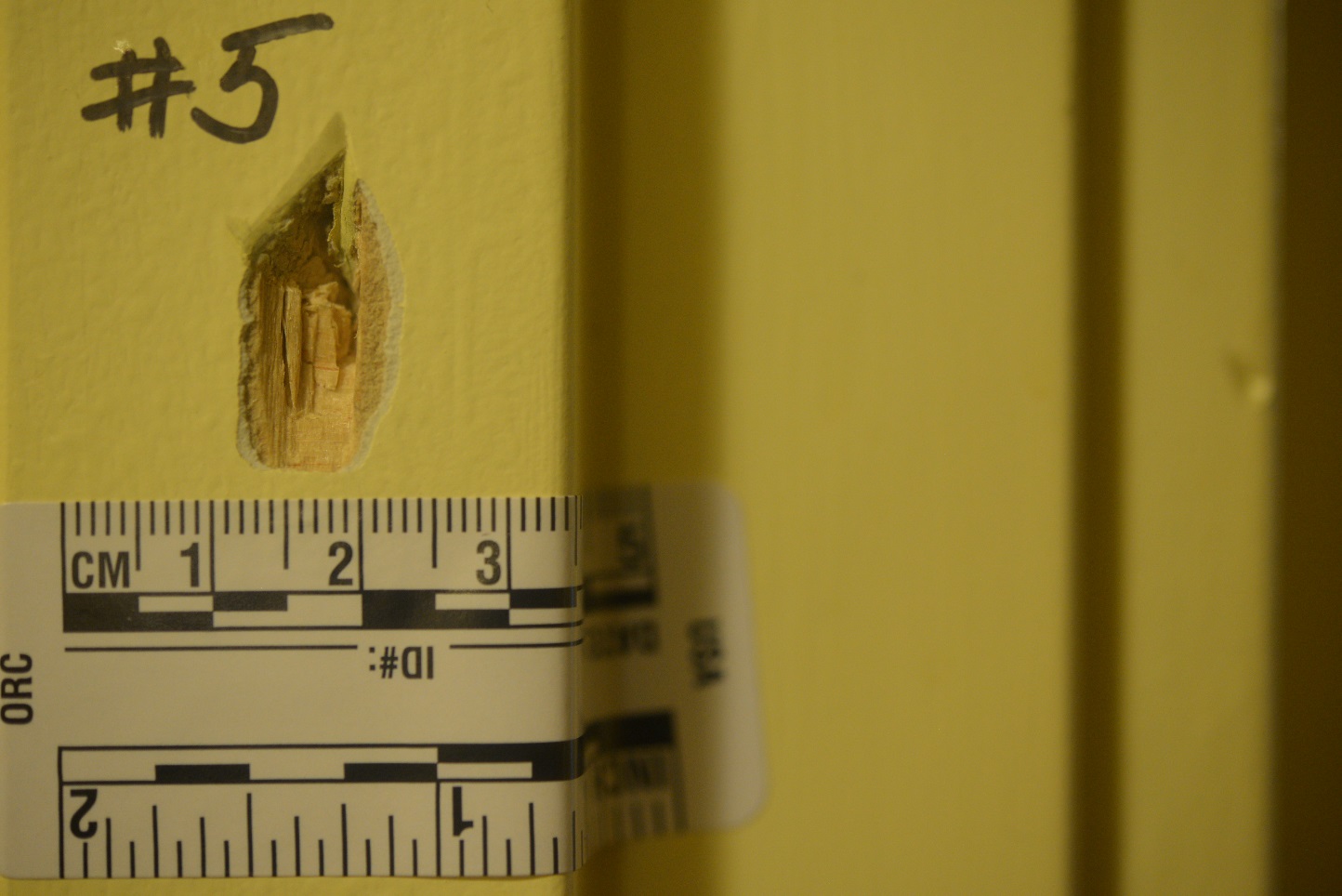 Defect 5 Tested Negative for Copper and Lead